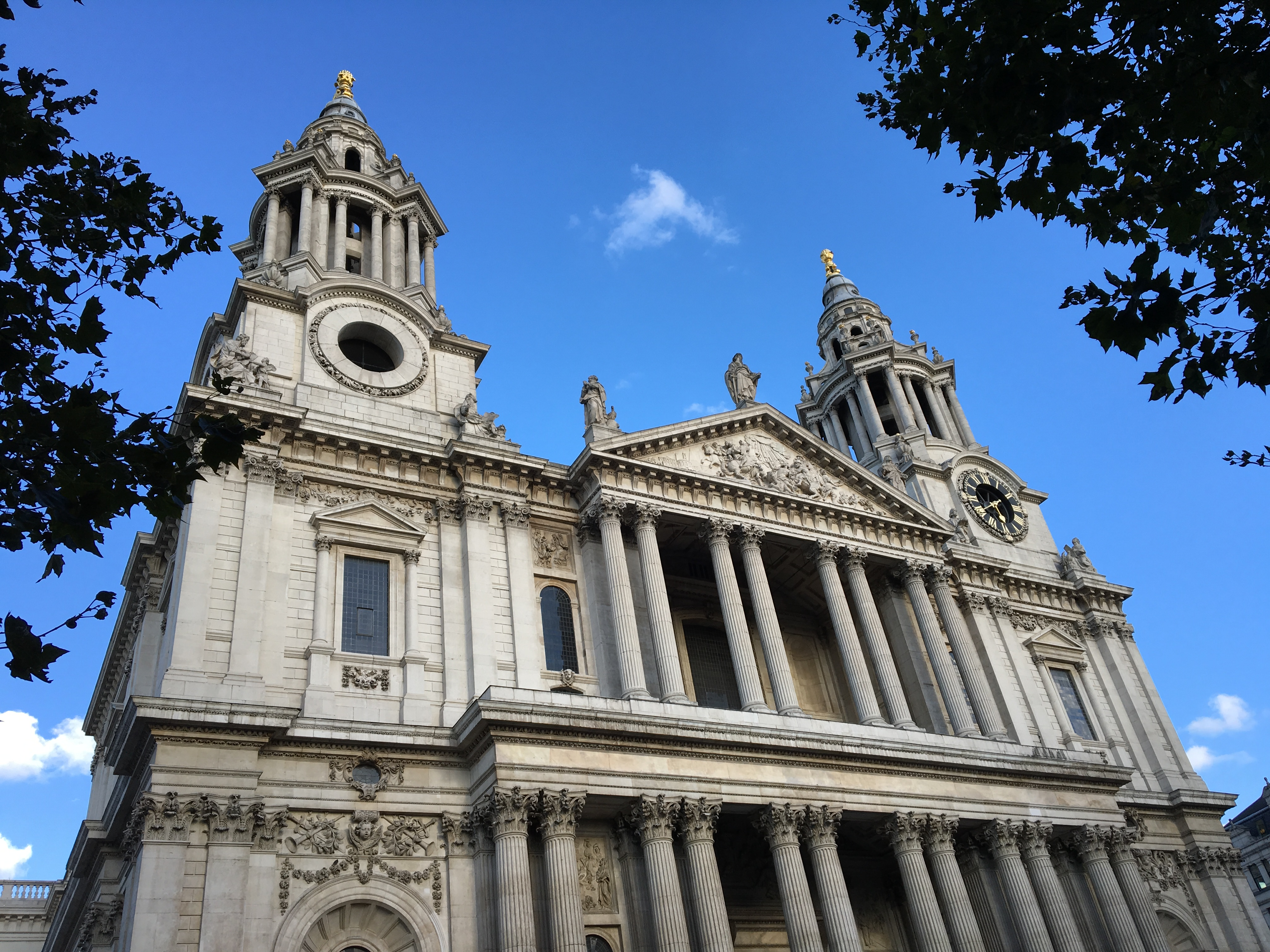 Design Patterns
[Speaker Notes: St. Paul's Cathedral, London
Photo by Scott Fleming]
SWEBOK KAs covered so far
Software Requirements
Software Design
Software Construction
Software Testing
Software Maintenance
Software Configuration Management
Software Engineering Management
Software Engineering Process
Software Engineering Models and Methods
Software Quality
Software Engineering Professional Practice
Software Engineering Economics
Computing Foundations
Mathematical Foundations
Engineering Foundations
Today’s topic
Design Patterns
Template solutions to common problems
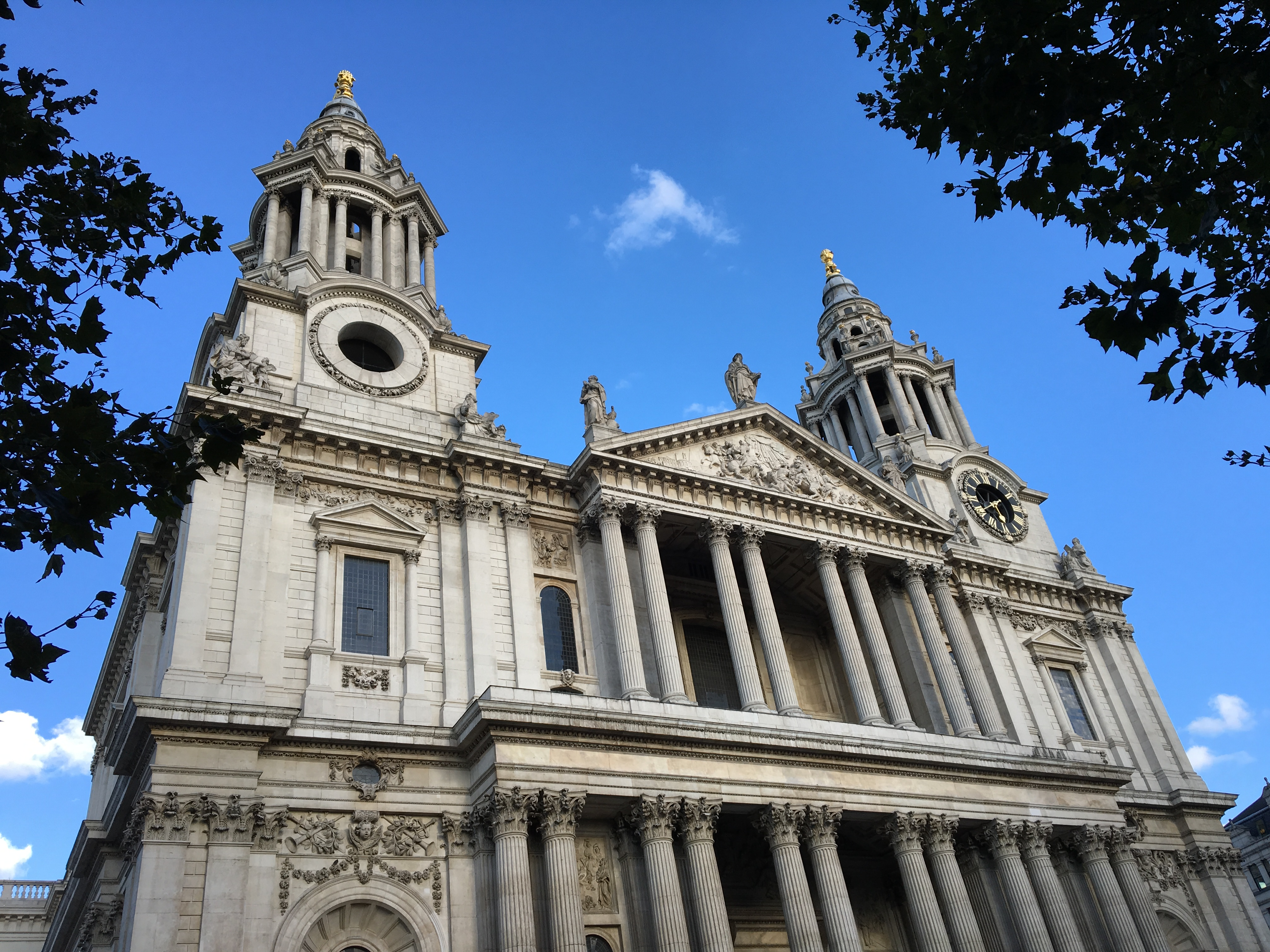 Cupola
Oculus
Pediment
Cornice
Portico
Columns
Benefits
Avoid re-inventing solutions
Promote quality
Reusability, maintainability, etc.
Facilitate communication
Popularized by the “Gang of Four” Book (GoF)
Catalog of 23 patterns
Many now ubiquitous
Must-read for pro devs
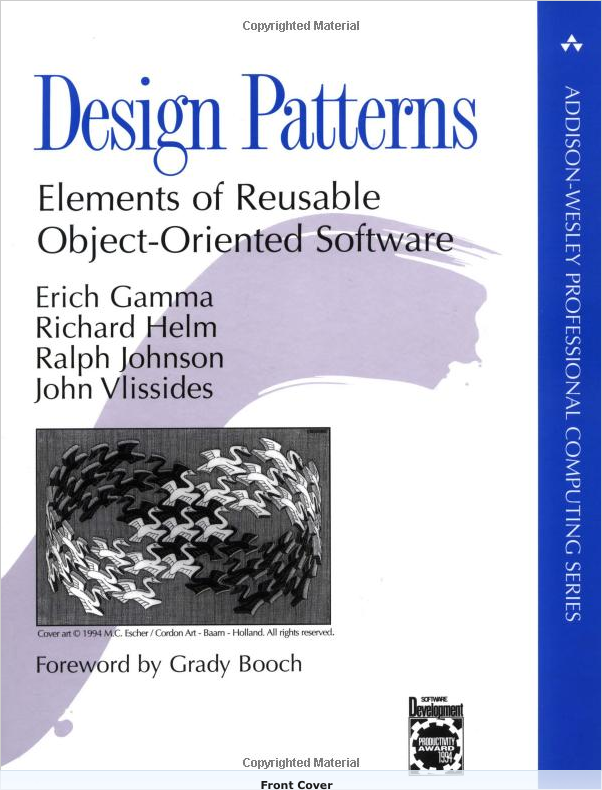 Let's see an example!
Observer Pattern
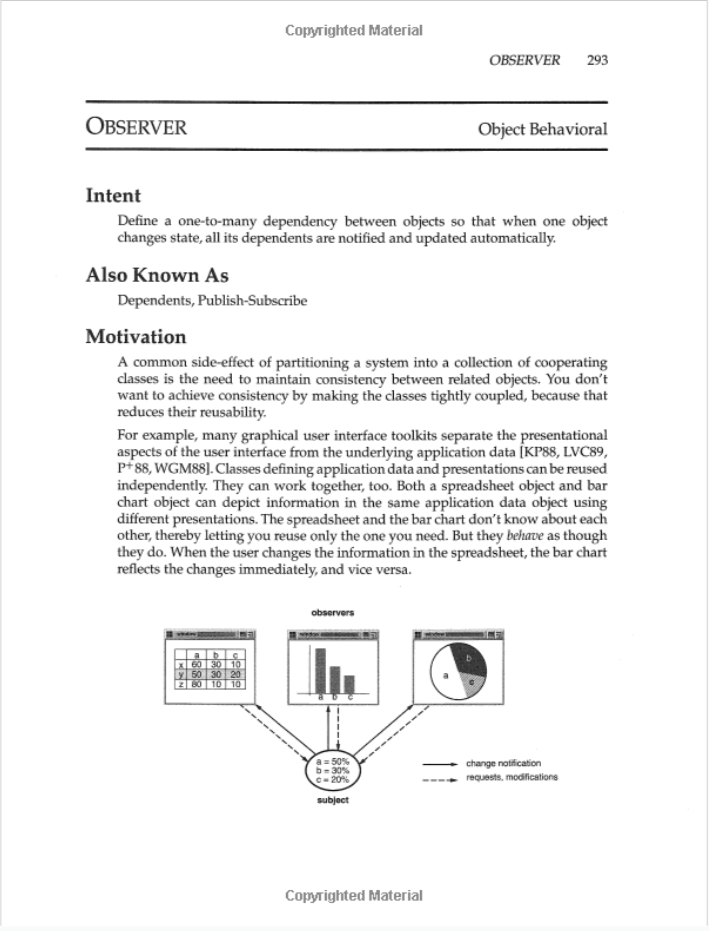 From Gamma et al. Design Patterns: Elements of Reusable Object-Oriented Software
Elements of a Design Pattern in GoF
Intent
Also Known As
Motivation
Applicability
Structure
Participants
Collaborations 
Consequences
Implementation
Sample Code
Known Uses
Related Patterns
Observer Pattern covers in 11 pages
Observer Pattern Structure
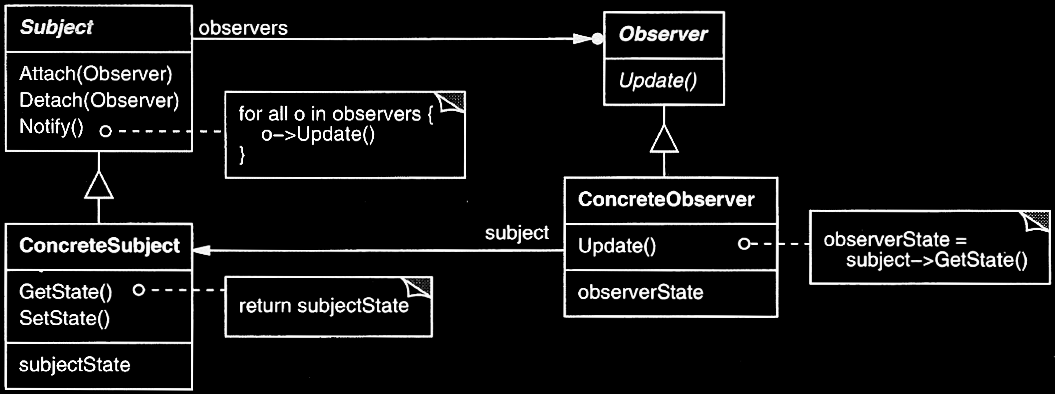 From Gamma et al. Design Patterns: Elements of Reusable Object-Oriented Software
[Speaker Notes: GoF uses an outdated version of class diagram notation from OMT (https://en.wikipedia.org/wiki/Object-modeling_technique).]
Side Note:Lots of (Minor) Variations Existfor Design Patterns
OODesign.com Variant
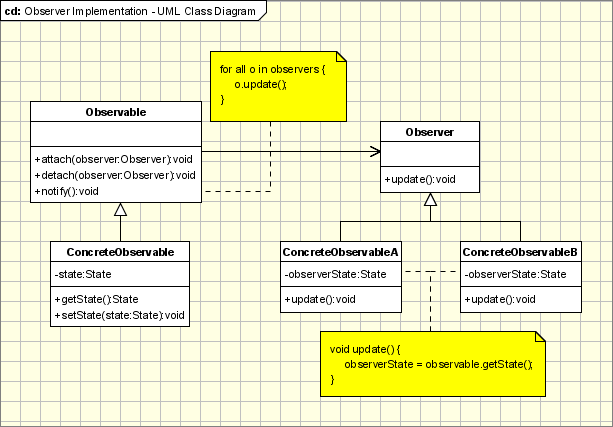 http://www.oodesign.com/observer-pattern.html
[Speaker Notes: Subject -> Observable
No association b/t ConcreteObserver and ConcreteObservable]
Refactoring.Guru Variant
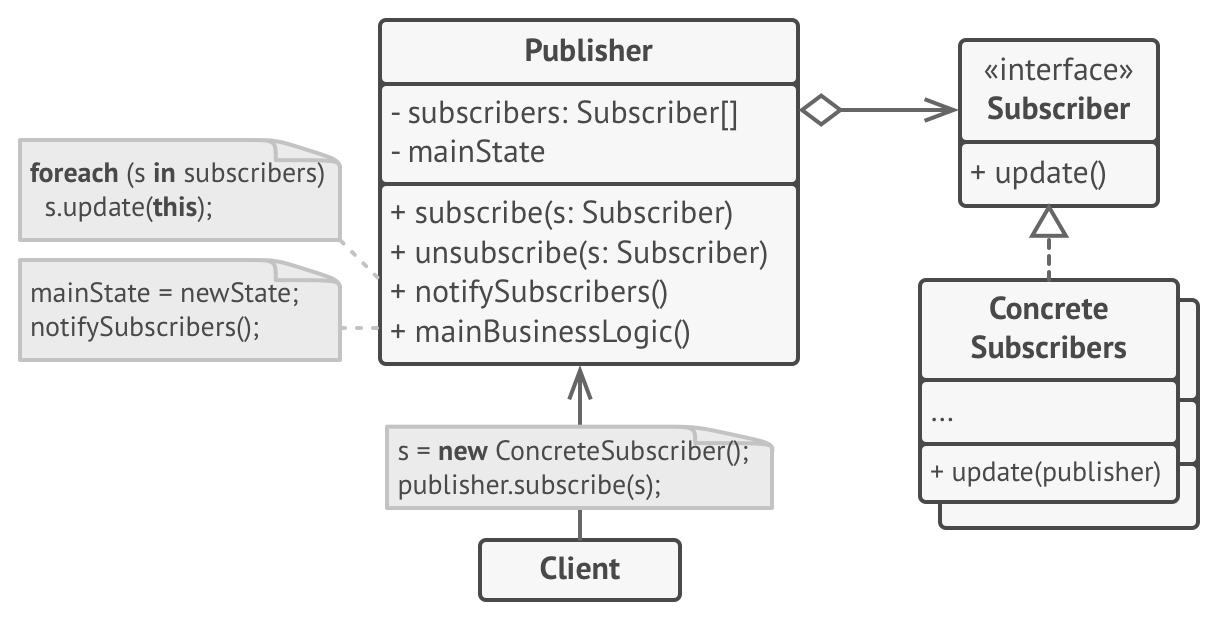 https://refactoring.guru/design-patterns/observer
[Speaker Notes: Subject -> Publisher
Observer -> Subscriber
Array of subscribers
update now takes publisher as argument]
Wikipedia Variant #1
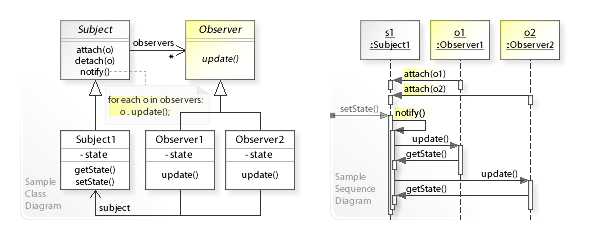 Actually very similar to the GoF version
https://en.wikipedia.org/wiki/Observer_pattern
Wikipedia Variant #2
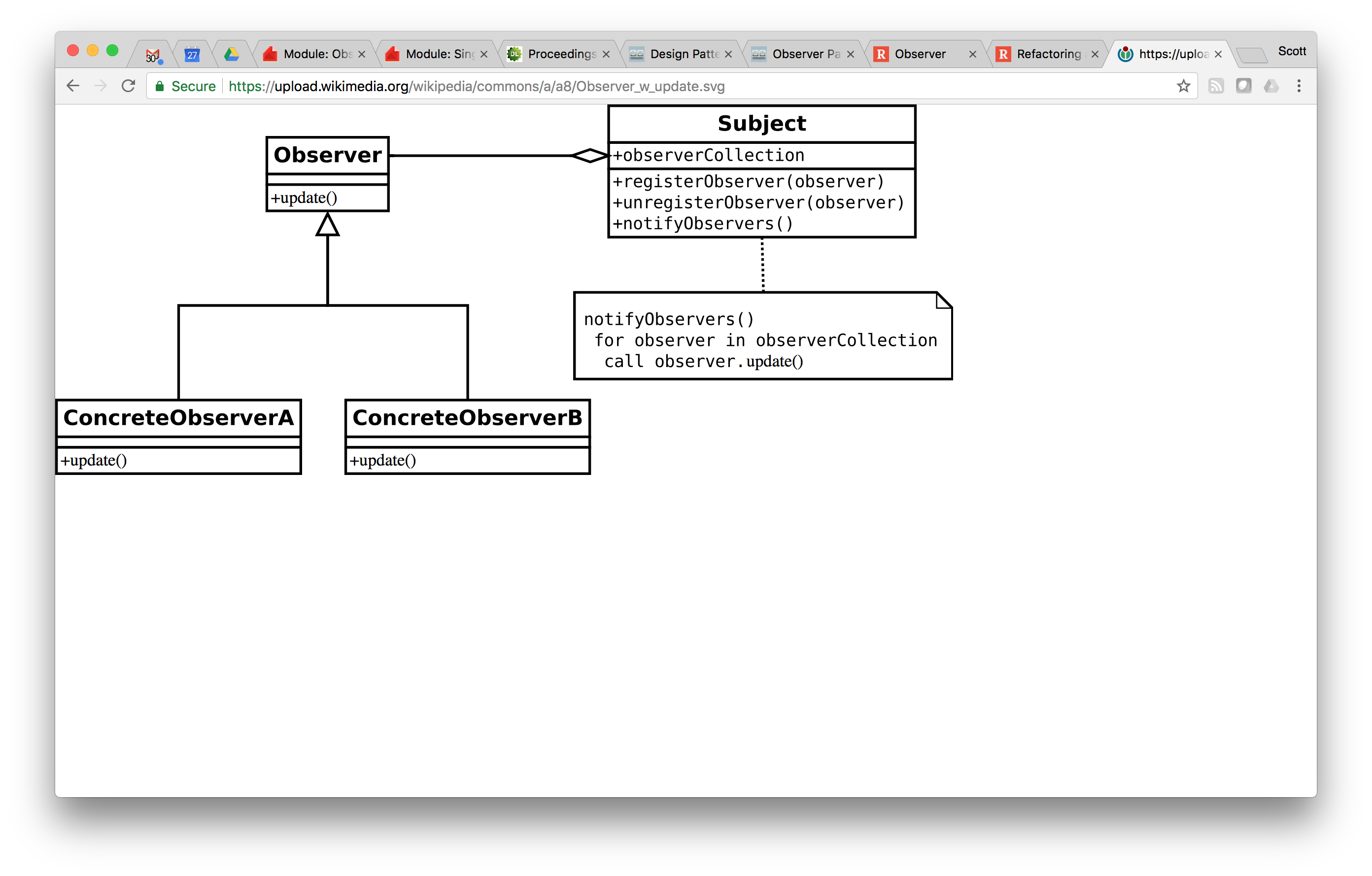 https://en.wikipedia.org/wiki/Observer_pattern
[Speaker Notes: Nothing about ConcreteSubject
Attach/Detach -> register/unregister]
Motivating Example: Tiger Dining
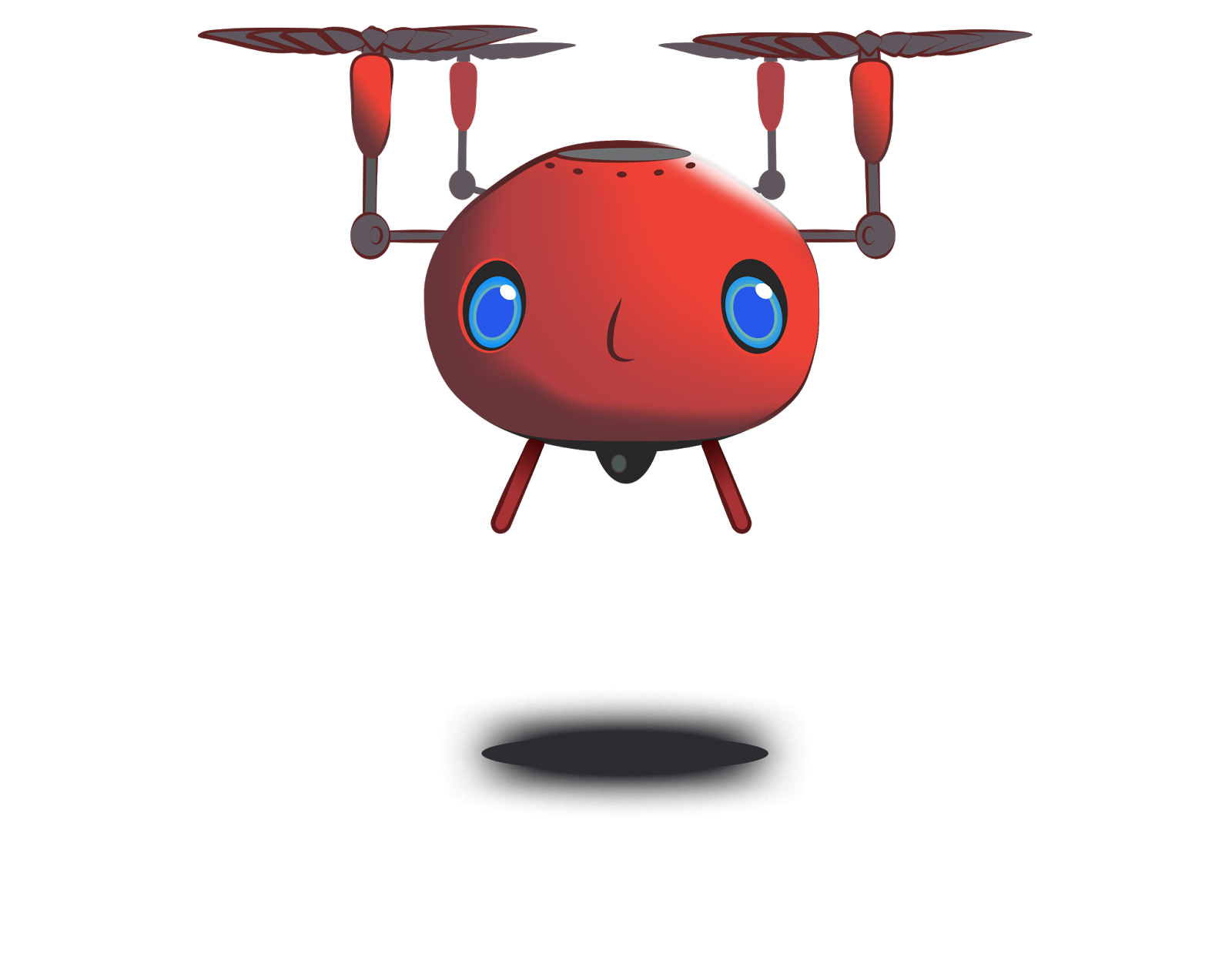 I'm hungry!
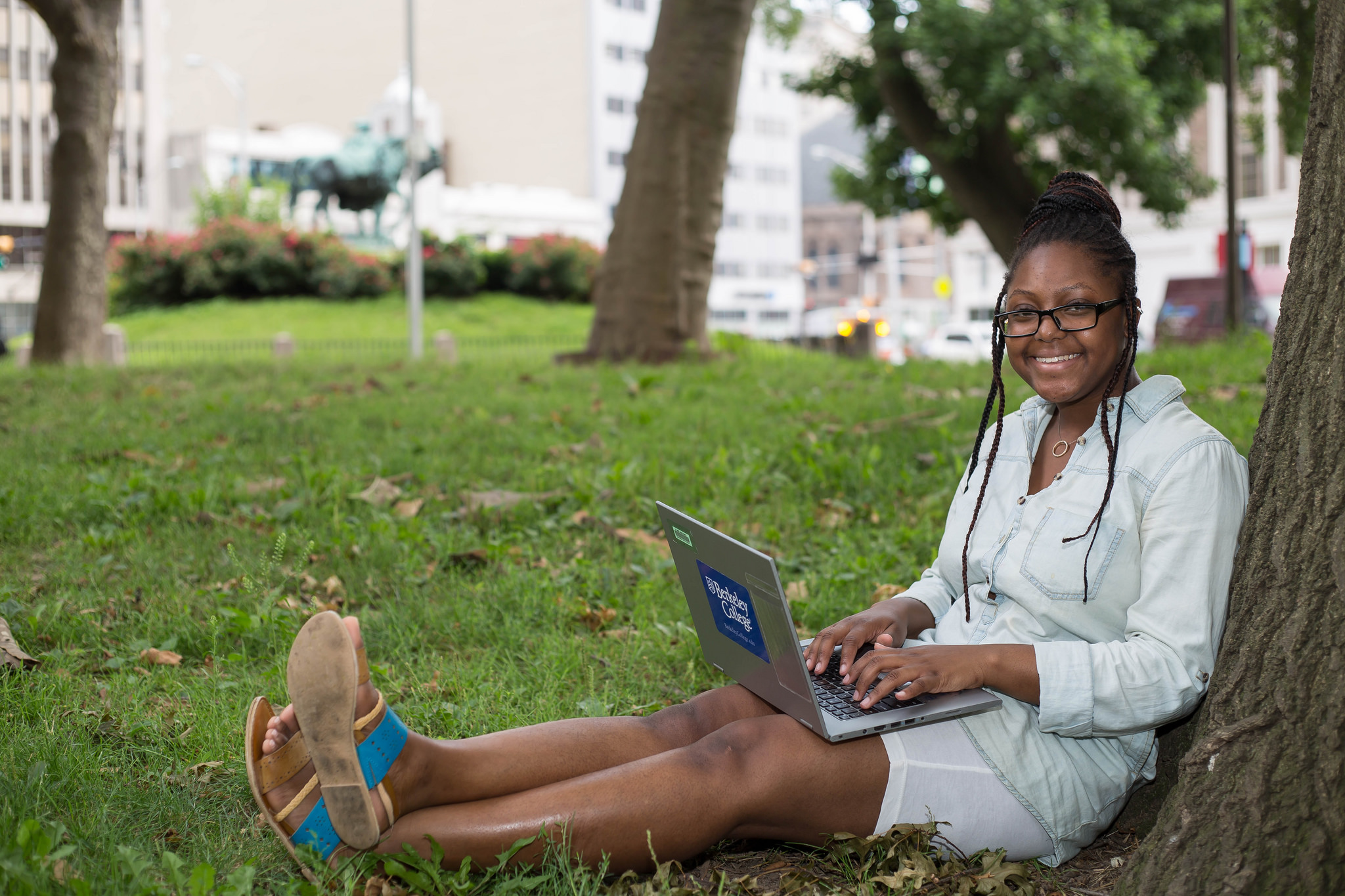 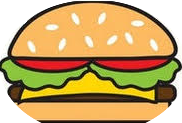 https://flic.kr/p/X6PBUC
Tiger Dining Web App
Design Problem: Email Notifications
Chef’s View of Orders
Problem: Send email notifications as orders arrive
[Speaker Notes: When orders are placed they show up in the system like this.

Problem: The chef (and others) would like to receive email notifications to let them know when a new order has been placed. That way, they won't have to be constantly monitoring this webpage.]
Existing Class: Subscribers List
[Speaker Notes: The system already has a subscription list of users who should receive email notifications (as shown in the picture).]
Existing Classes
OrdersController
...
create()
…
EmailNotifier
...
order_notification()
...
?
Application of Observer Pattern
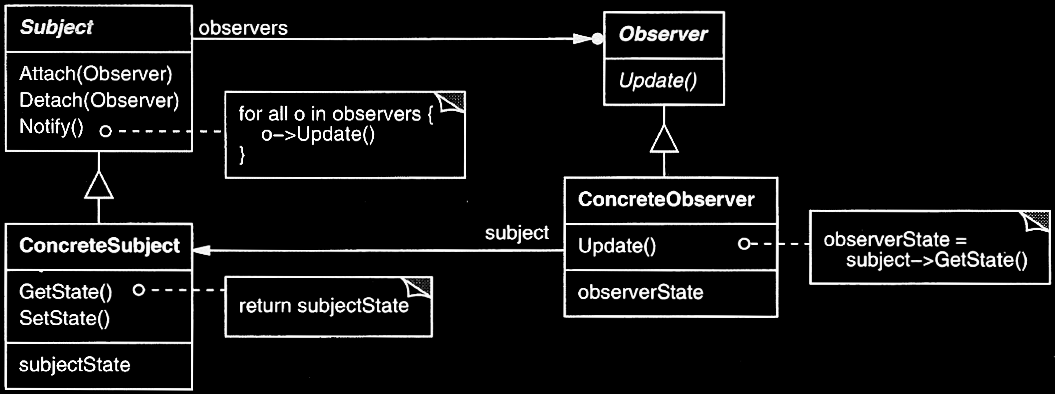 Application of Observer Pattern
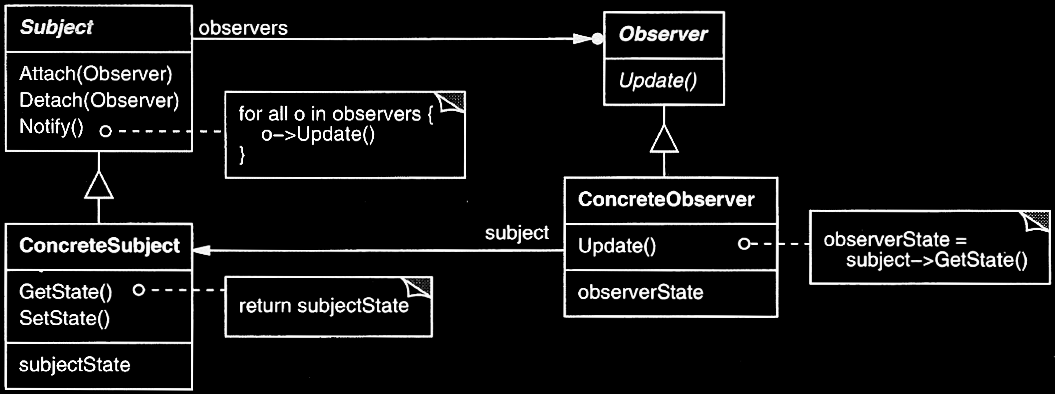 OrdersController
...
create()
…
EmailNotifier
...
order_notification()
...
Application of Observer Pattern
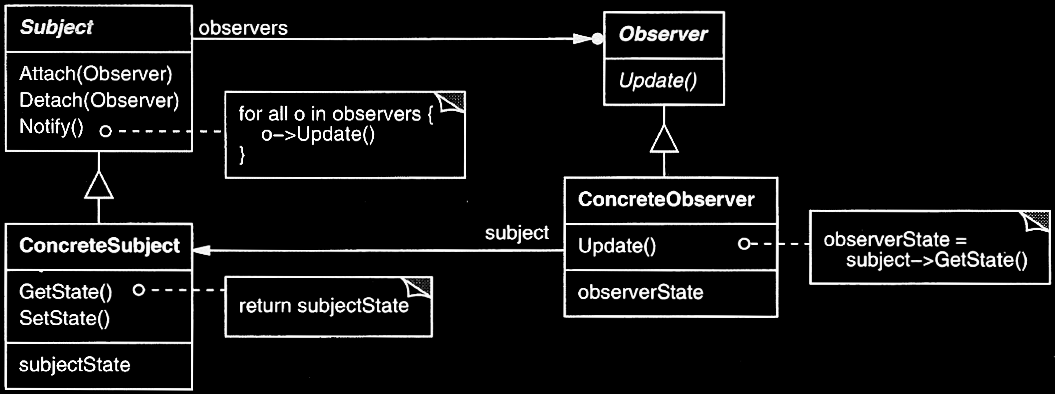 OrdersController
...
create()
…
Subject
...
attach(observer)
detach(observer)
notify()
EmailNotifier
...
order_notification()
...
Application of Observer Pattern
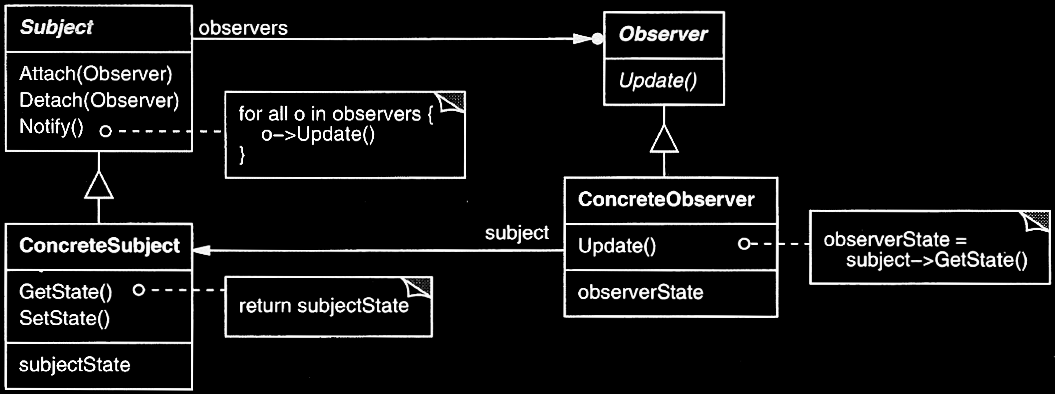 OrdersController
...
create()
…
Subject
...
attach(observer)
detach(observer)
notify()
EmailNotifier
...
order_notification()
...
Application of Observer Pattern
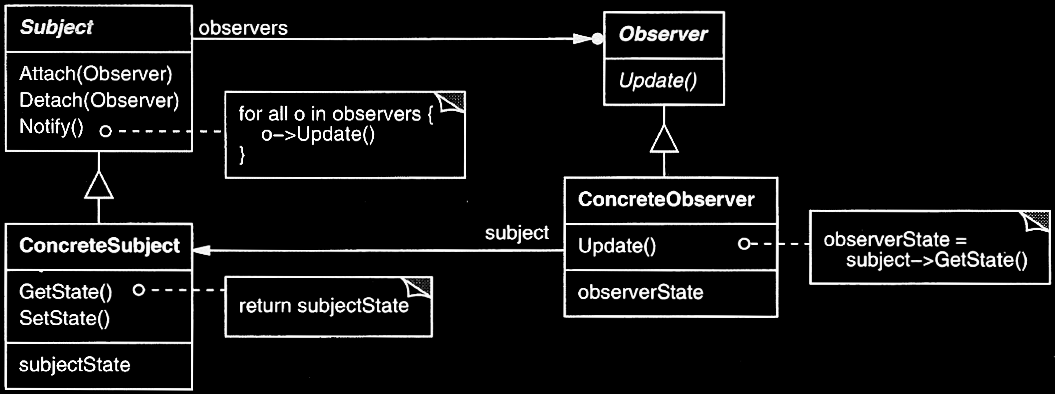 OrdersController
...
create()
…
Subject
...
attach(observer)
detach(observer)
notify()
Observer

update()
EmailNotifier
...
order_notification()
...
Application of Observer Pattern
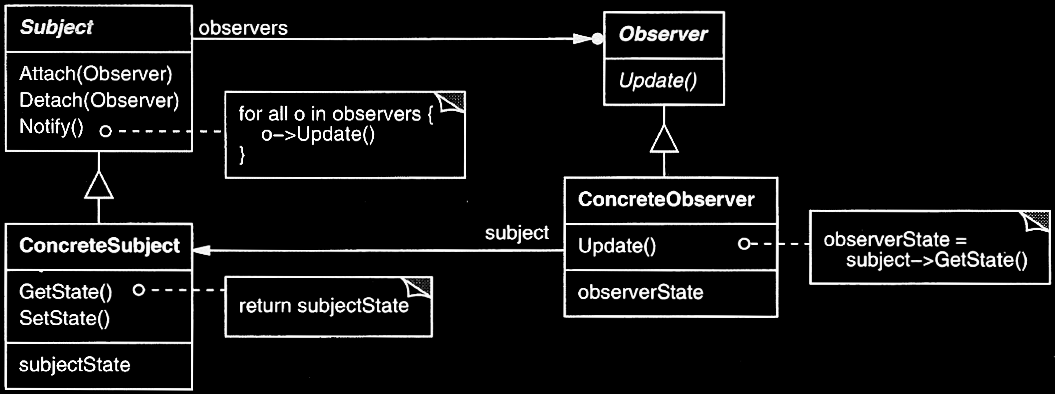 OrdersController
...
create()
…
Subject
...
attach(observer)
detach(observer)
notify()
Observer

update()
EmailNotifier
...
order_notification()
...
Application of Observer Pattern
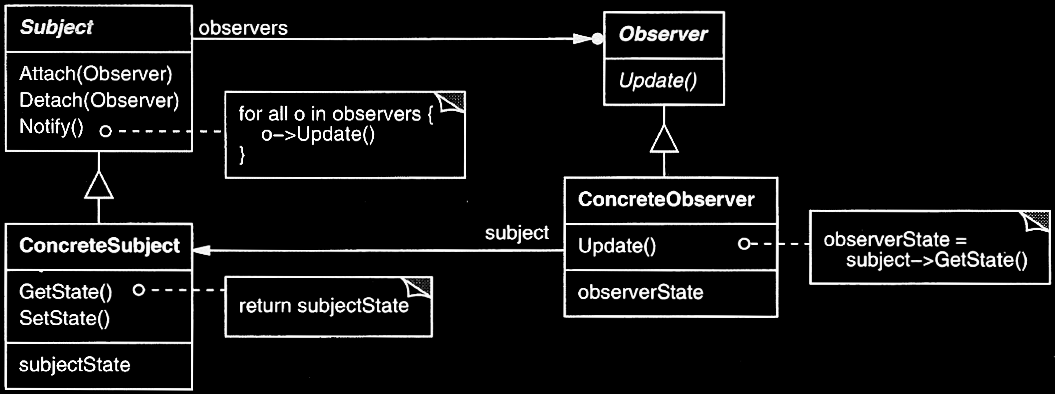 OrdersController
...
create()
…
Subject
...
attach(observer)
detach(observer)
notify()
Observer

update()
EmailNotifier
...
order_notification()
update()
...
Application of Observer Pattern
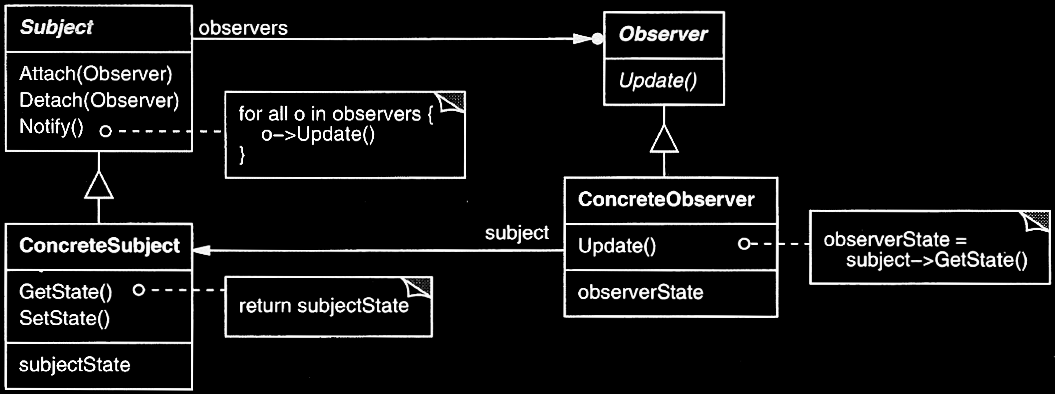 OrdersController
...
create()
…
Subject
...
attach(observer)
detach(observer)
notify()
Observer

update()
EmailNotifier
...
order_notification()
update()
...
*
observer
Application of Observer Pattern
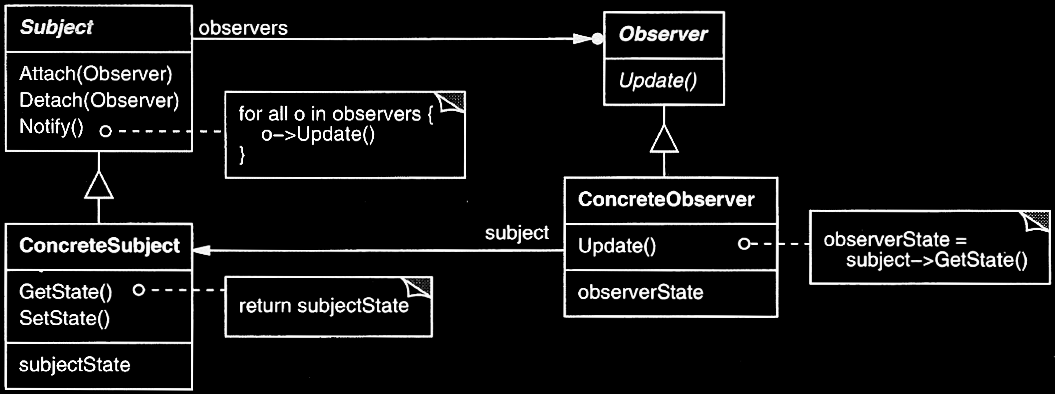 OrdersController
...
create()
…
Subject
...
attach(observer)
detach(observer)
notify()
Observer

update()
EmailNotifier
...
order_notification()
update()
...
*
observer
subject
Application of Observer Pattern
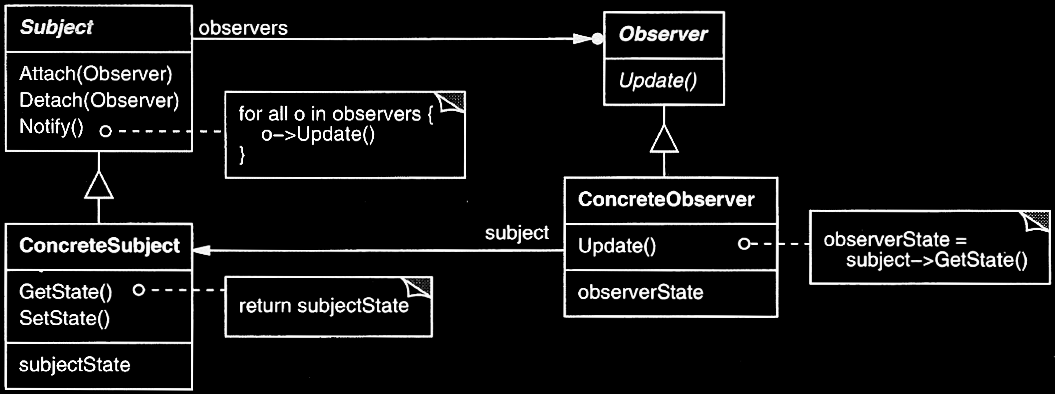 OrdersController
...
create()
…
Subject
...
attach(observer)
detach(observer)
notify()
Observer

update()
EmailNotifier
...
order_notification()
update()
...
*
observer
subject
Scenario: Create Order and Send Email
: OrdersController
: EmailNotifier
create()
<<create>>
: Order
save()
Saved to DB
notify()
update()
order_notification()
Email Sent
Common Uses of Observer Pattern
GUI programs
Used to respond to user input (e.g., button presses)
Sometimes referred to as callback
Server software
Used to listen for/respond to requests (e.g., HTTP requests)
Observer Support in Ruby Std-lib
https://ruby-doc.org/stdlib-2.5.1/libdoc/observer/rdoc/Observable.html
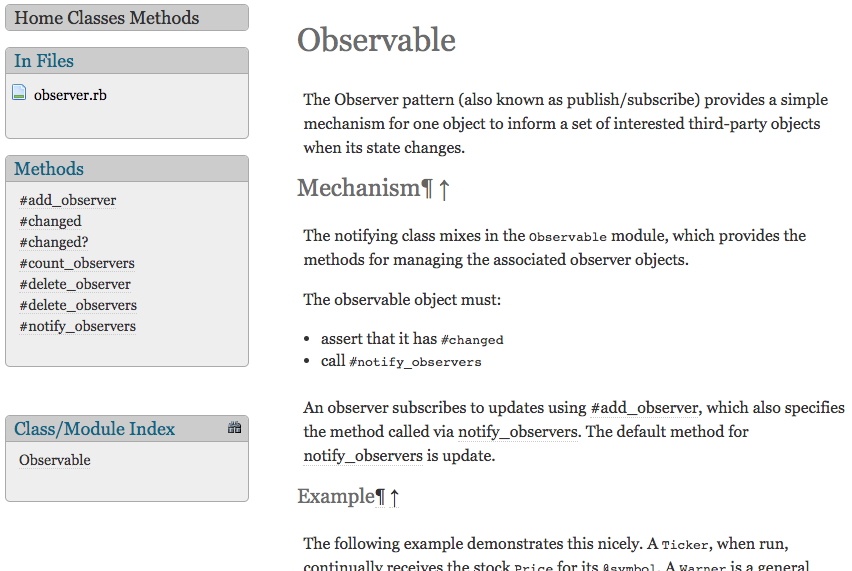 Summary
Design Patterns – what and why
GoF Book
Observer Pattern
(Part 2 of Design Patterns Follows)
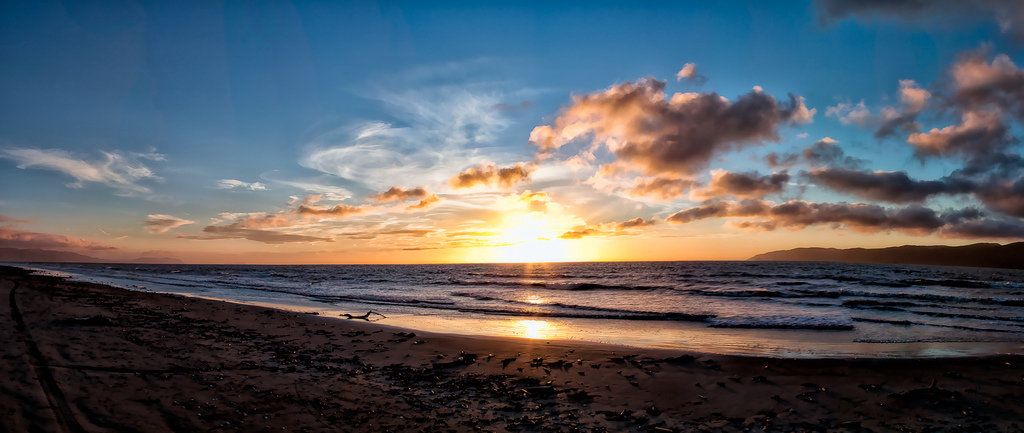 http://flic.kr/p/aCLor3
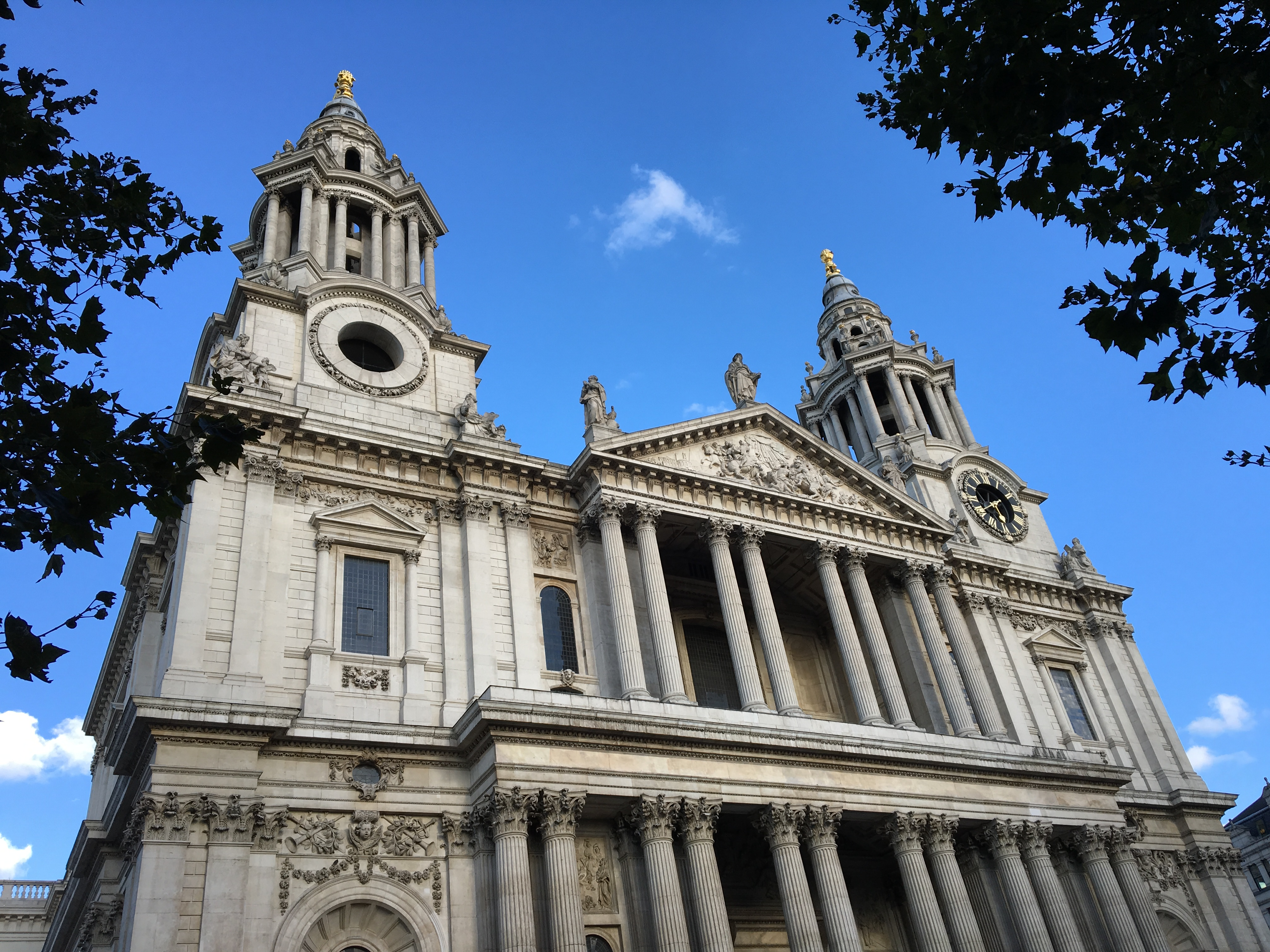 Design Patterns Part 2
[Speaker Notes: St. Paul's Cathedral, London
Photo by Scott Fleming]
SWEBOK KAs covered so far
Software Requirements
Software Design
Software Construction
Software Testing
Software Maintenance
Software Configuration Management
Software Engineering Management
Software Engineering Process
Software Engineering Models and Methods
Software Quality
Software Engineering Professional Practice
Software Engineering Economics
Computing Foundations
Mathematical Foundations
Engineering Foundations
Today’s topic
Software Maintenance and Evolution
Defn: Post-deployment development activities
Change software while preserving integrity
Maintenance older (waterfall) term
Evolution newer (agile) term
Why important?
Software tends to be long lived
Requirements change, environments change, bugs appear
Statistic: > 80% of total cost in maintenance 😲
Categories of maintenance
Correction (corrective, preventative)
Enhancement  (perfective, adaptive)
Maintainability and Software Design
Maintainability includes
Modularity
Understandability
Changeability
Reusability
Transferability
Designing software with high maintainability is challenging!
Motivating Example: Font Chooser Dialog
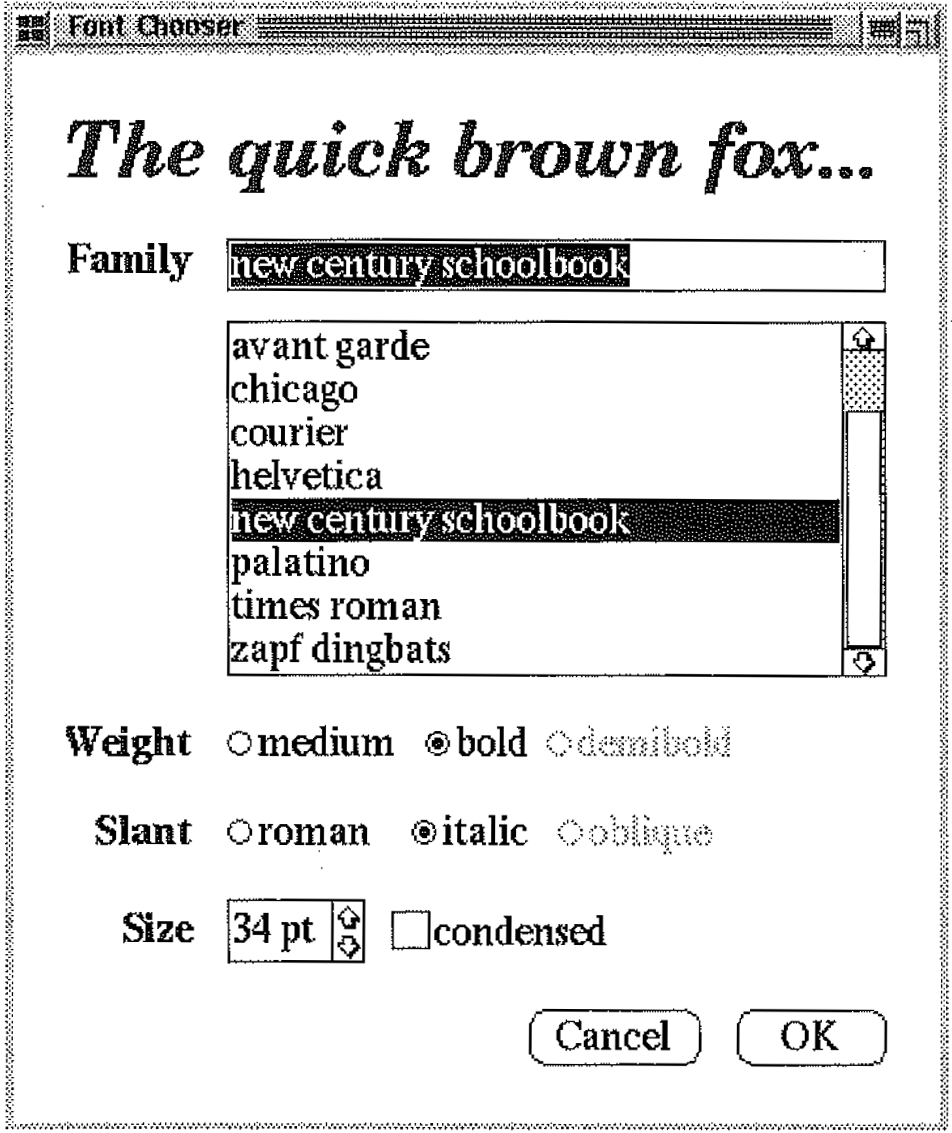 We'll see... 
how creating maintainable design can be difficult
how design patterns can help
Consider Objects
Label
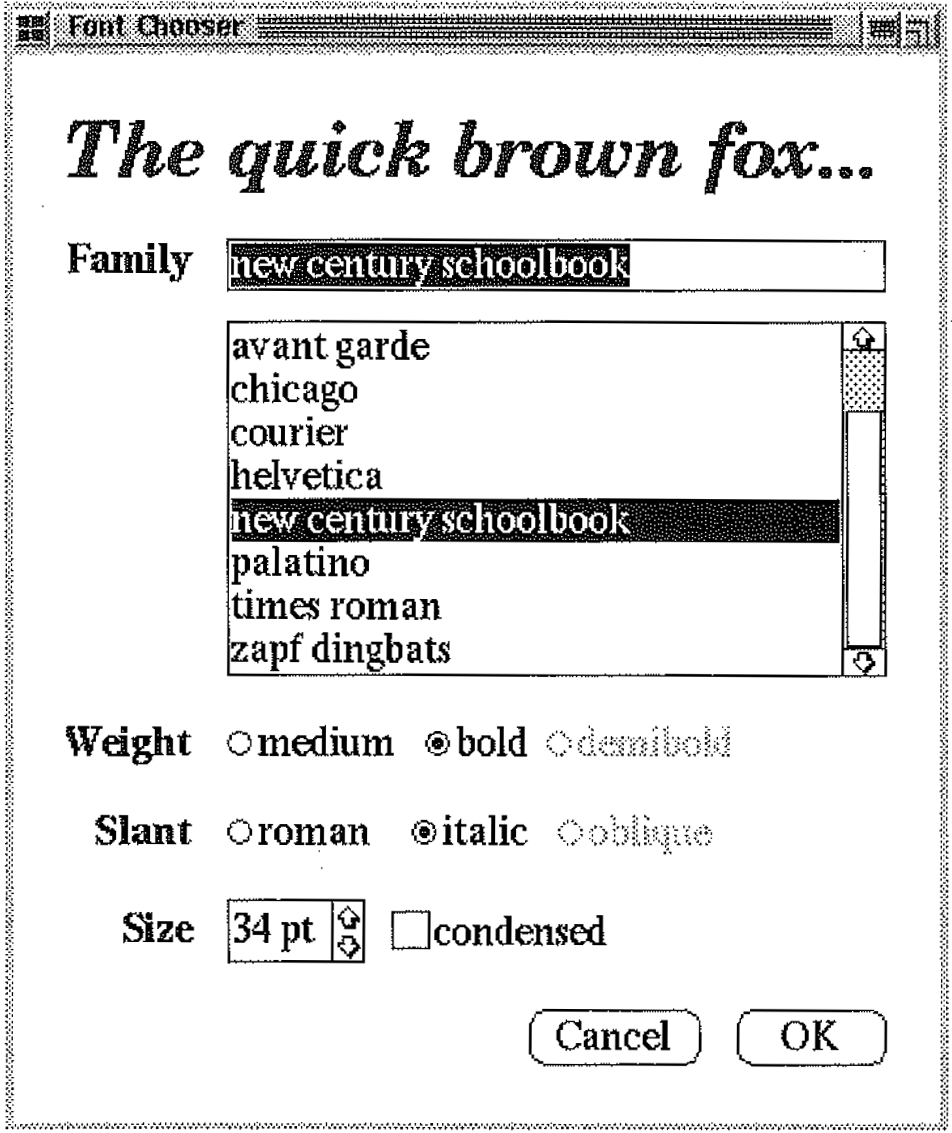 Entry Field
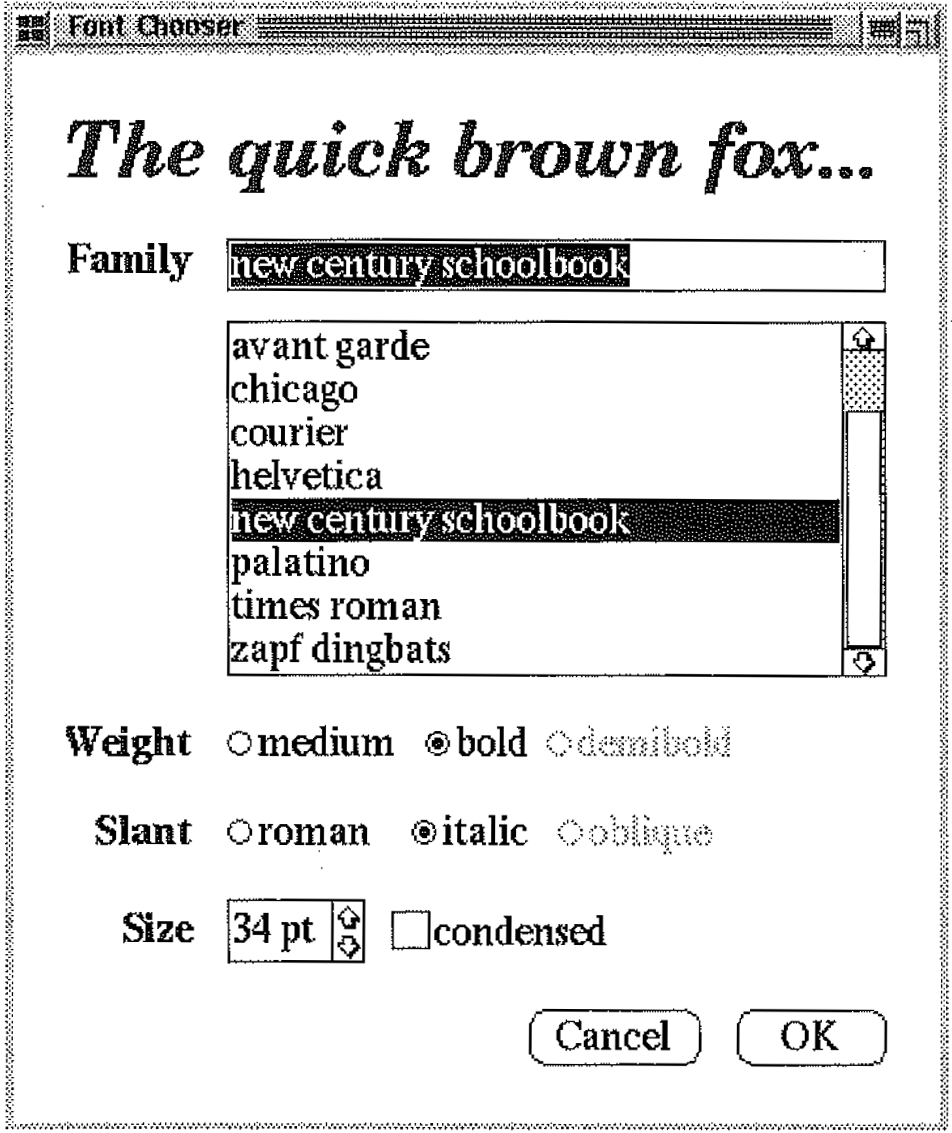 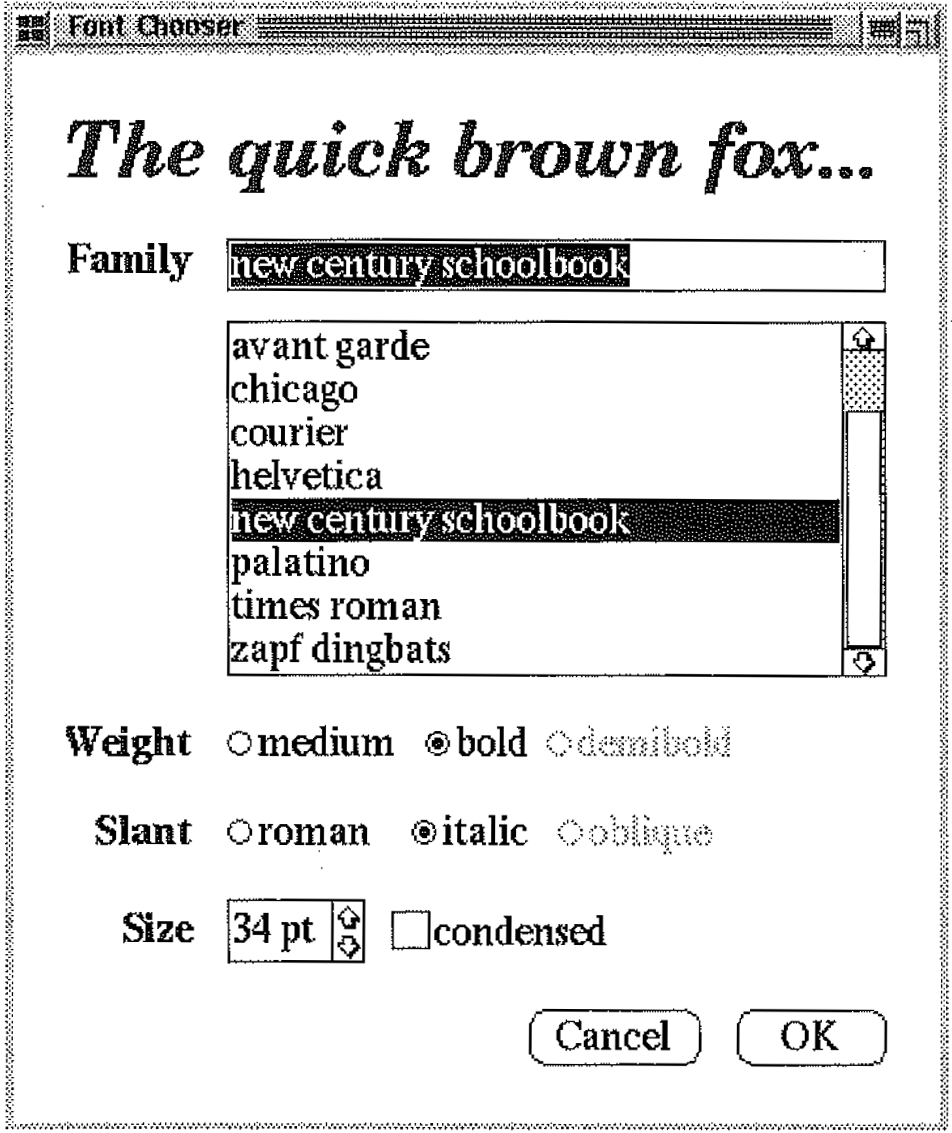 List Box
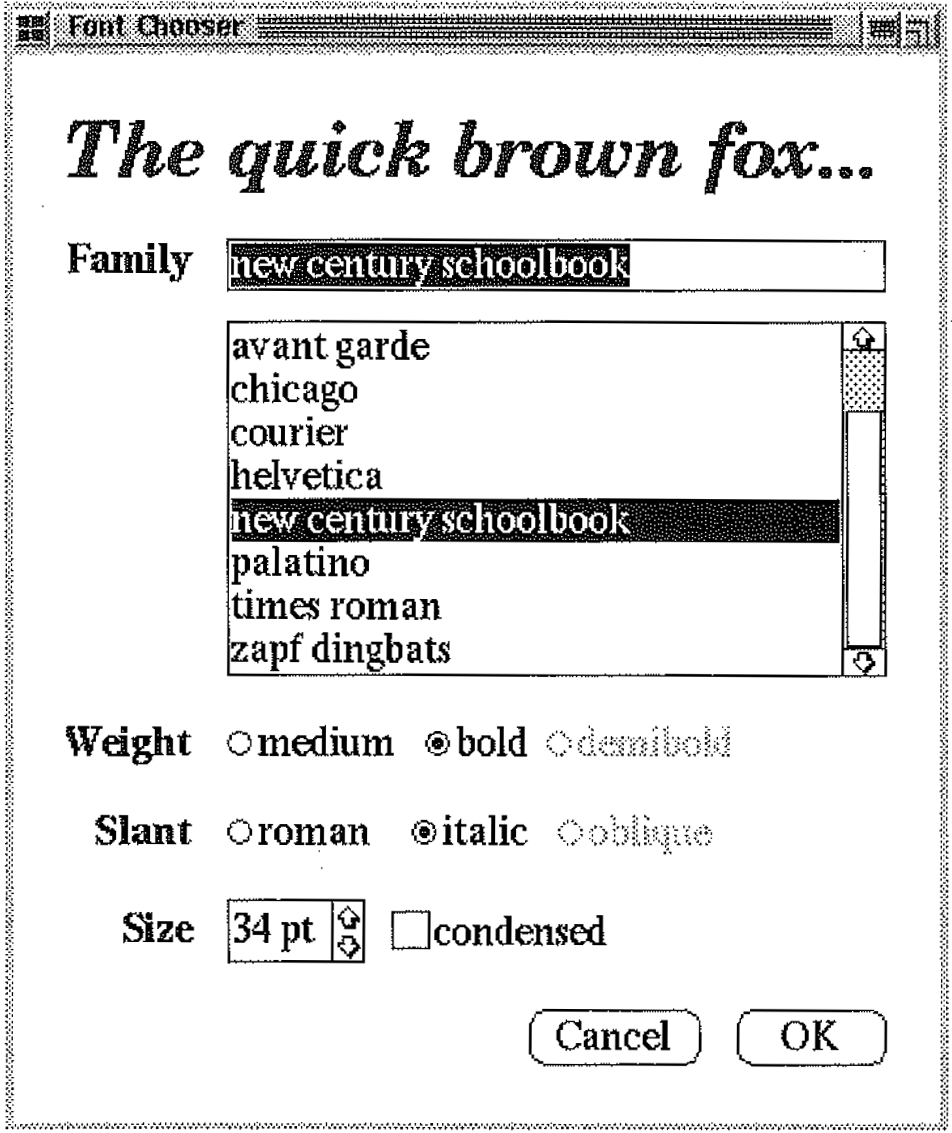 Bullet List
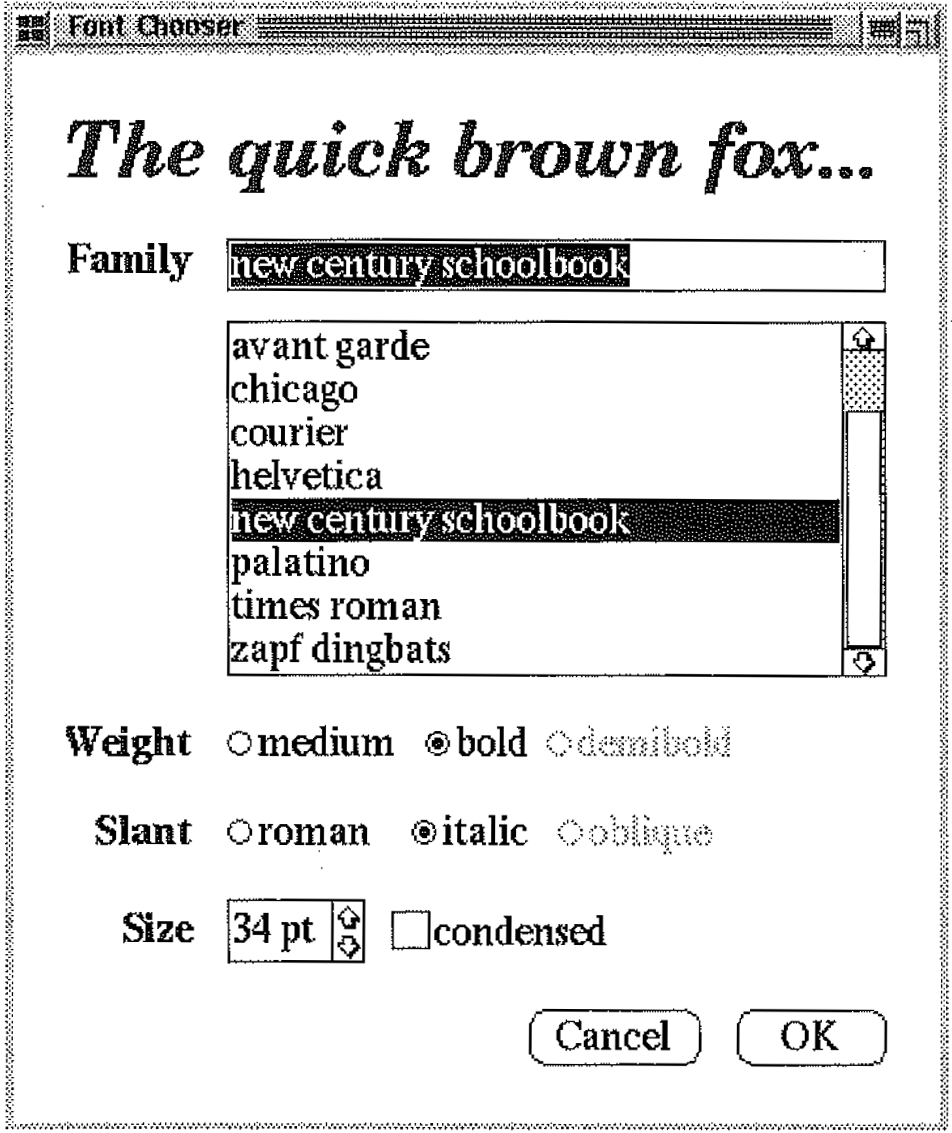 Bullet List
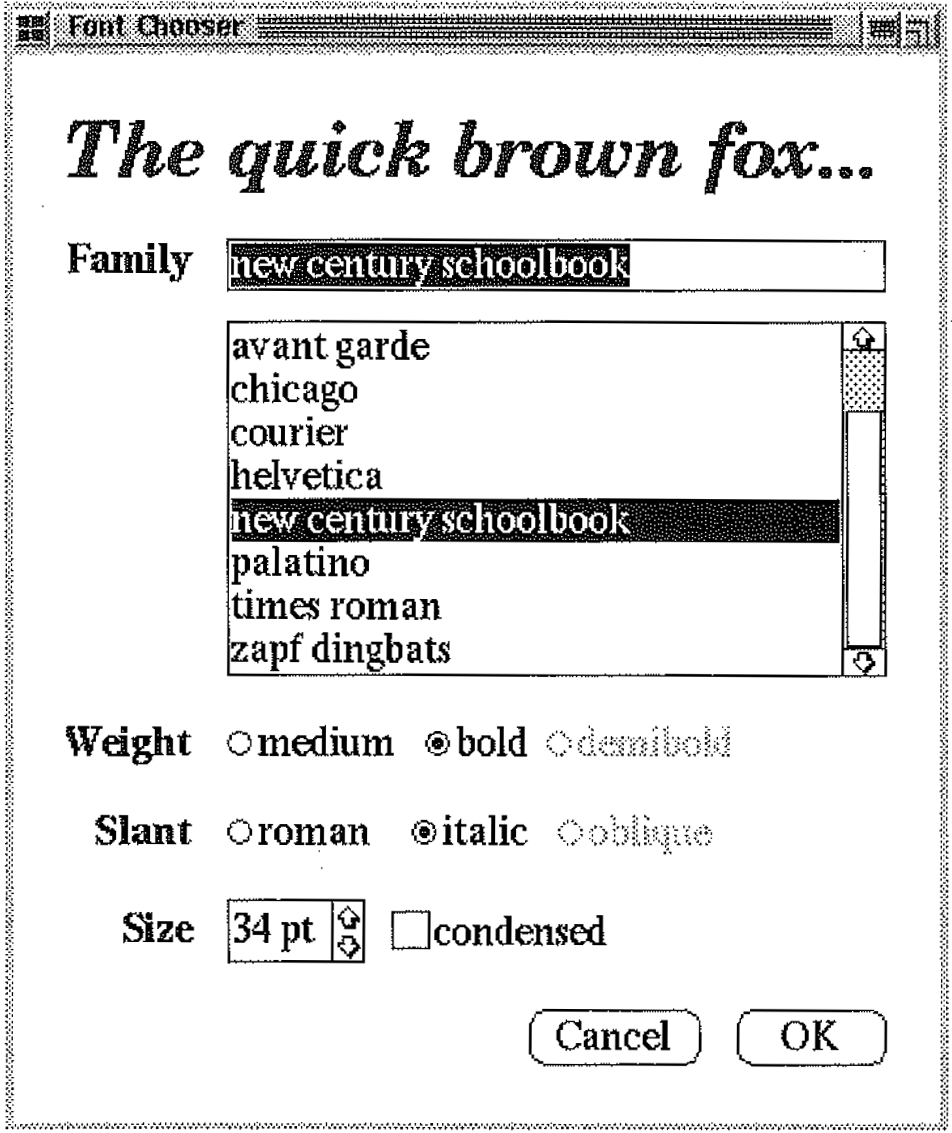 Spinner
Check Box
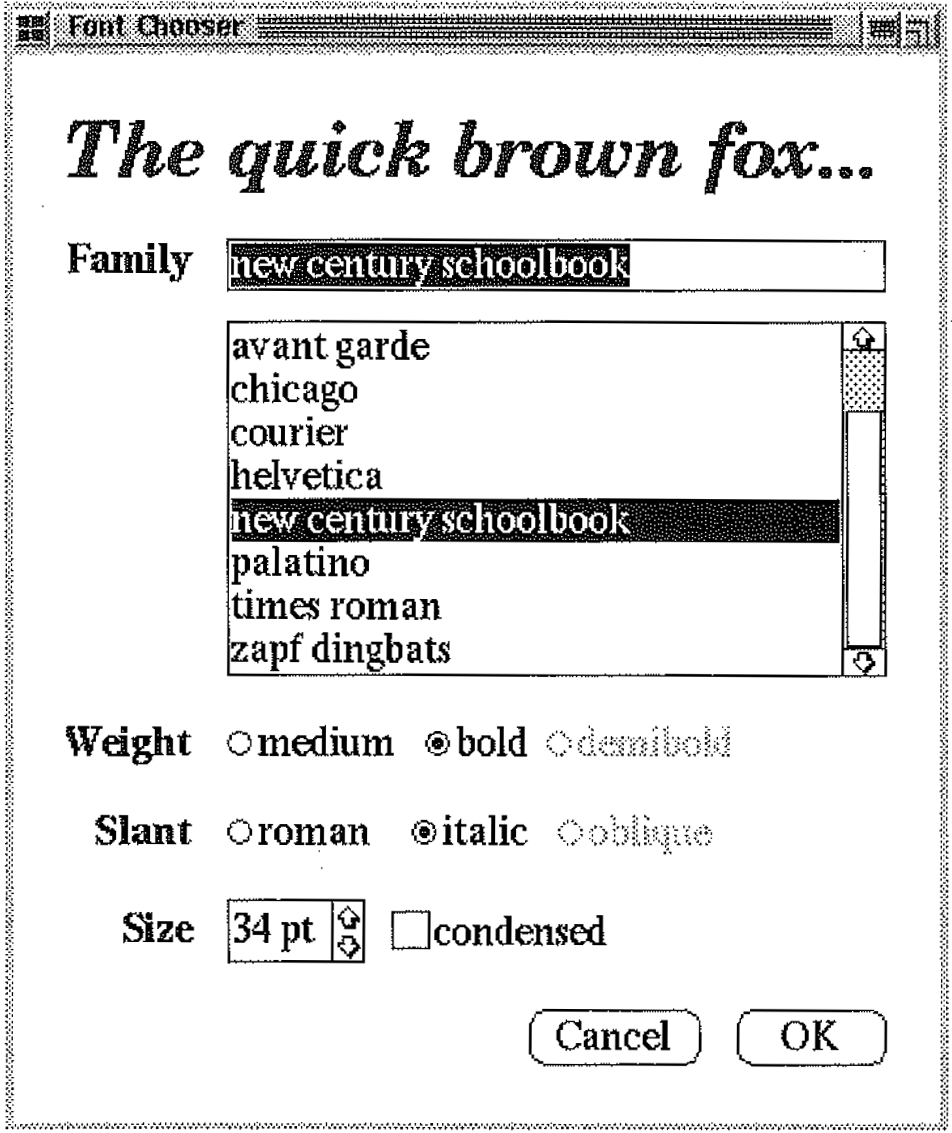 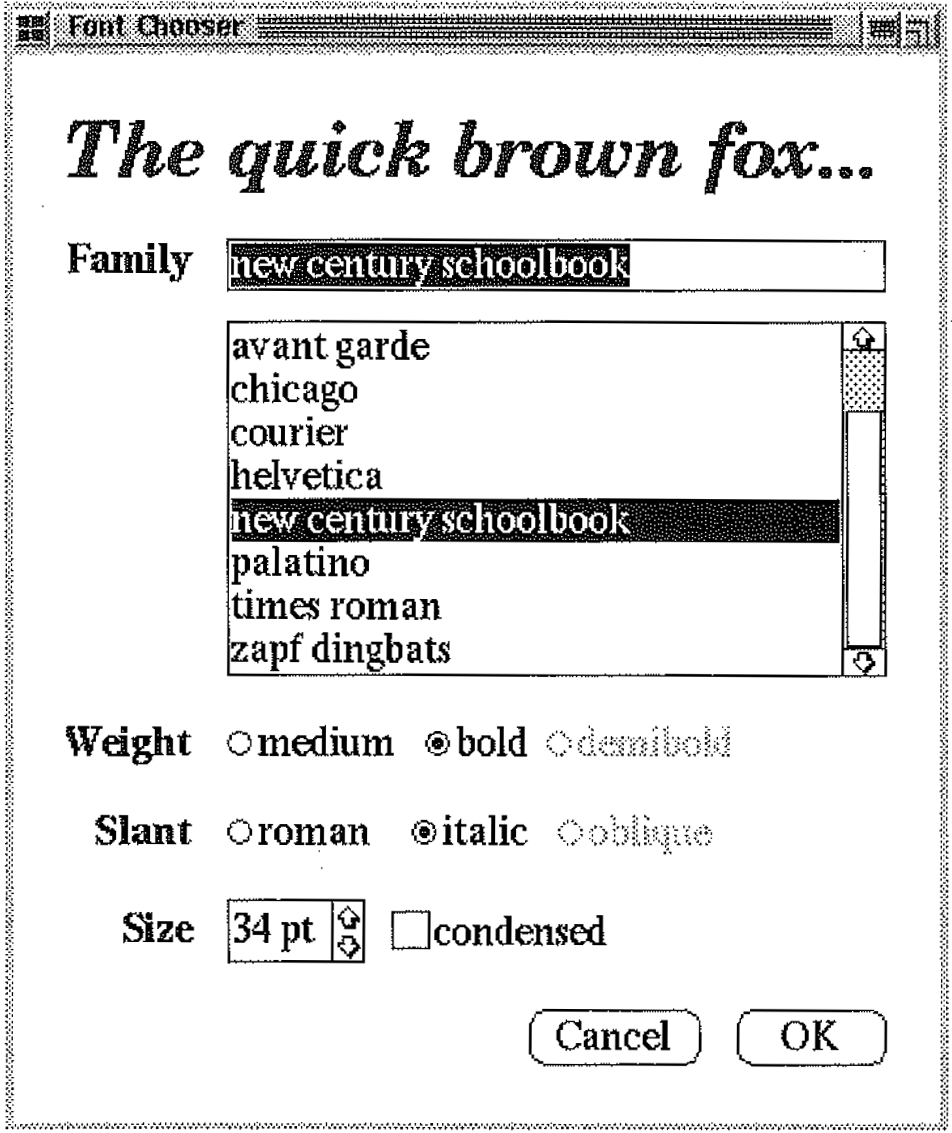 Button
Button
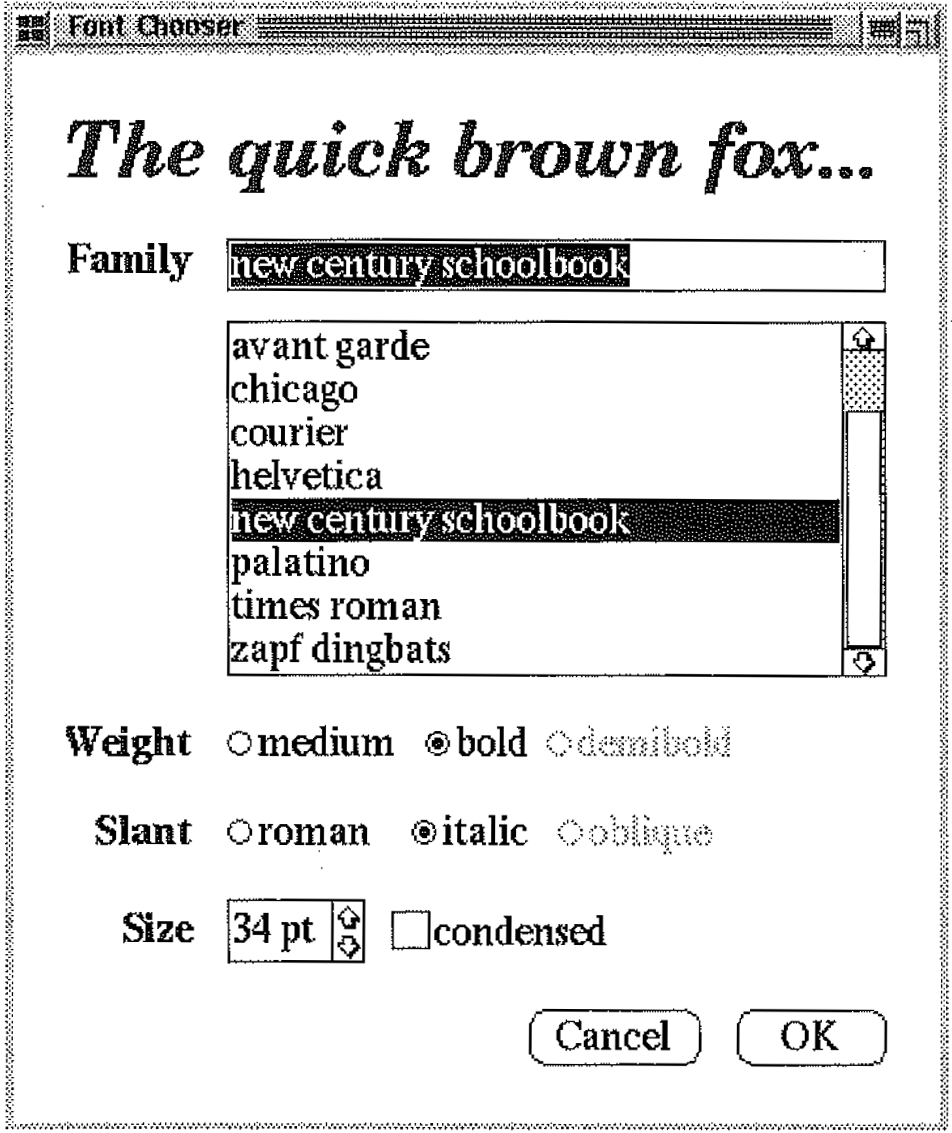 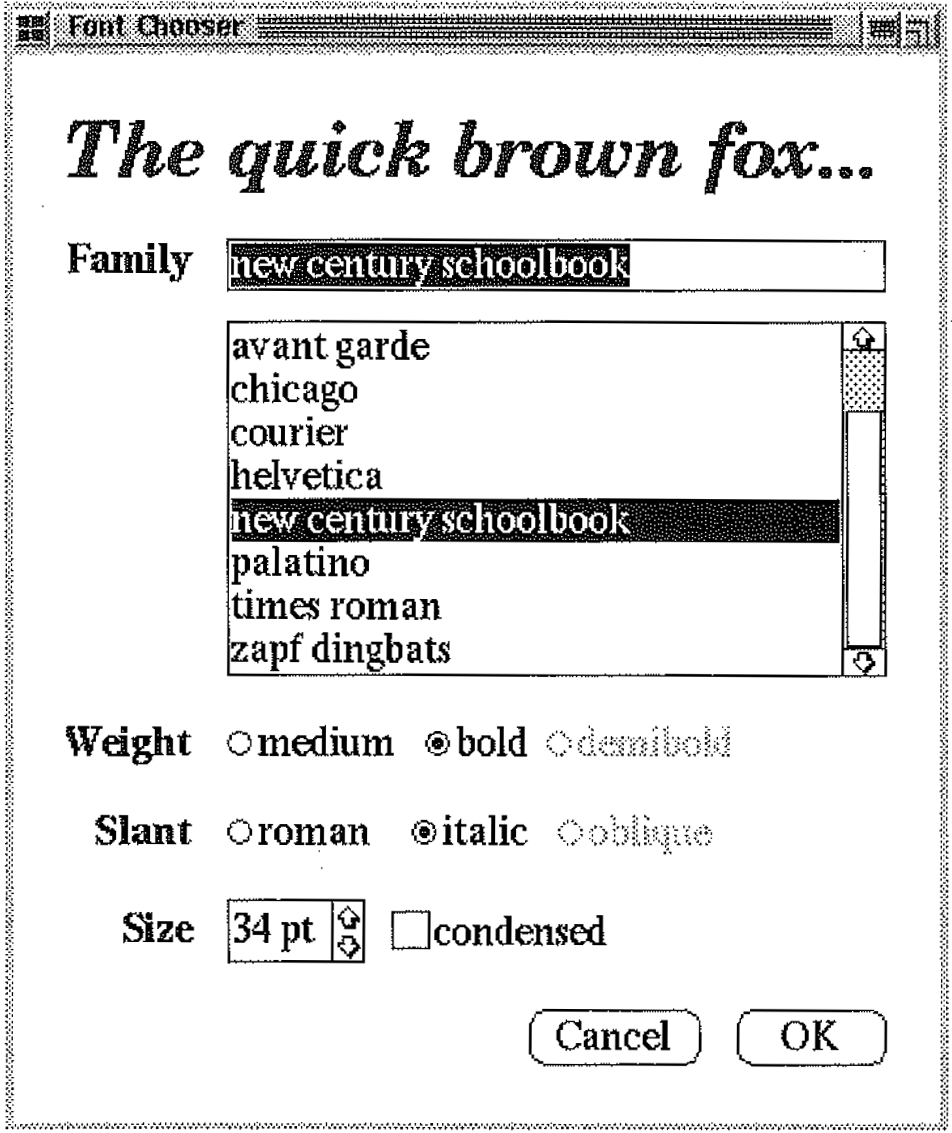 Consider Objects
Label
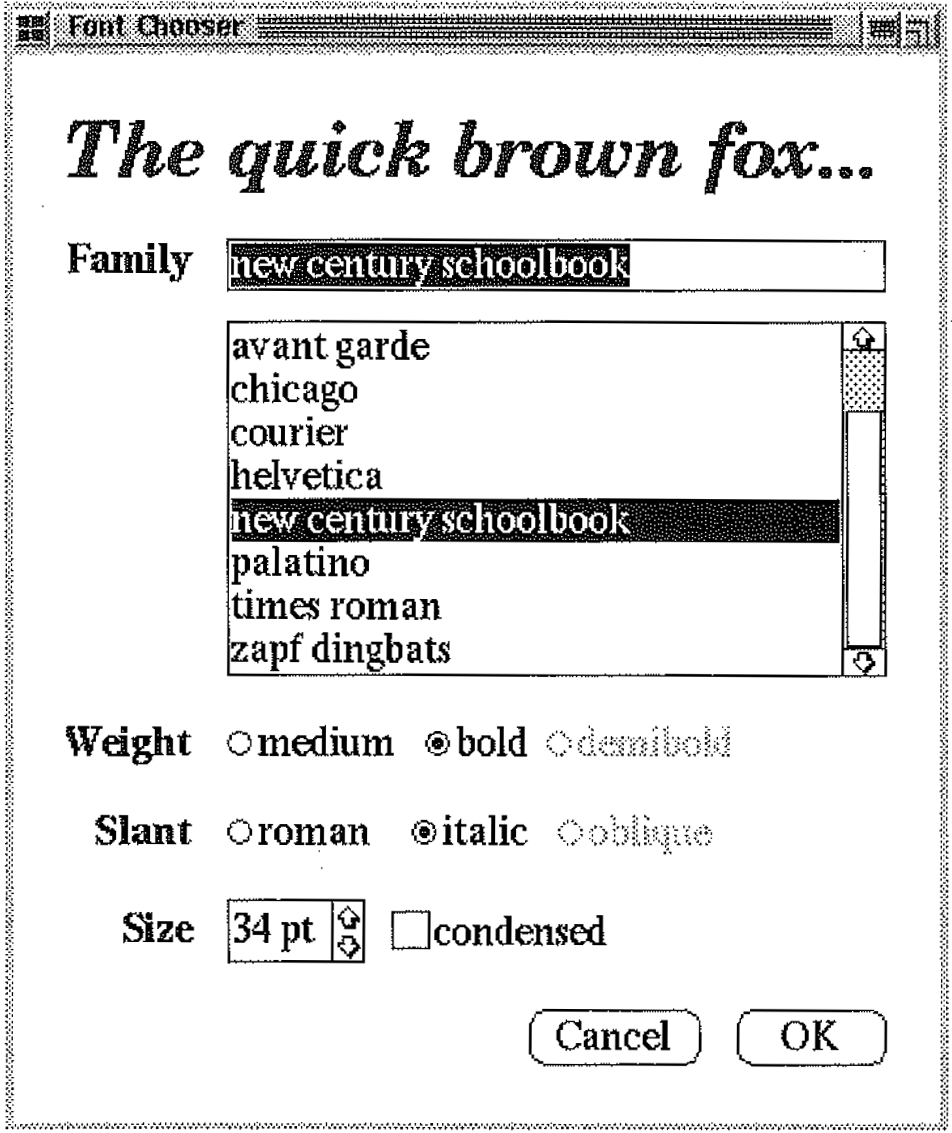 Entry Field
Each object extends base type to get specialized behavior
Modular design good for reusability
But consider interconnections...
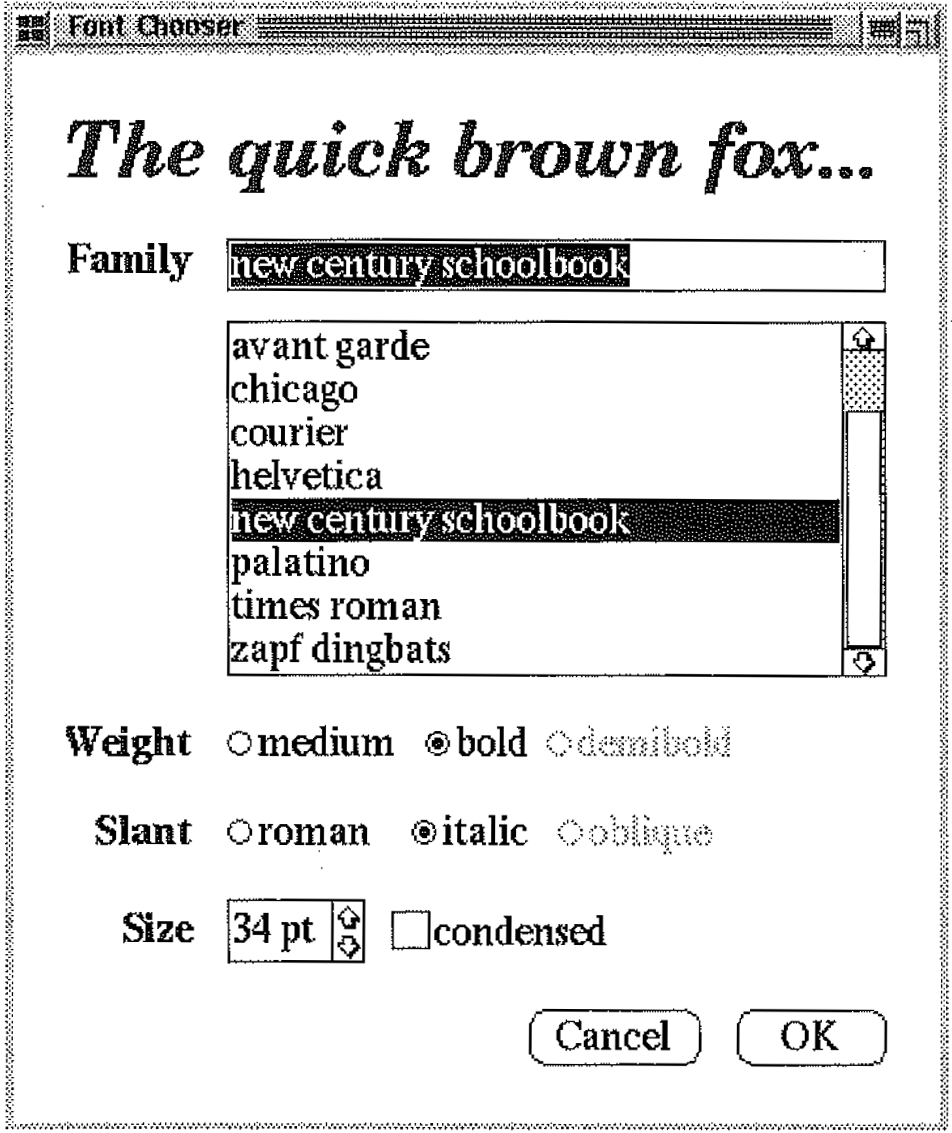 List Box
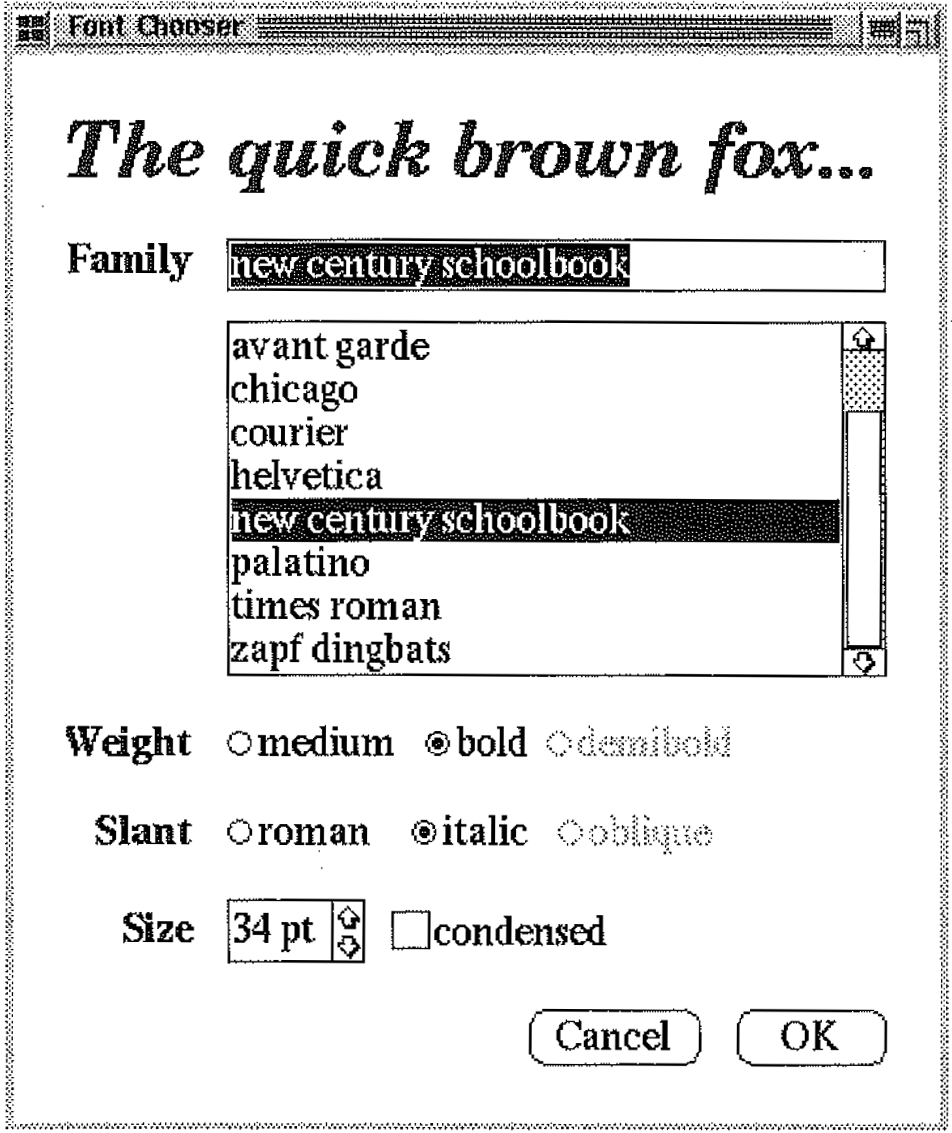 Bullet List
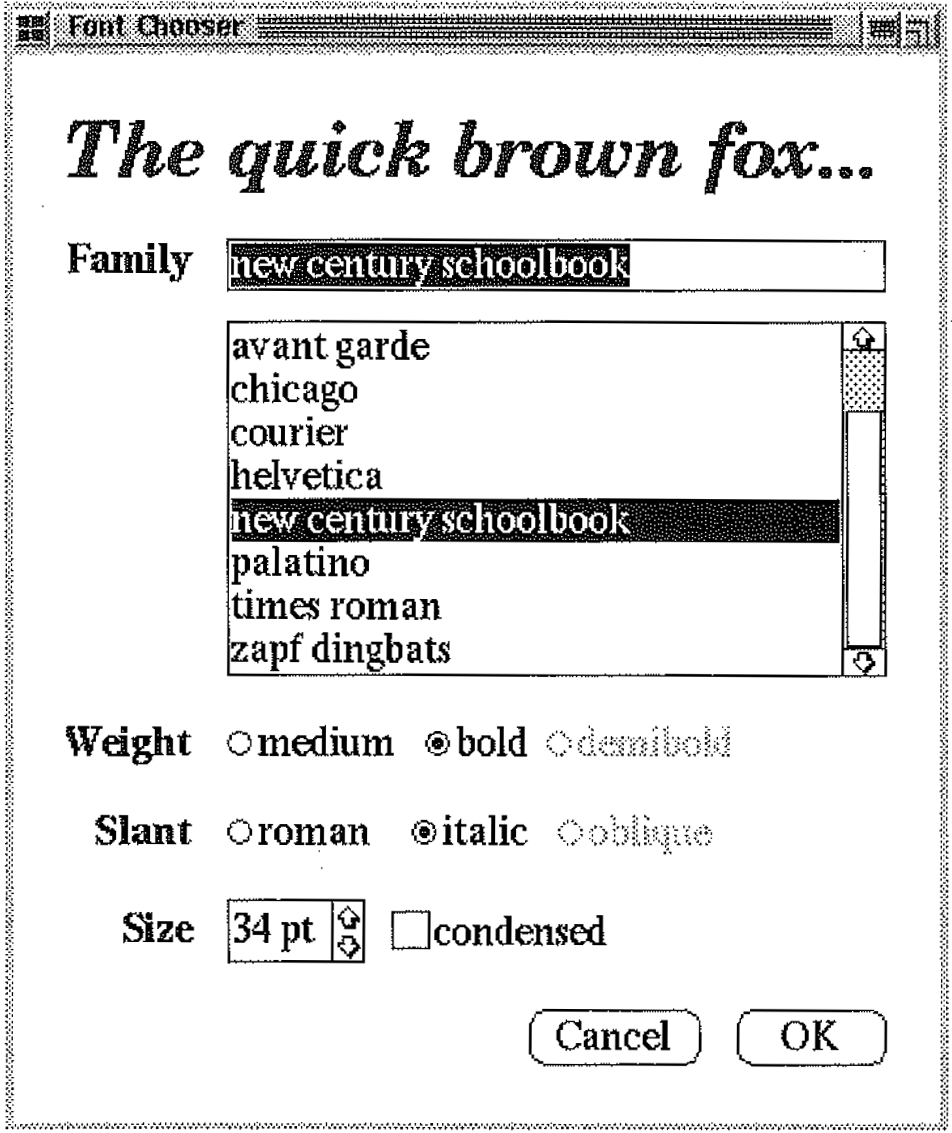 Bullet List
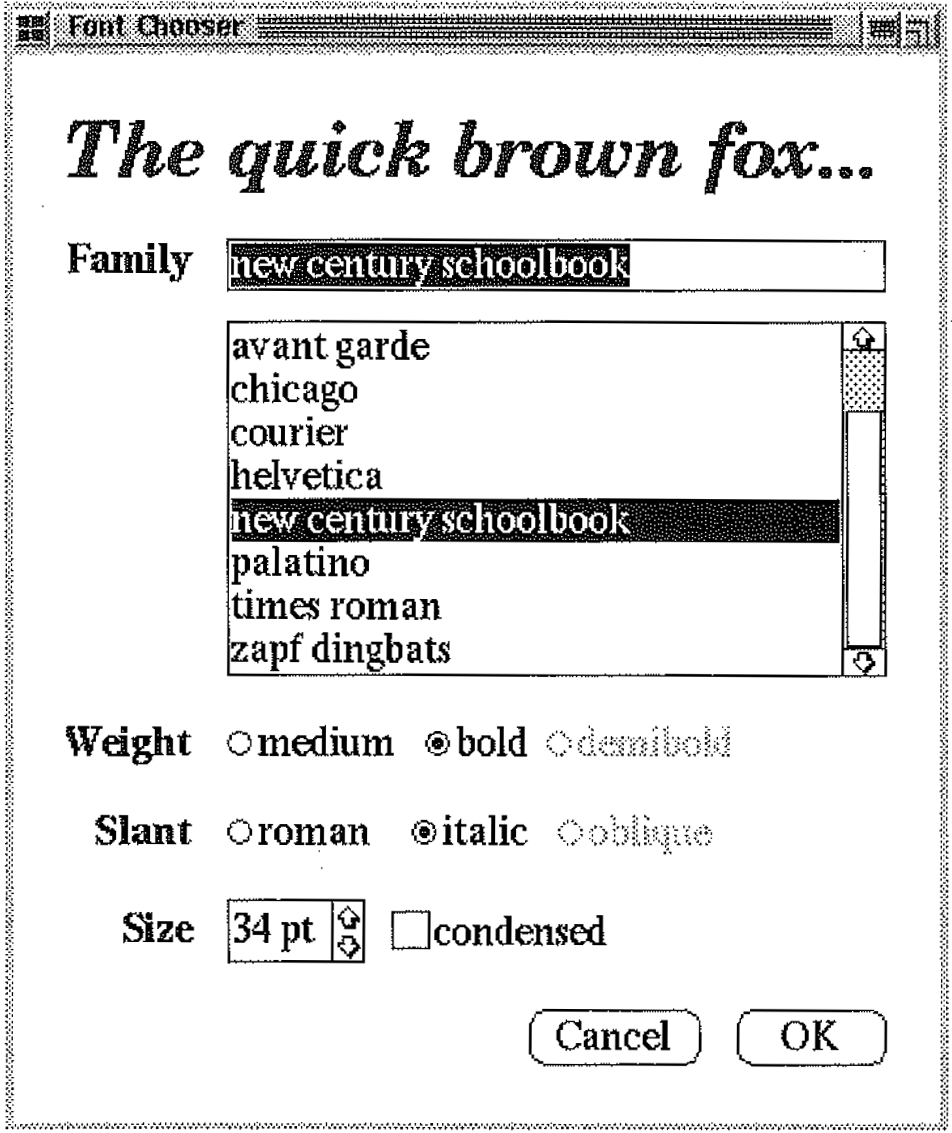 Spinner
Check Box
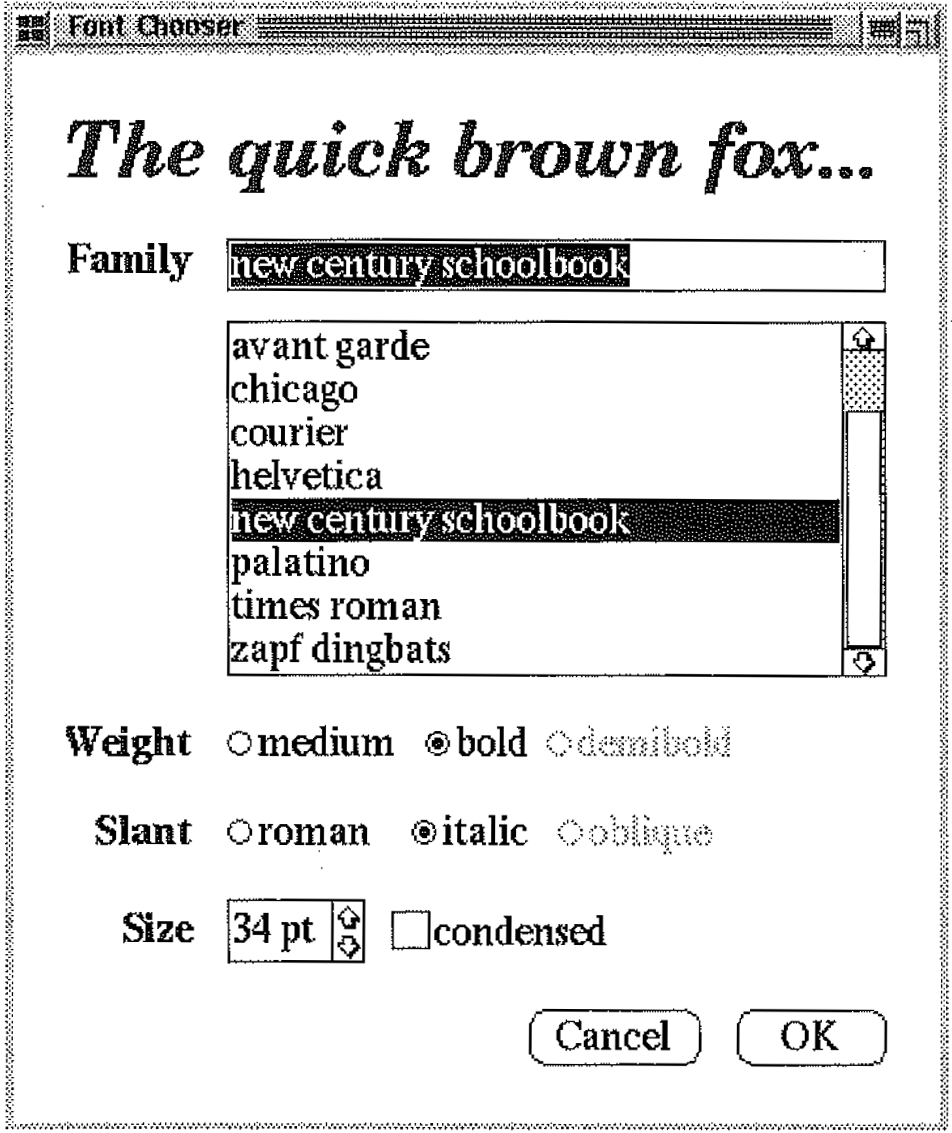 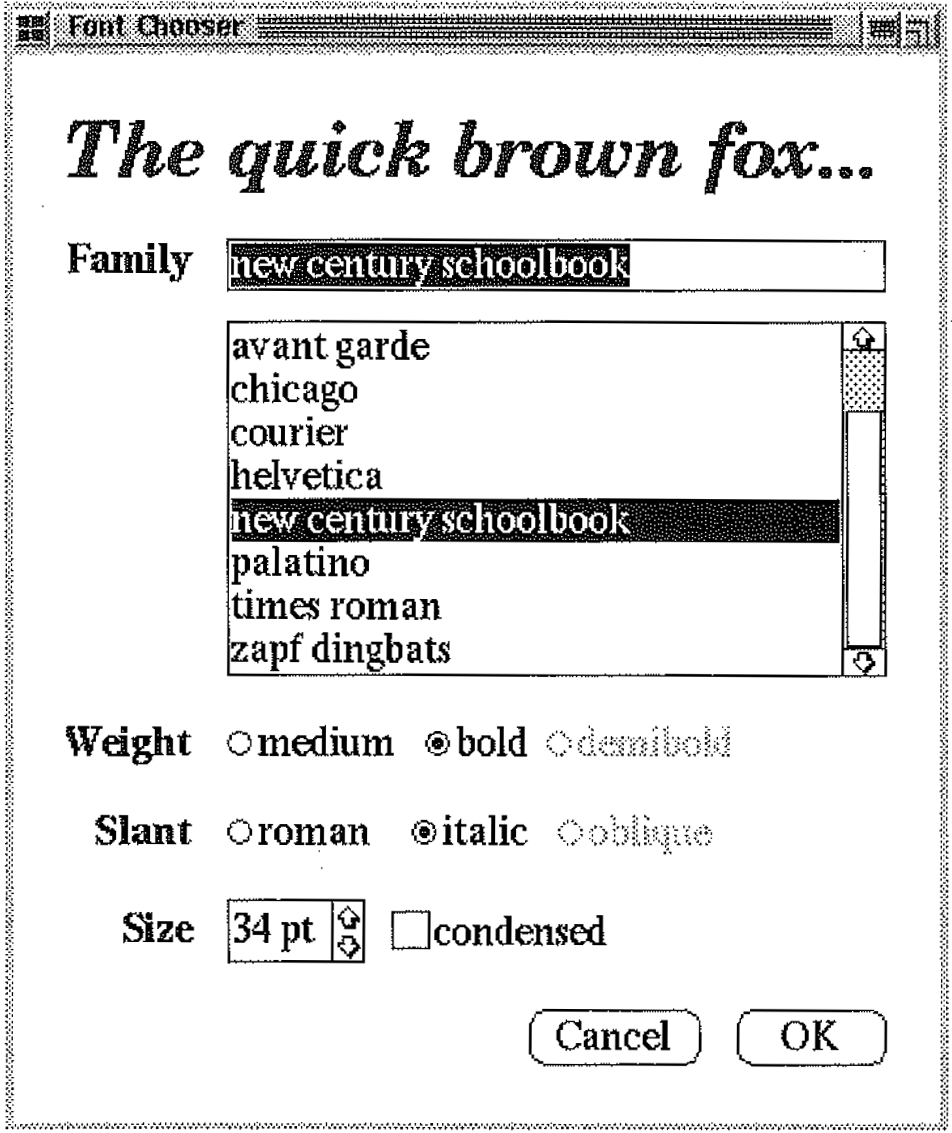 Button
Button
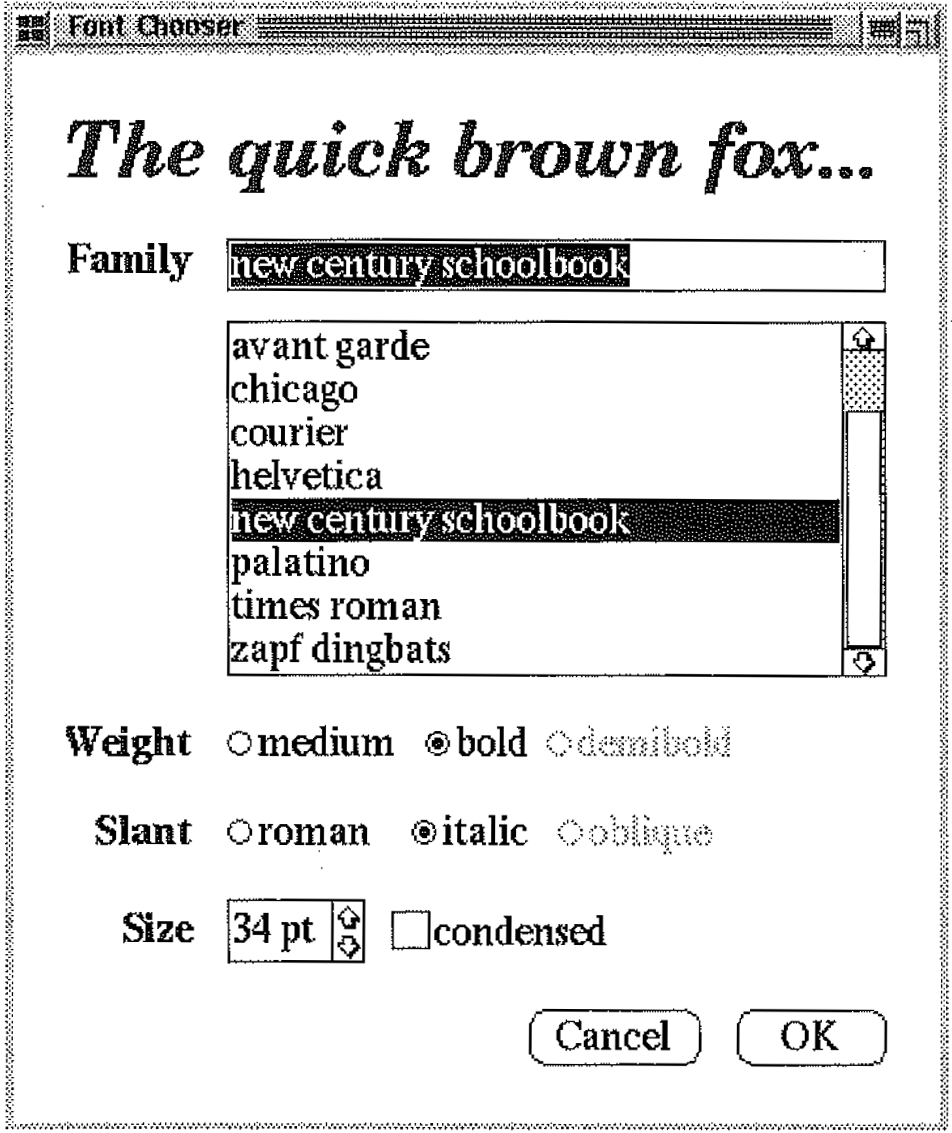 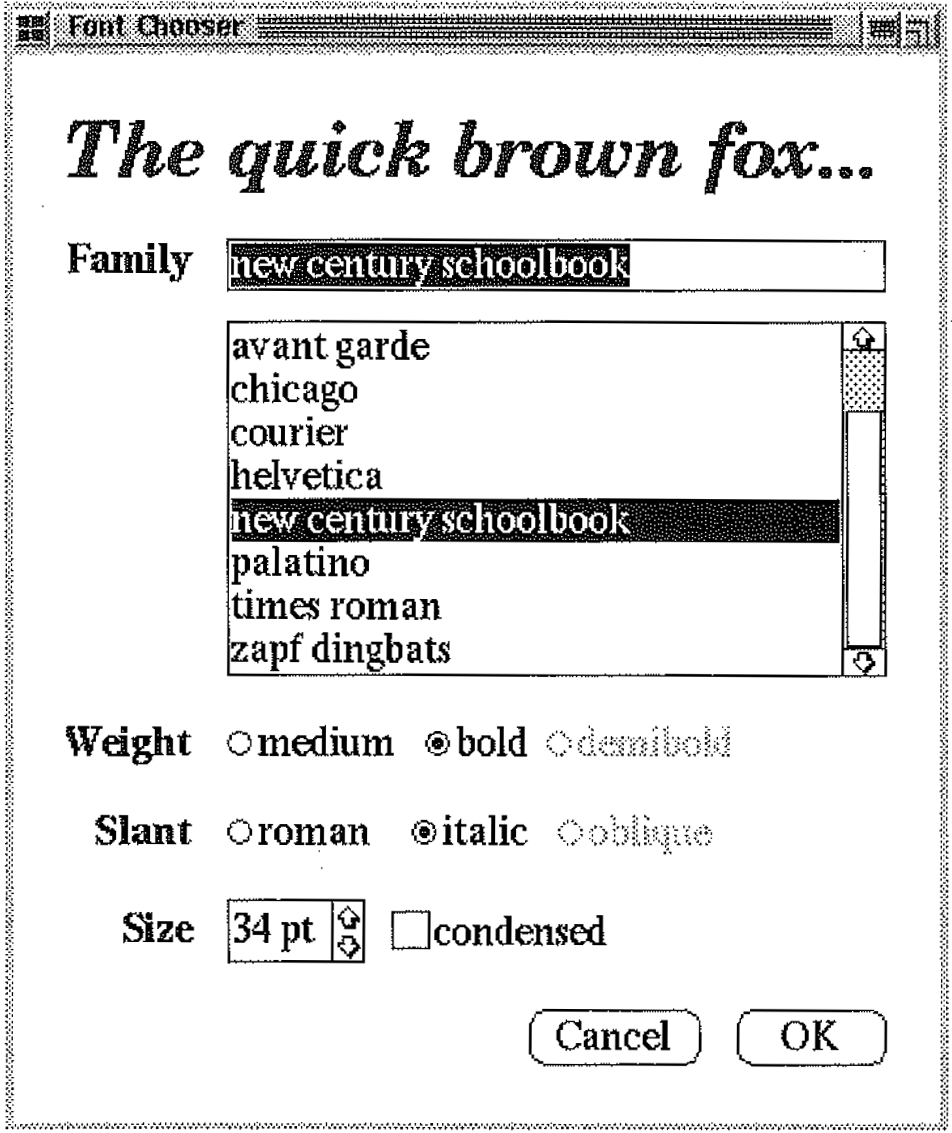 When User Interacts with One Widget, Others Must Update
Label
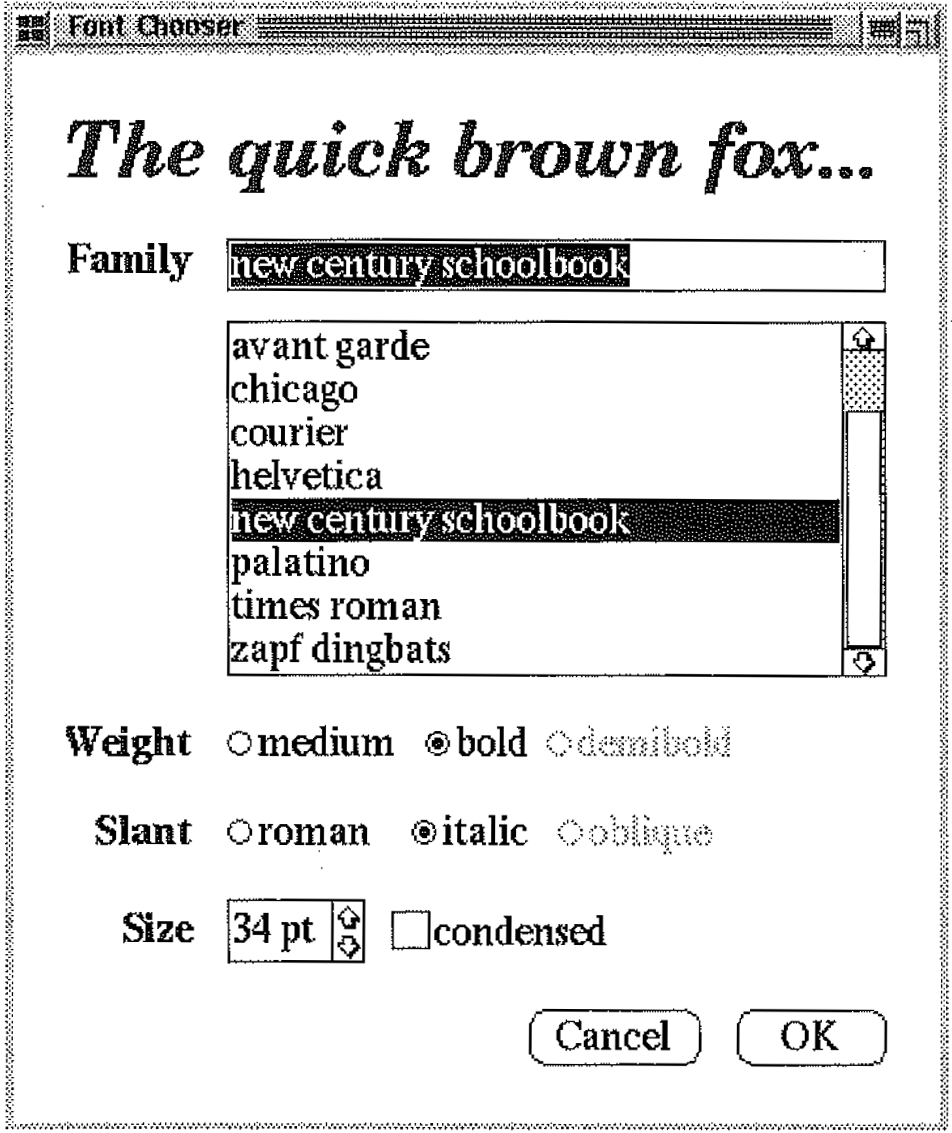 Entry Field
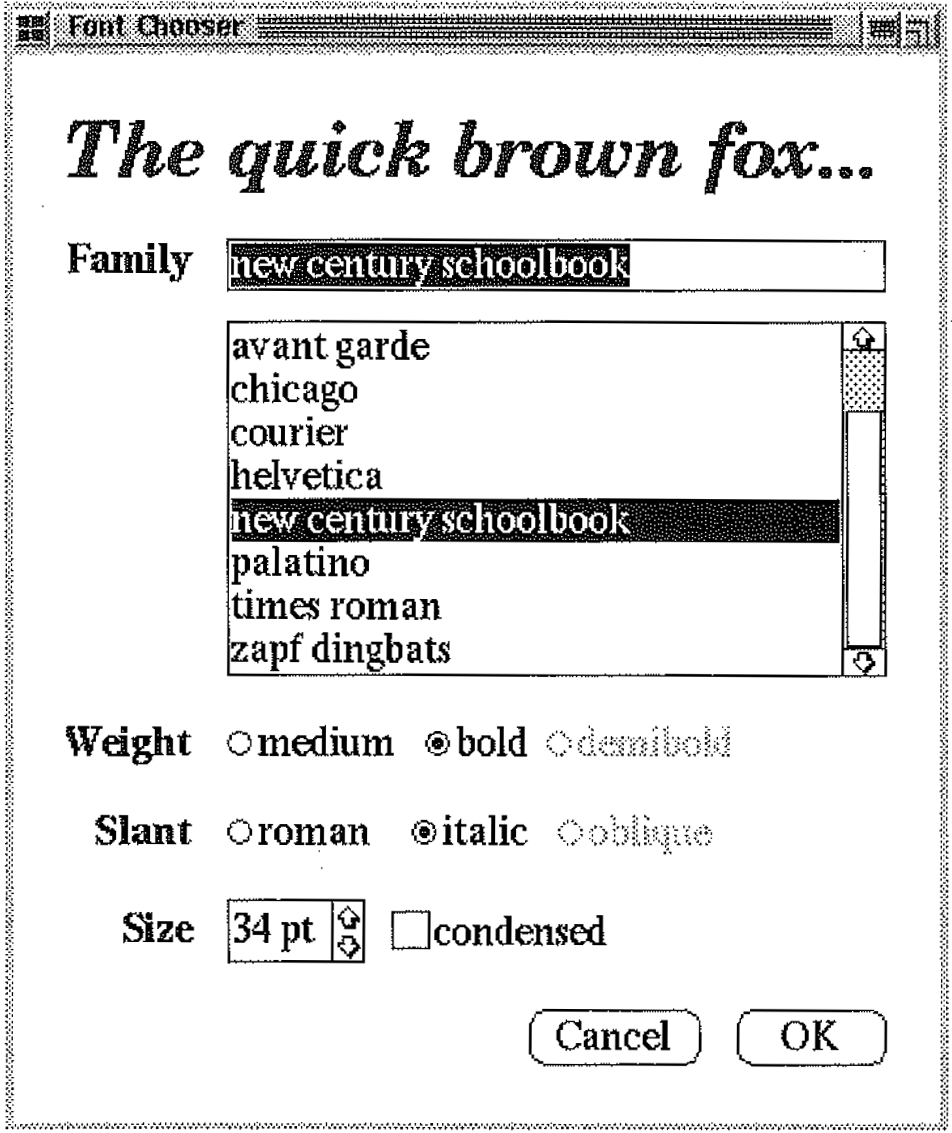 List Box
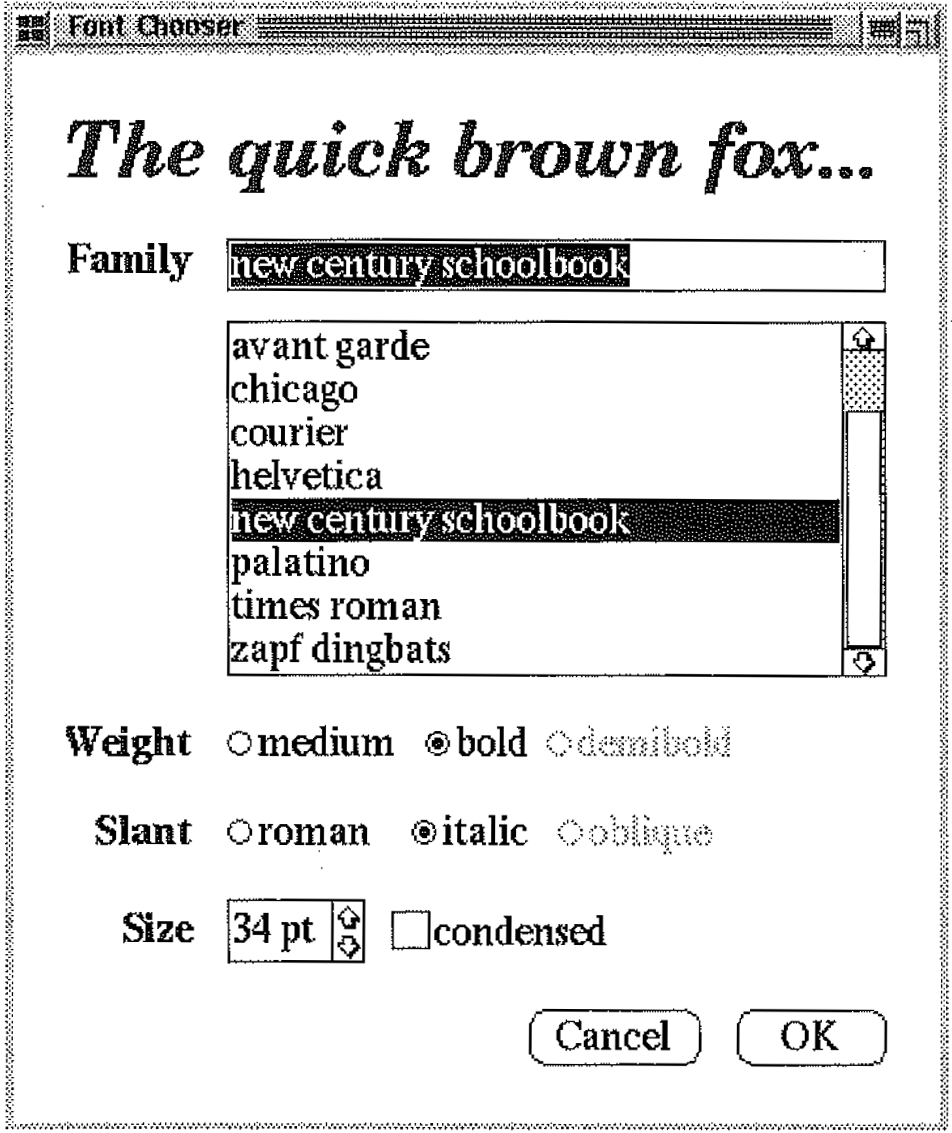 Bullet List
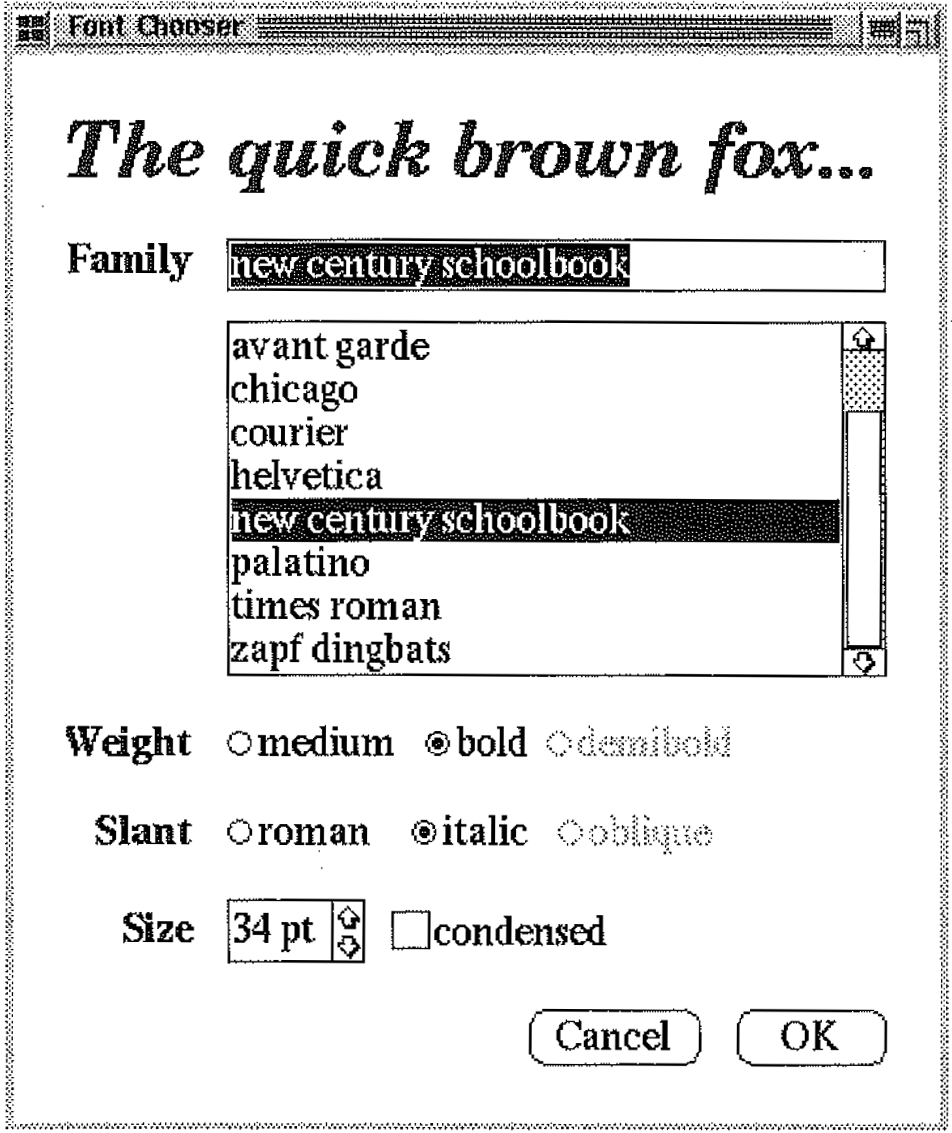 Bullet List
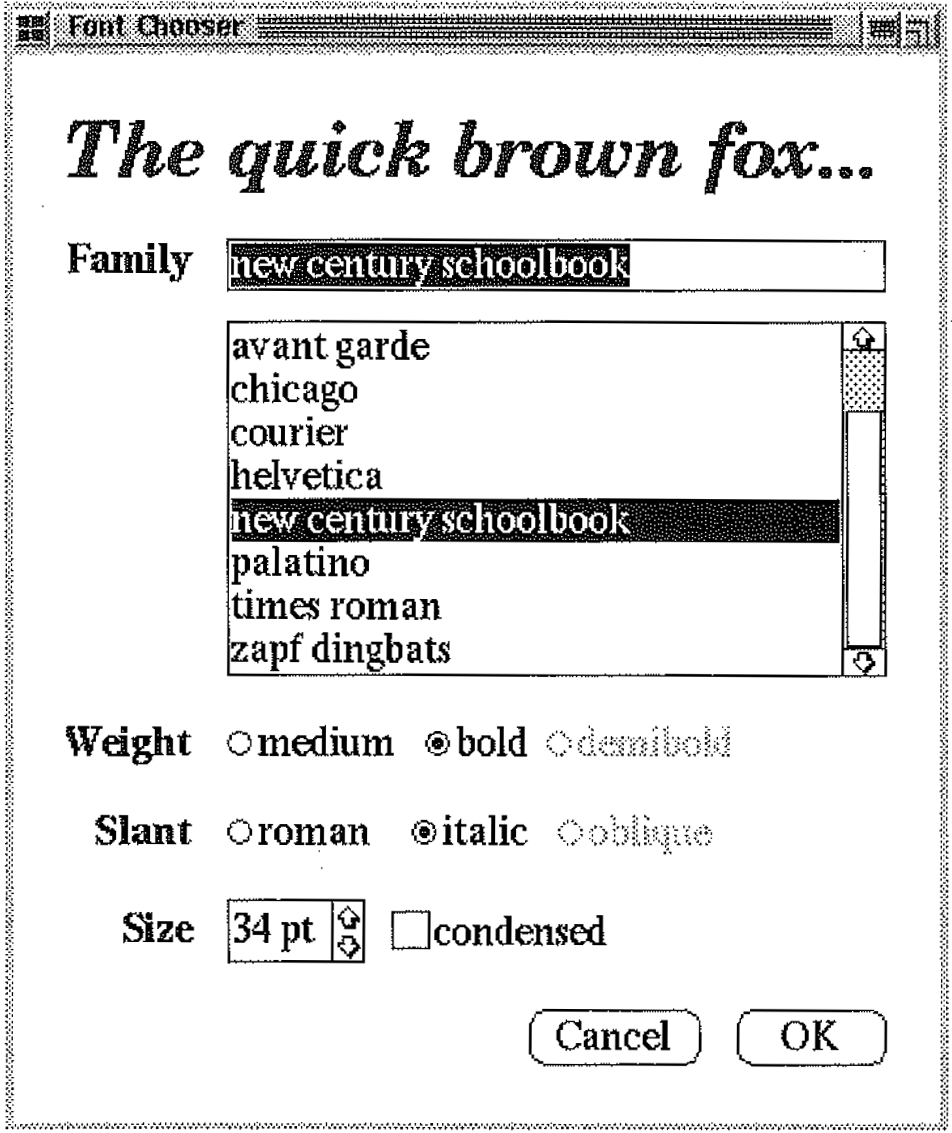 Spinner
Check Box
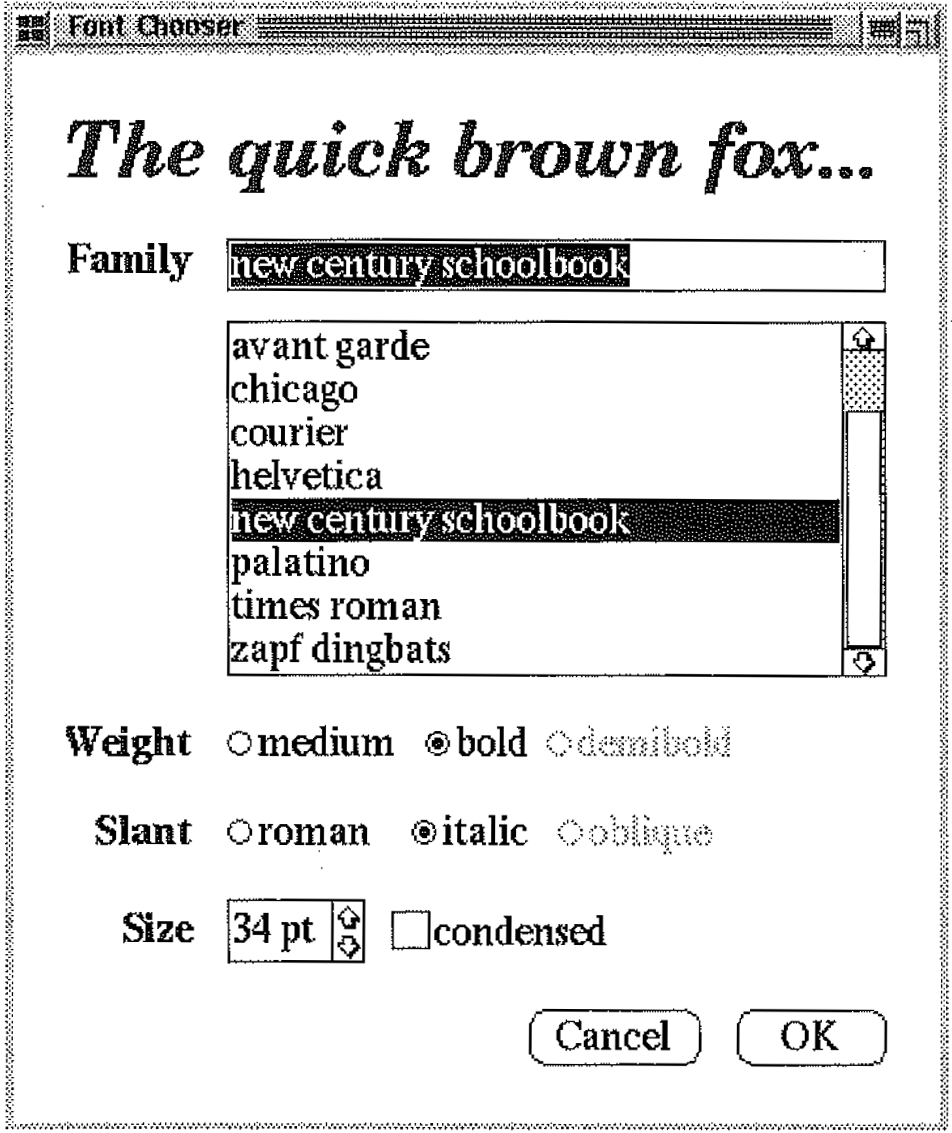 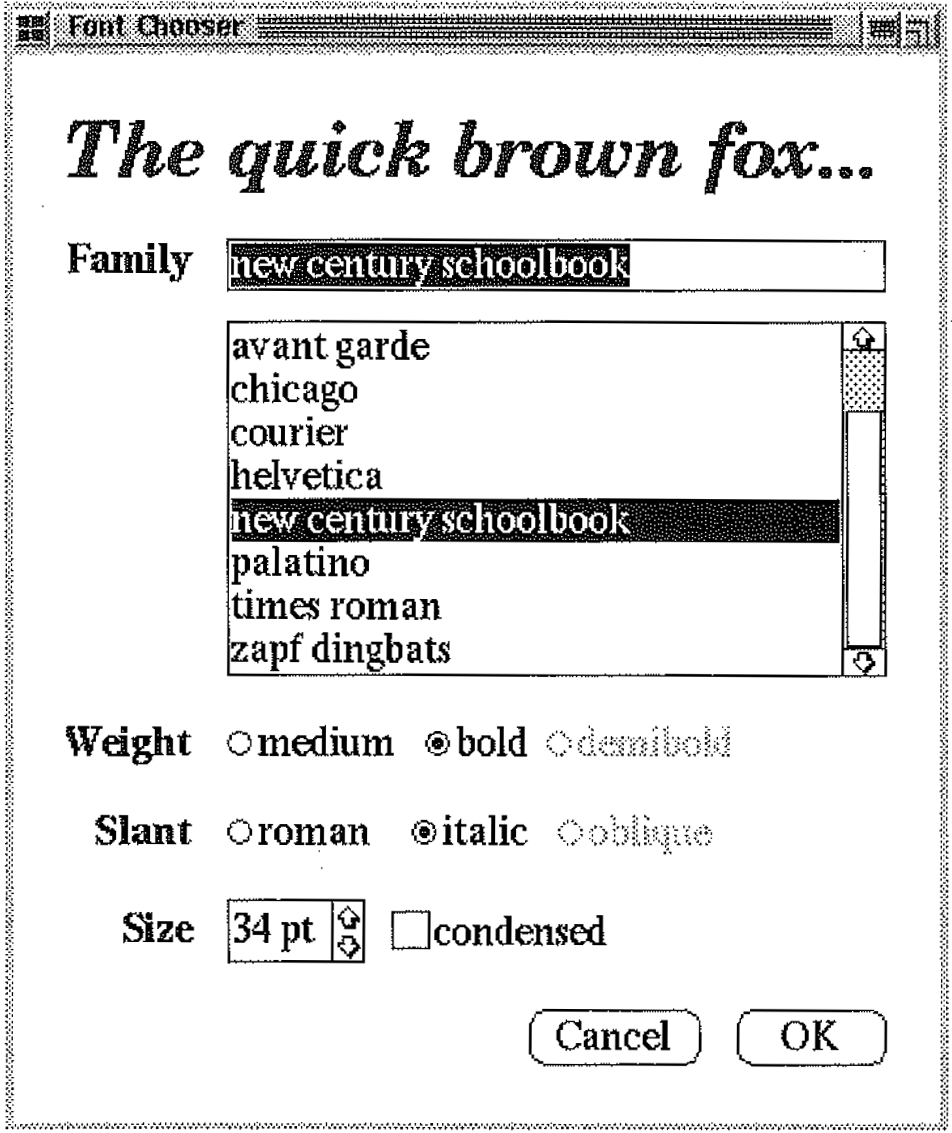 Button
Button
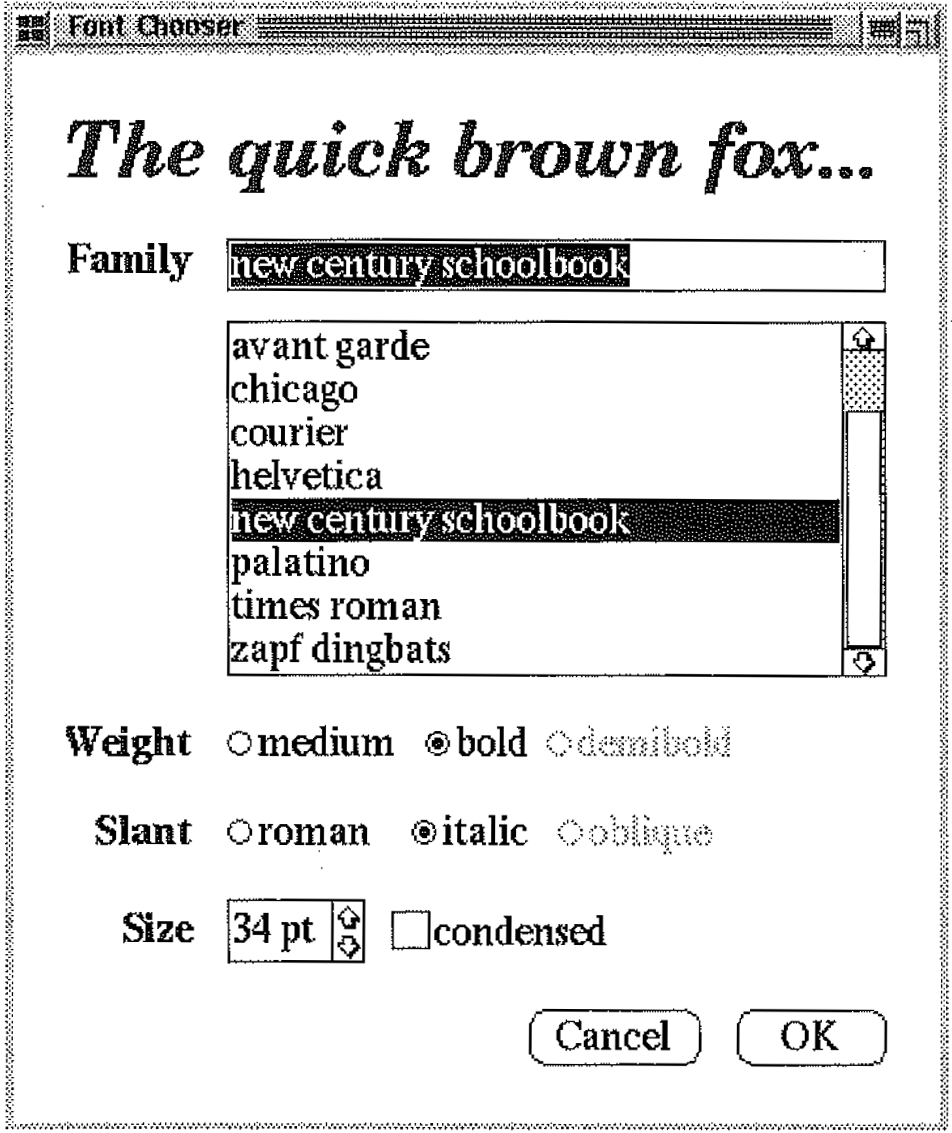 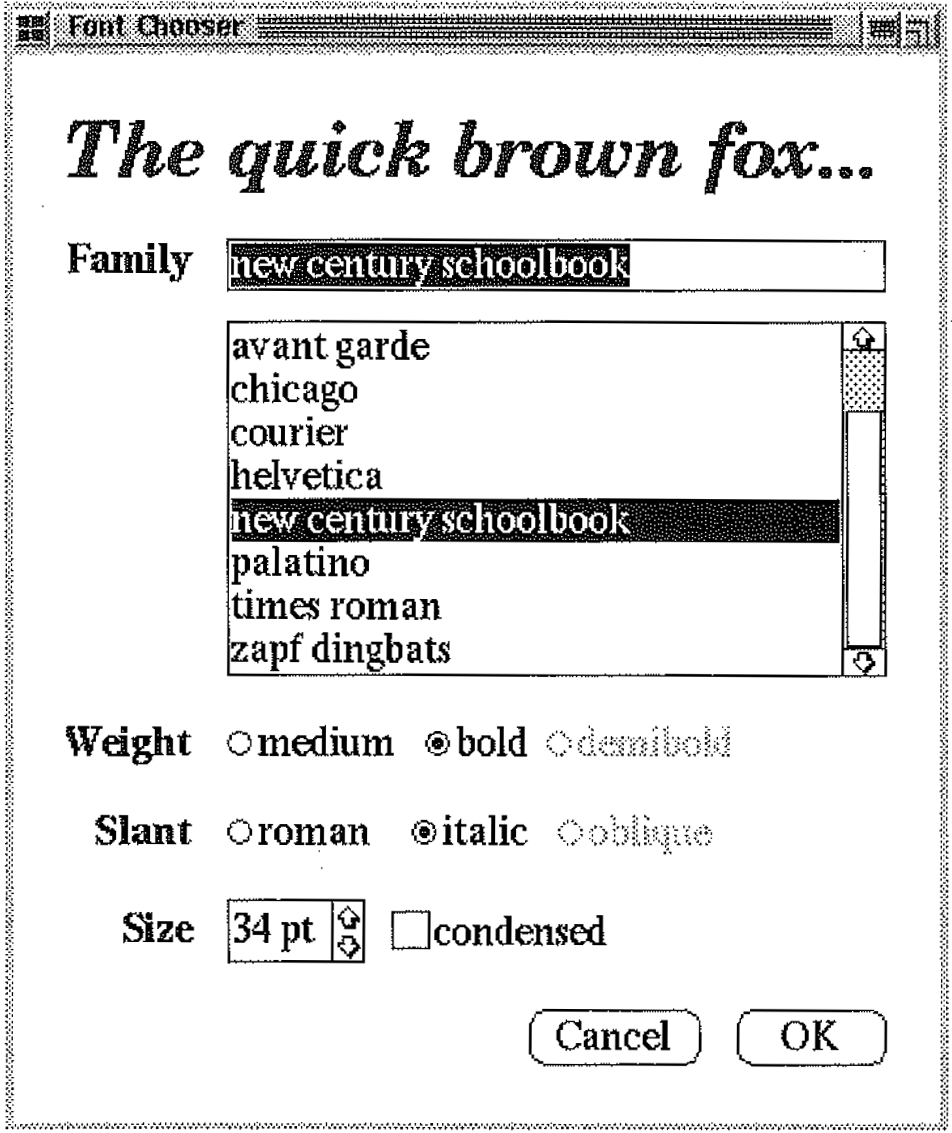 When User Interacts with One Widget, Others Must Update
Label
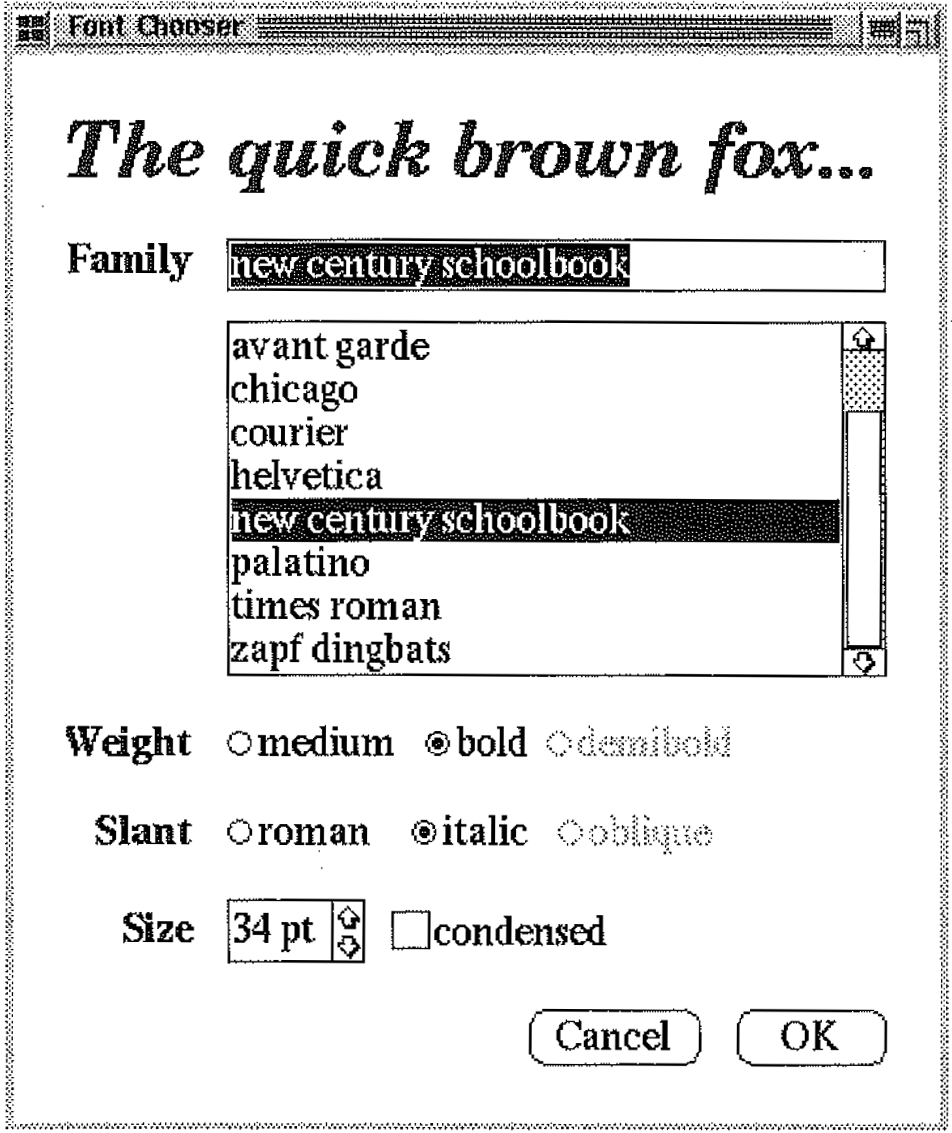 Entry Field
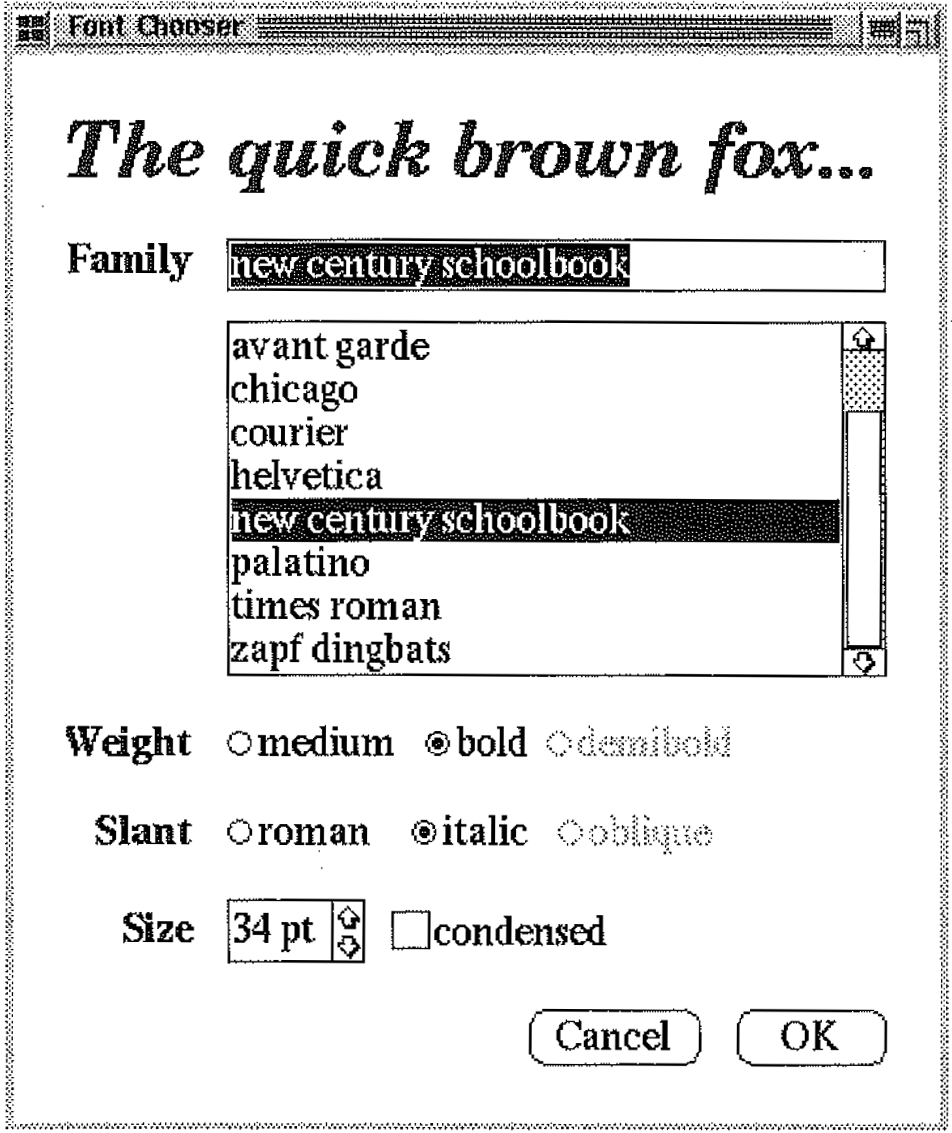 List Box
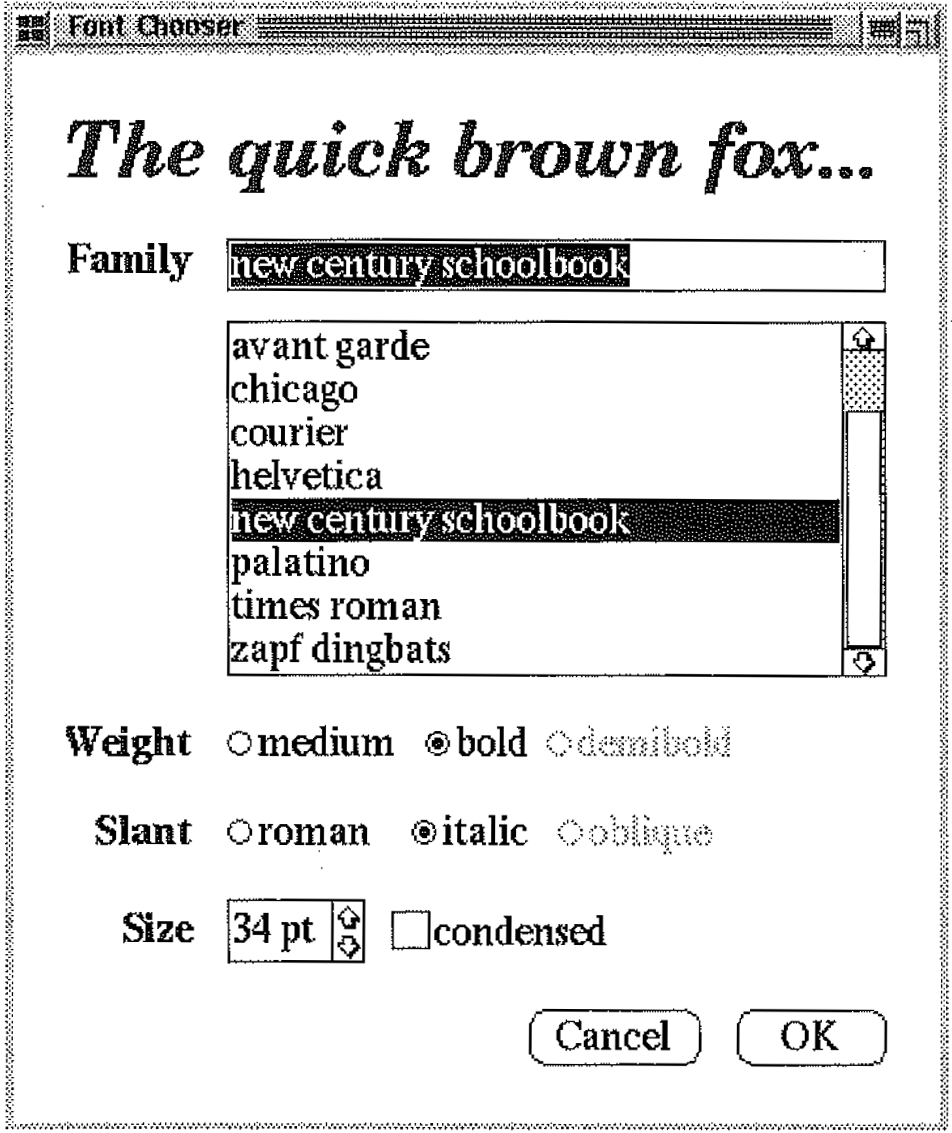 Bullet List
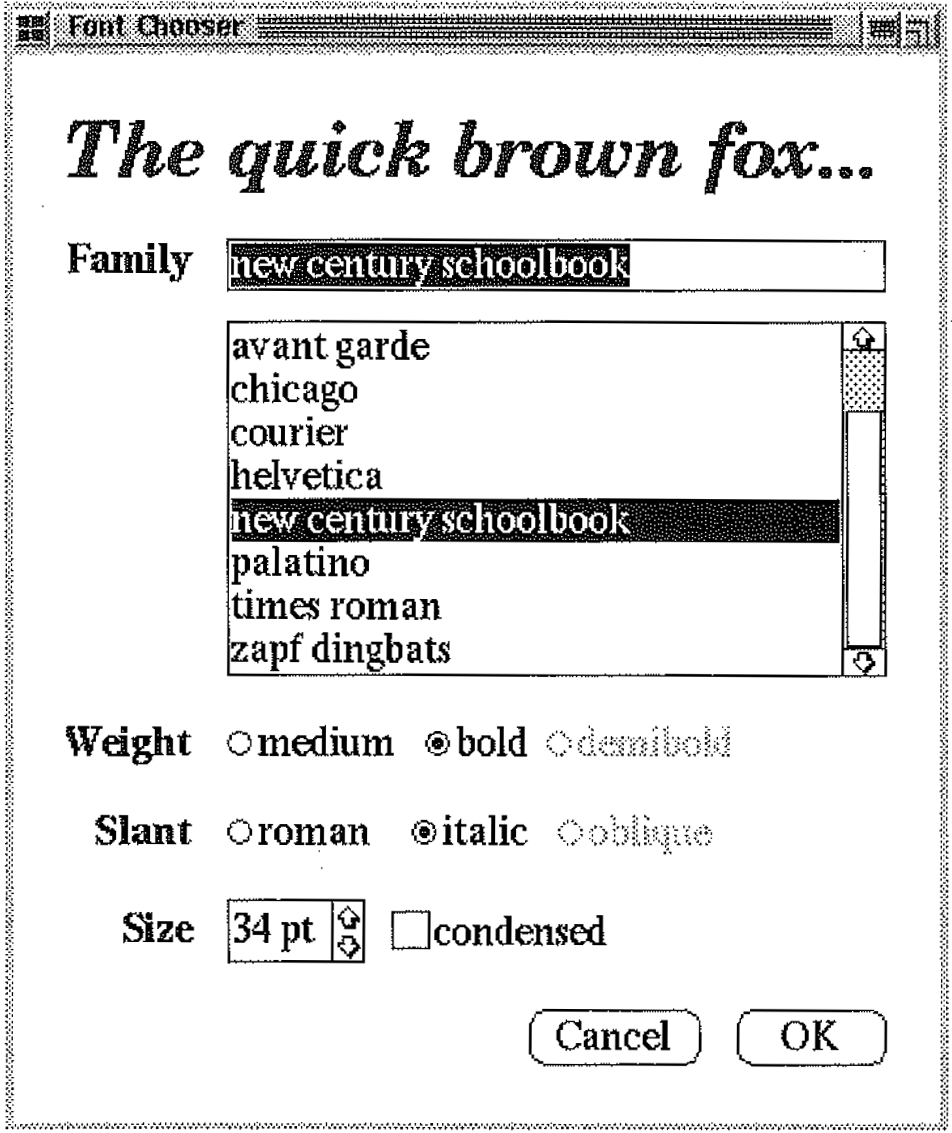 Bullet List
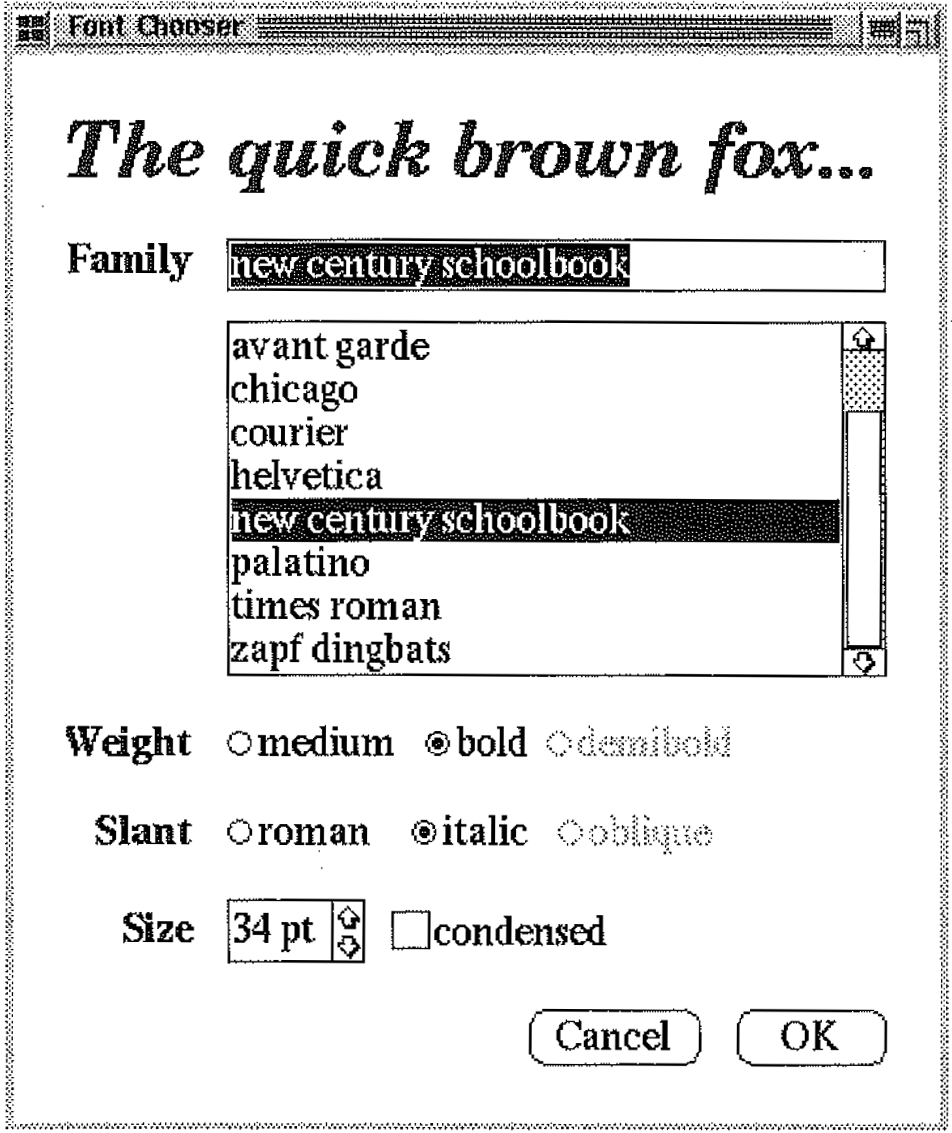 Spinner
Check Box
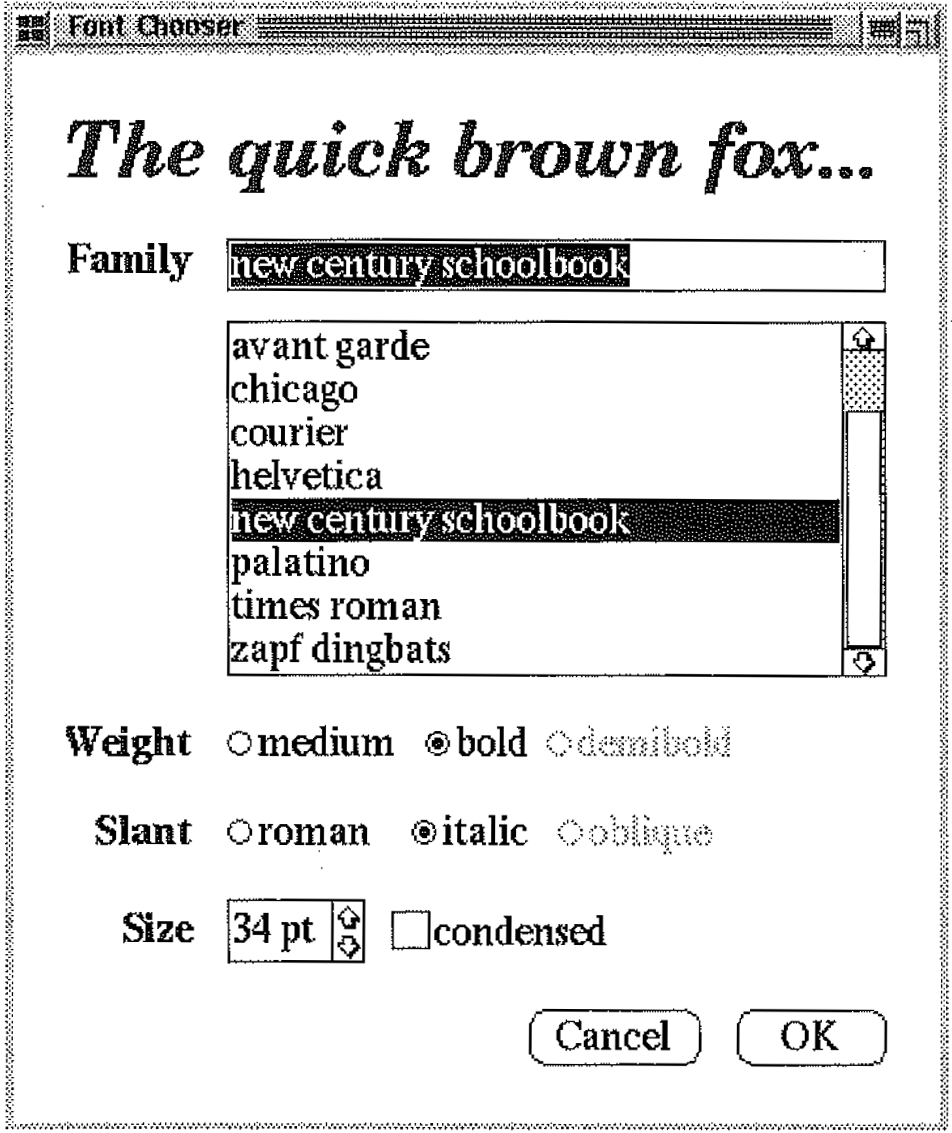 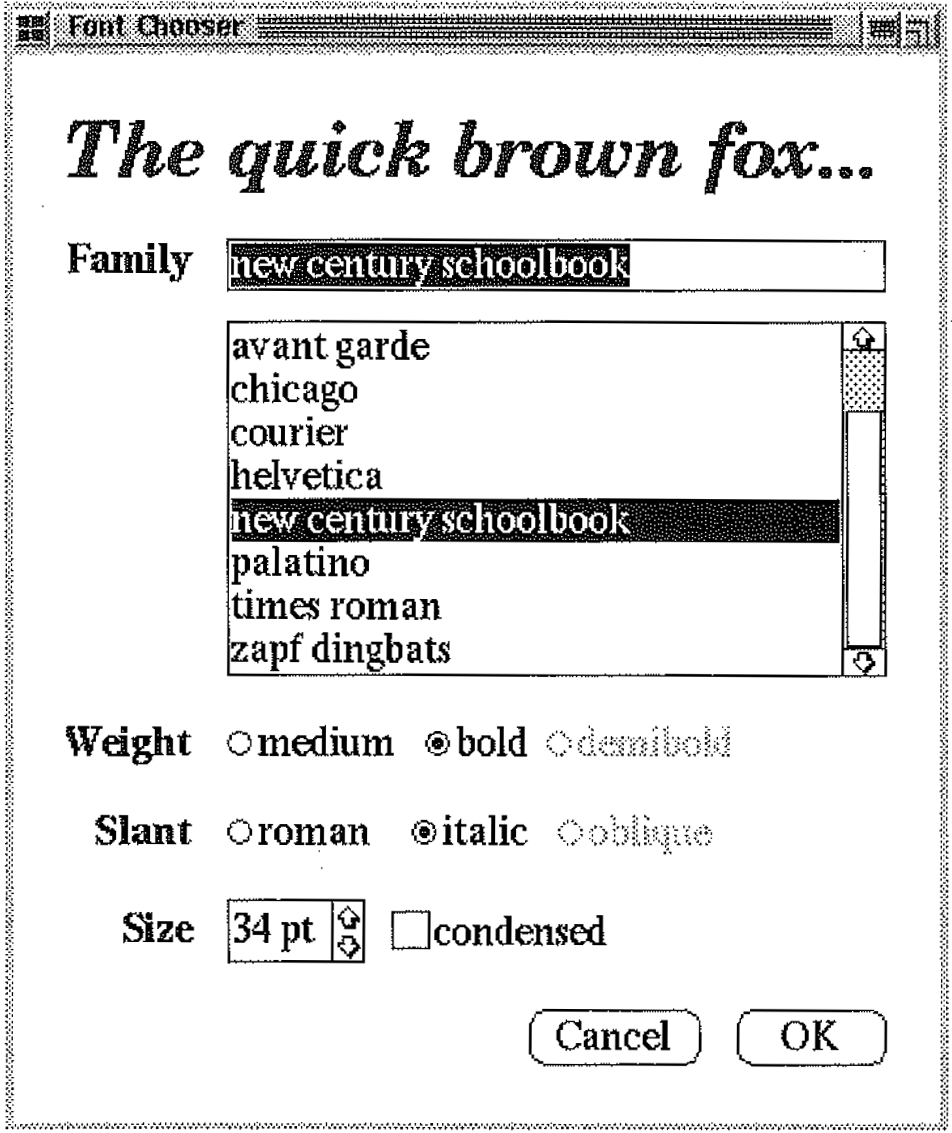 Button
Button
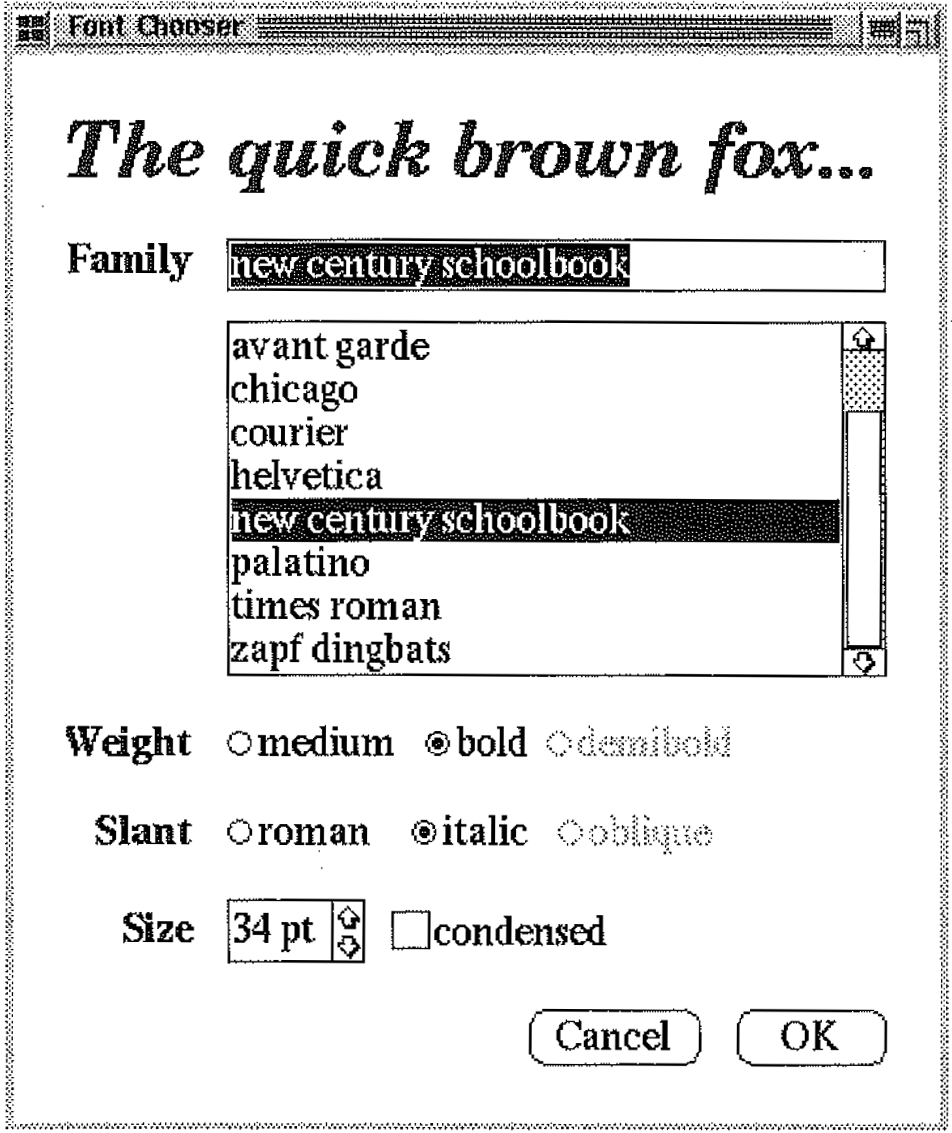 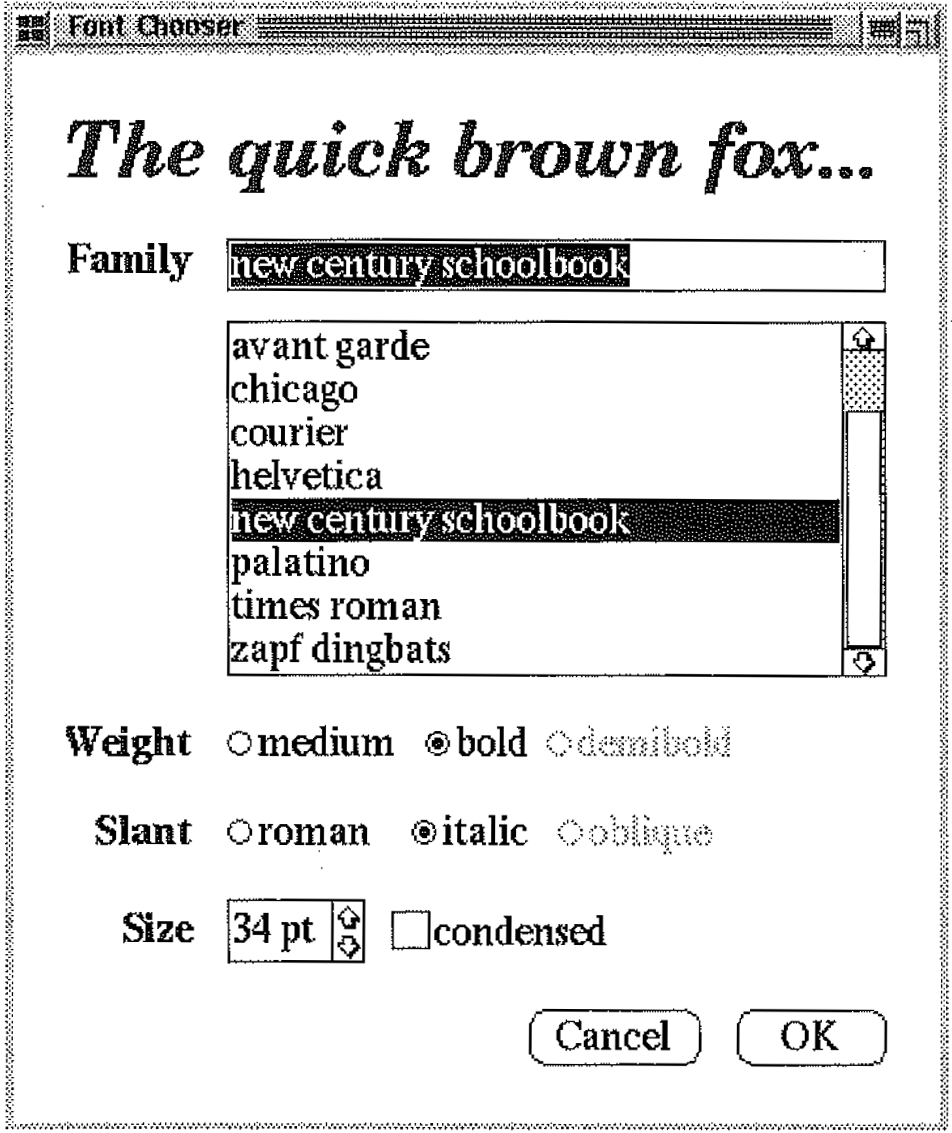 When User Interacts with One Widget, Others Must Update
Label
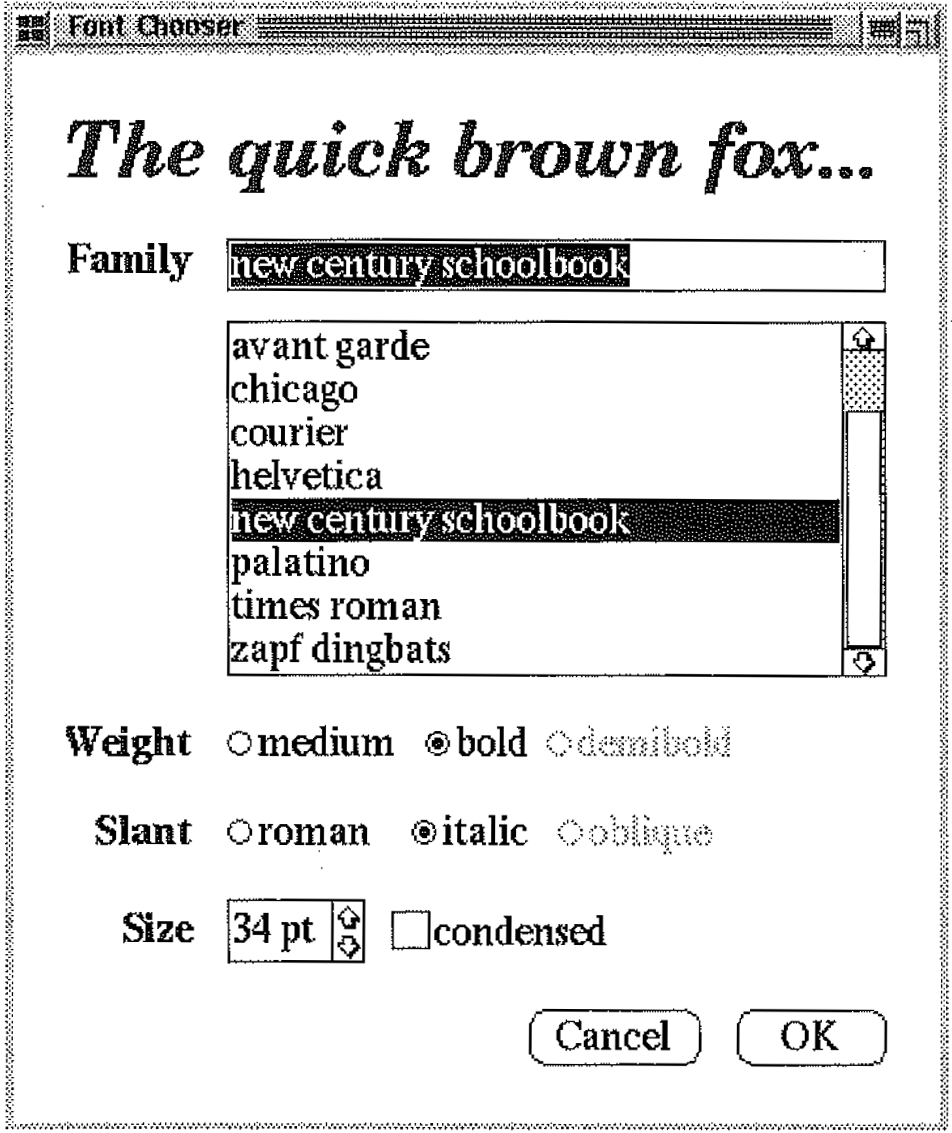 Entry Field
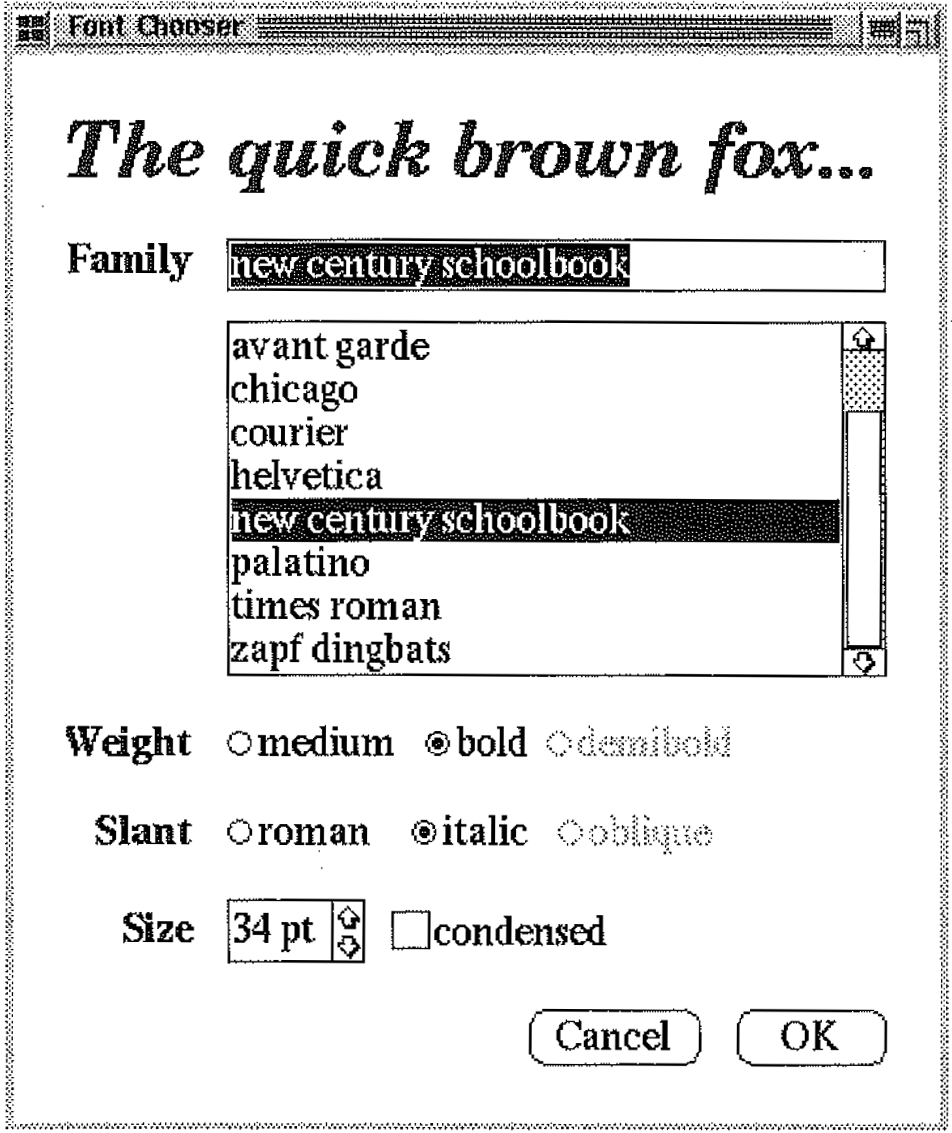 List Box
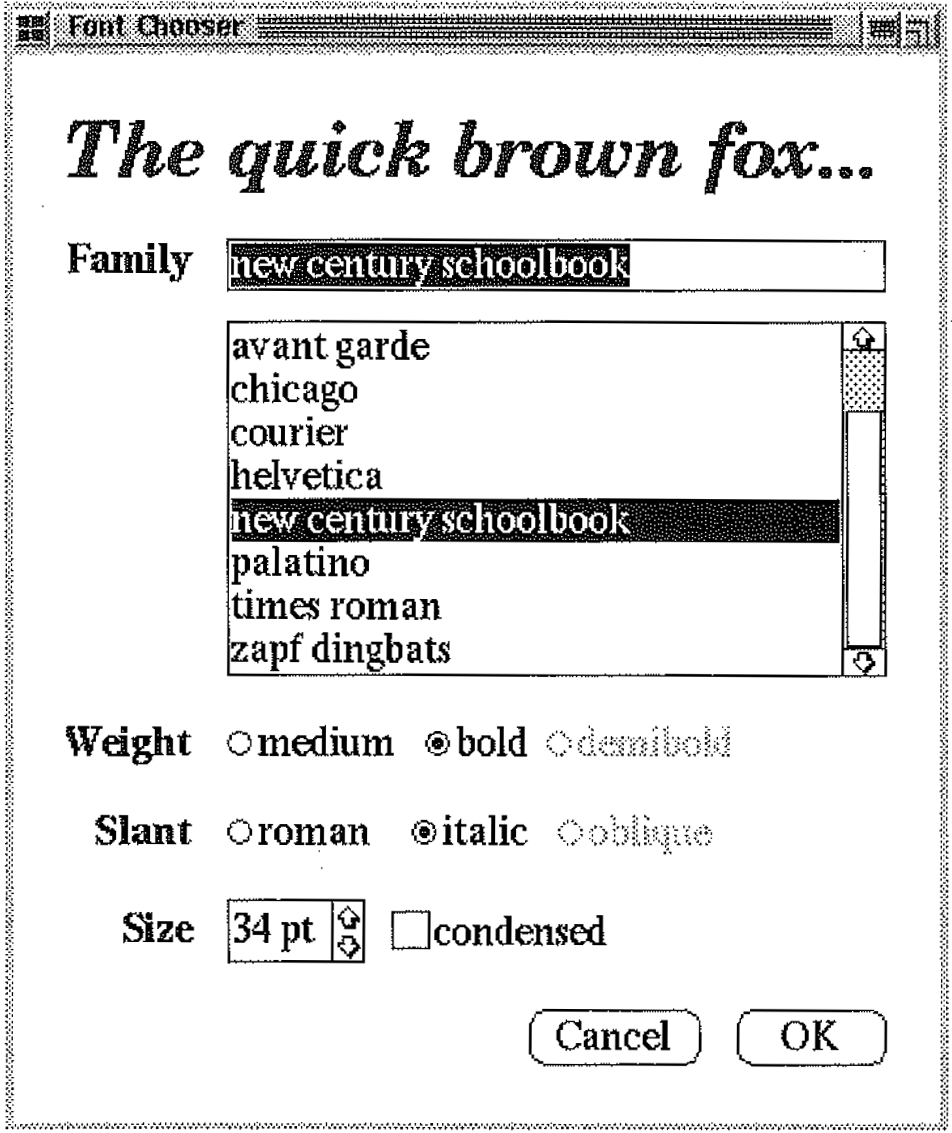 Bullet List
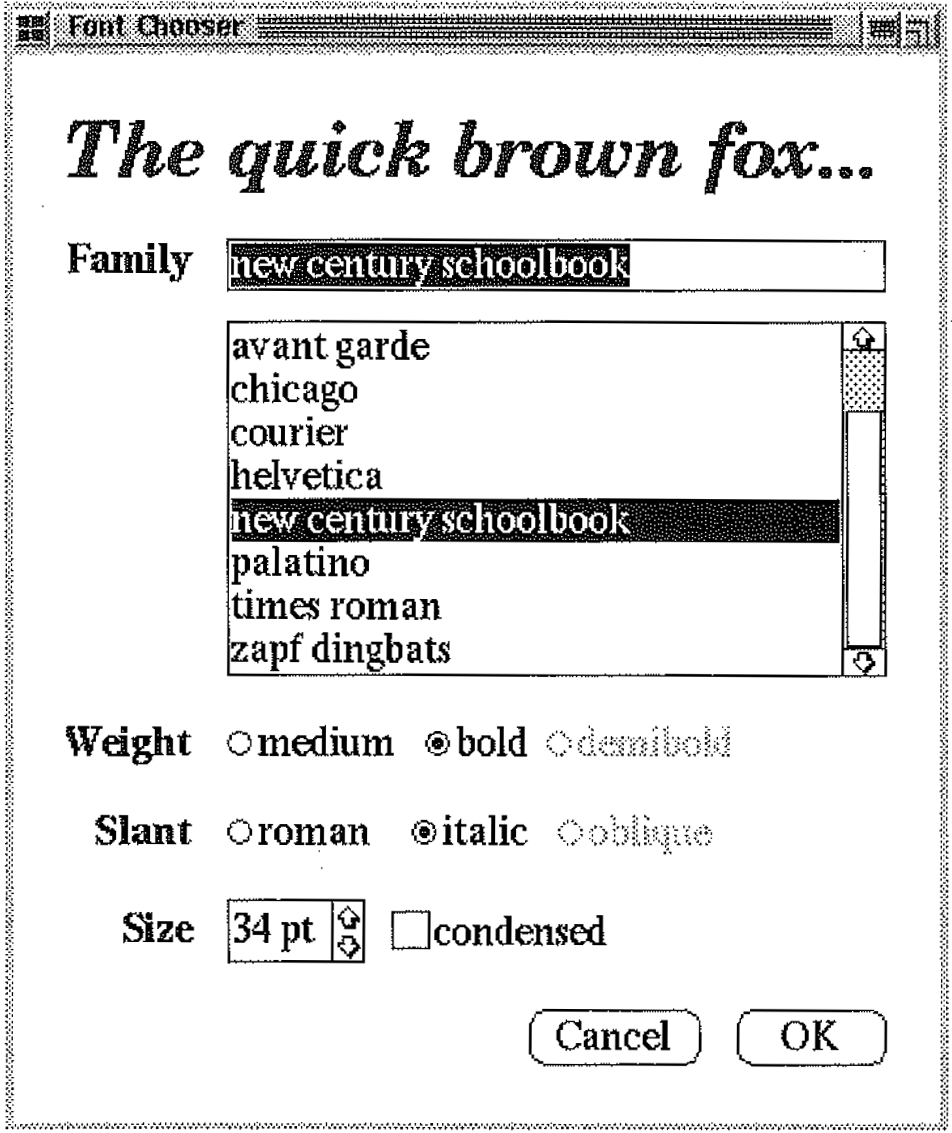 Bullet List
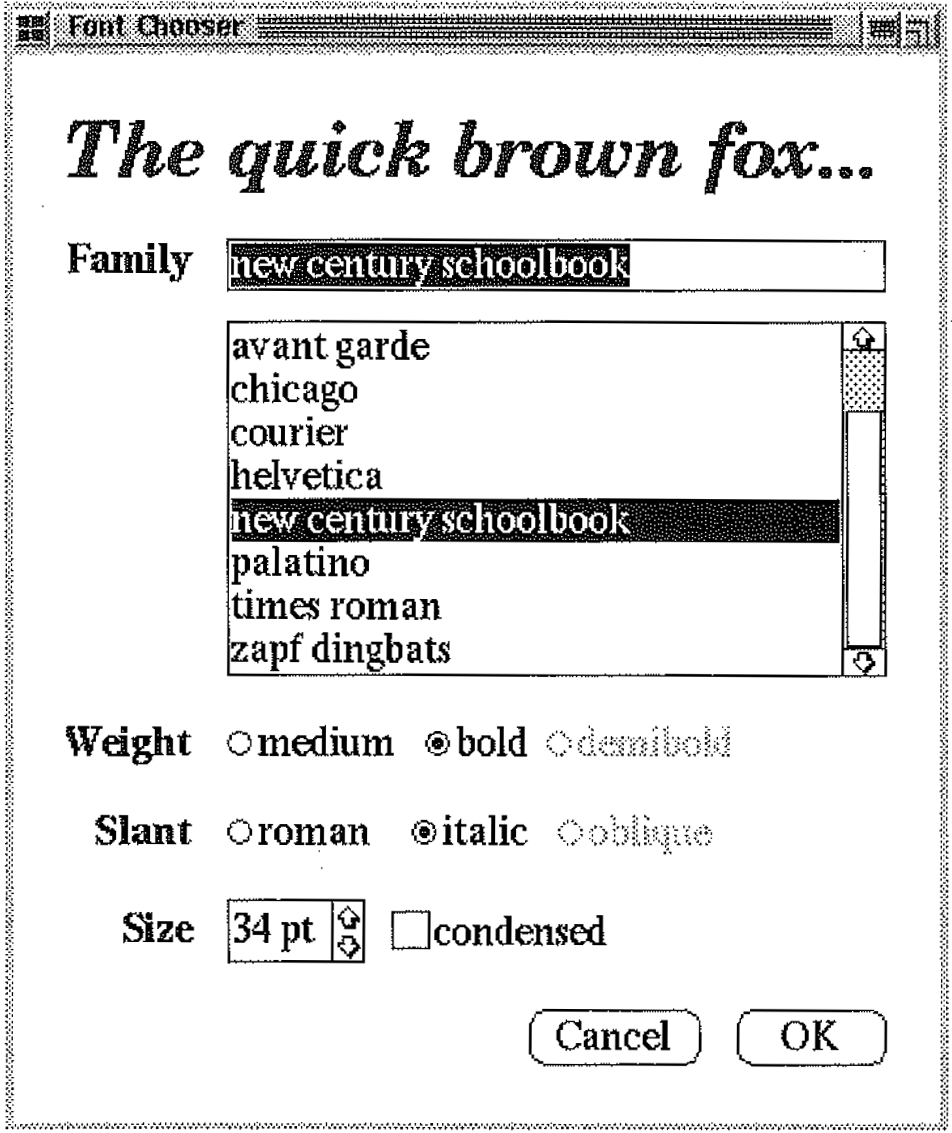 Spinner
Check Box
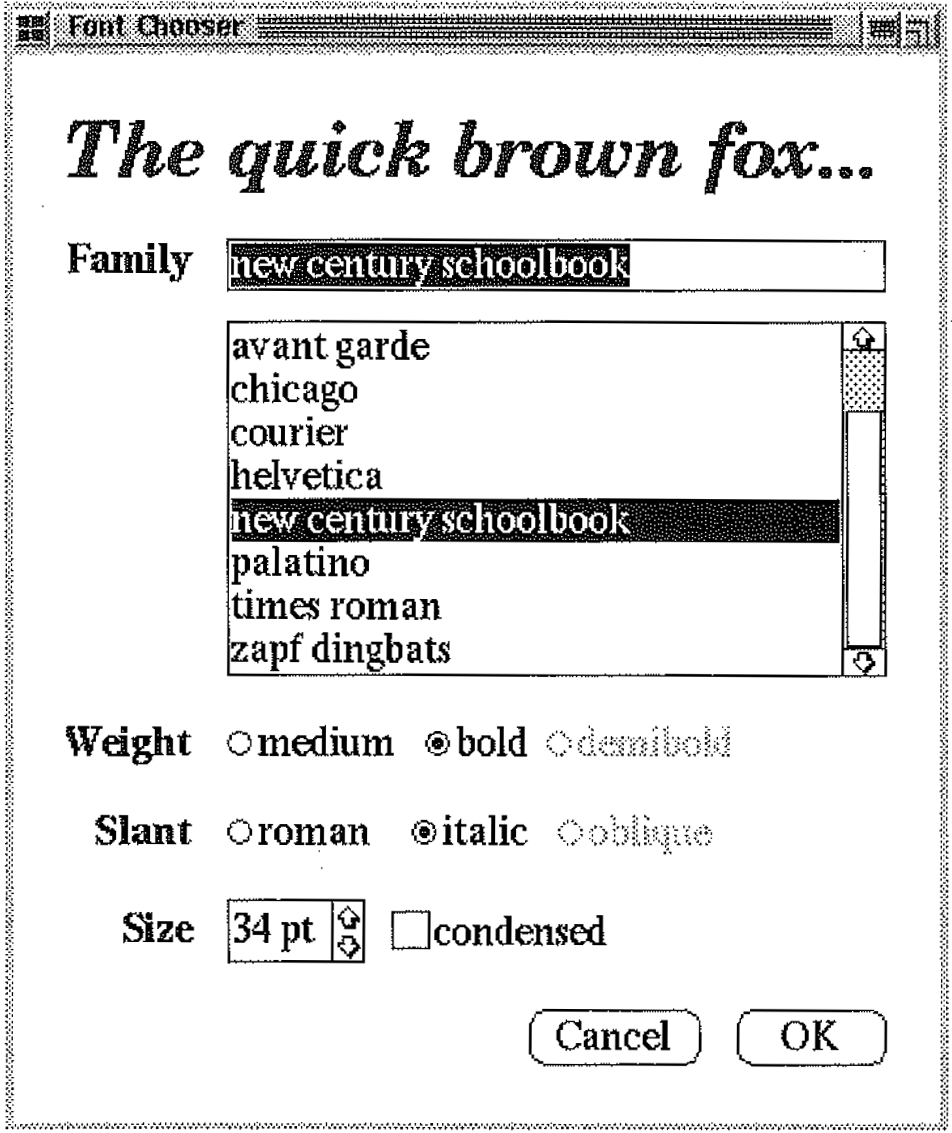 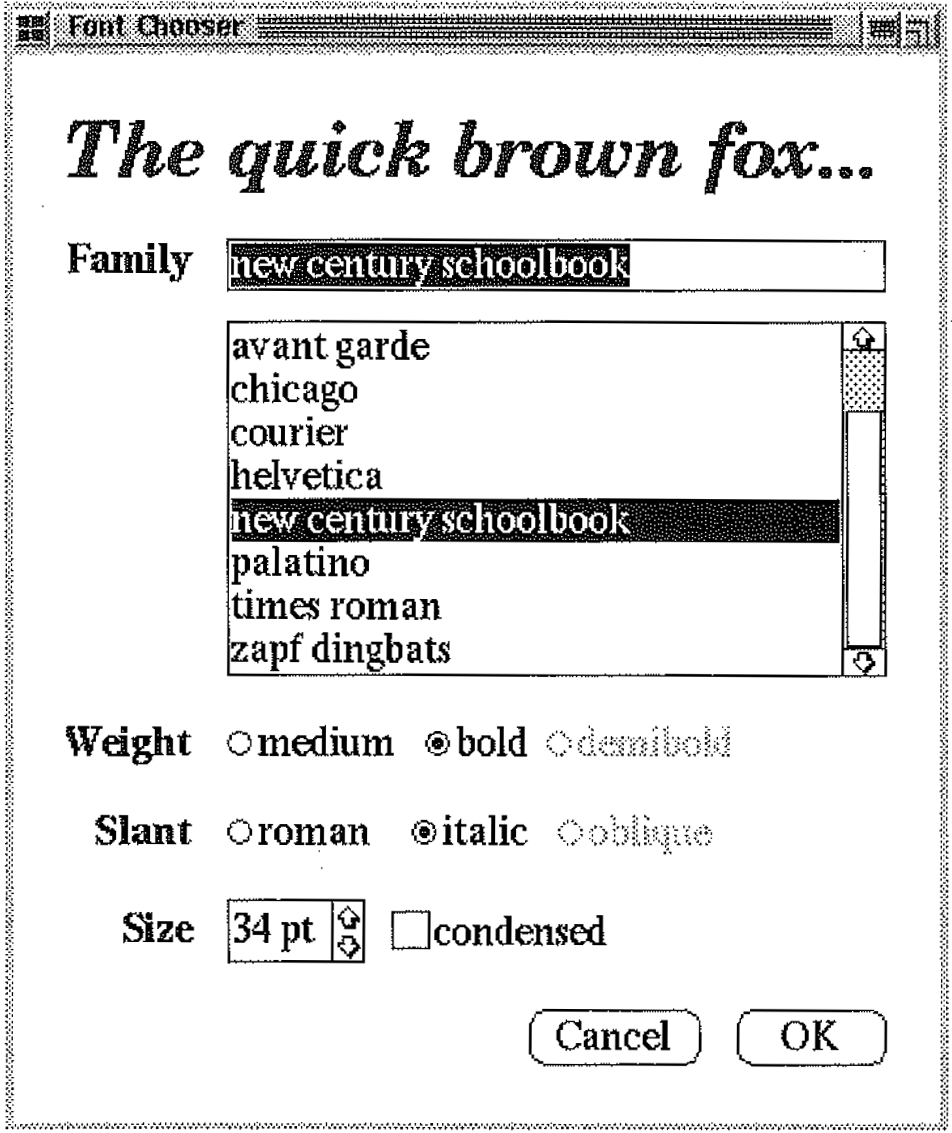 Button
Button
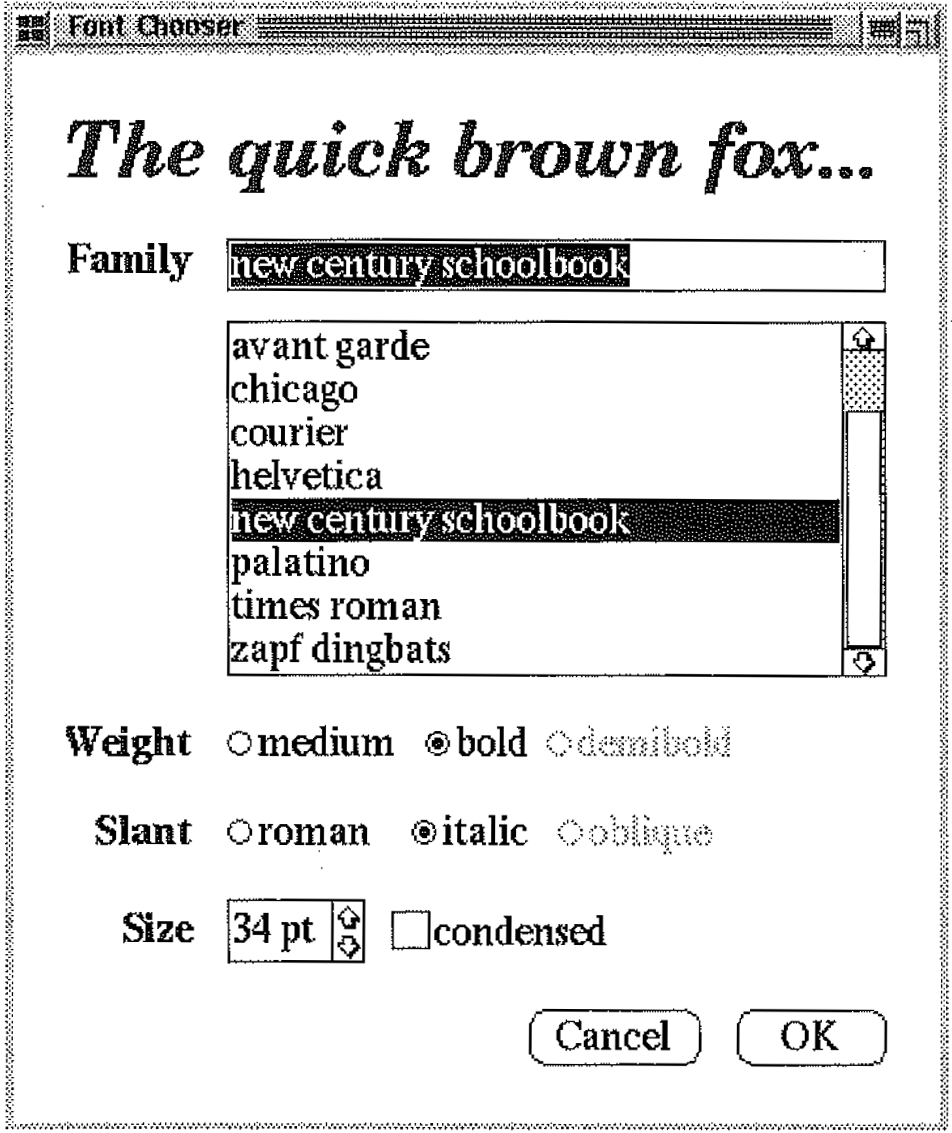 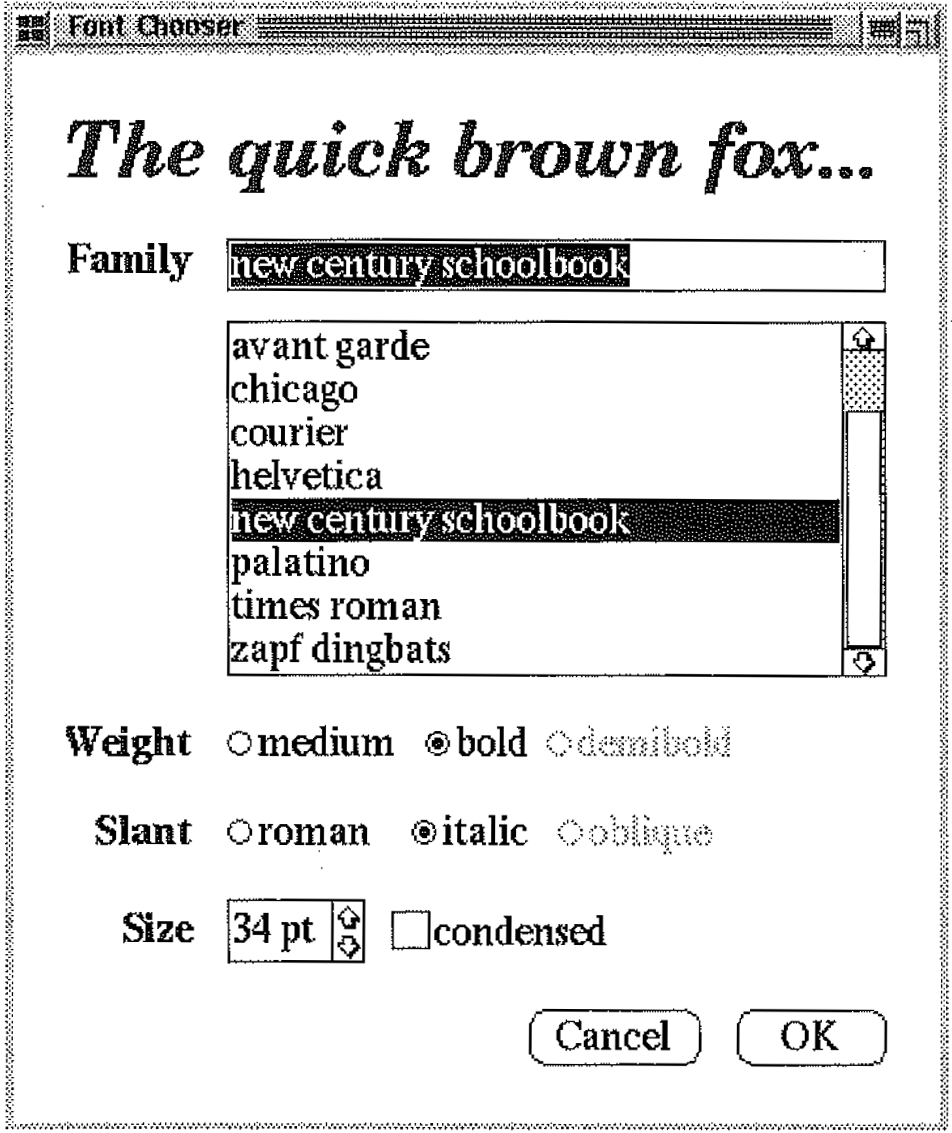 When User Interacts with One Widget, Others Must Update
Label
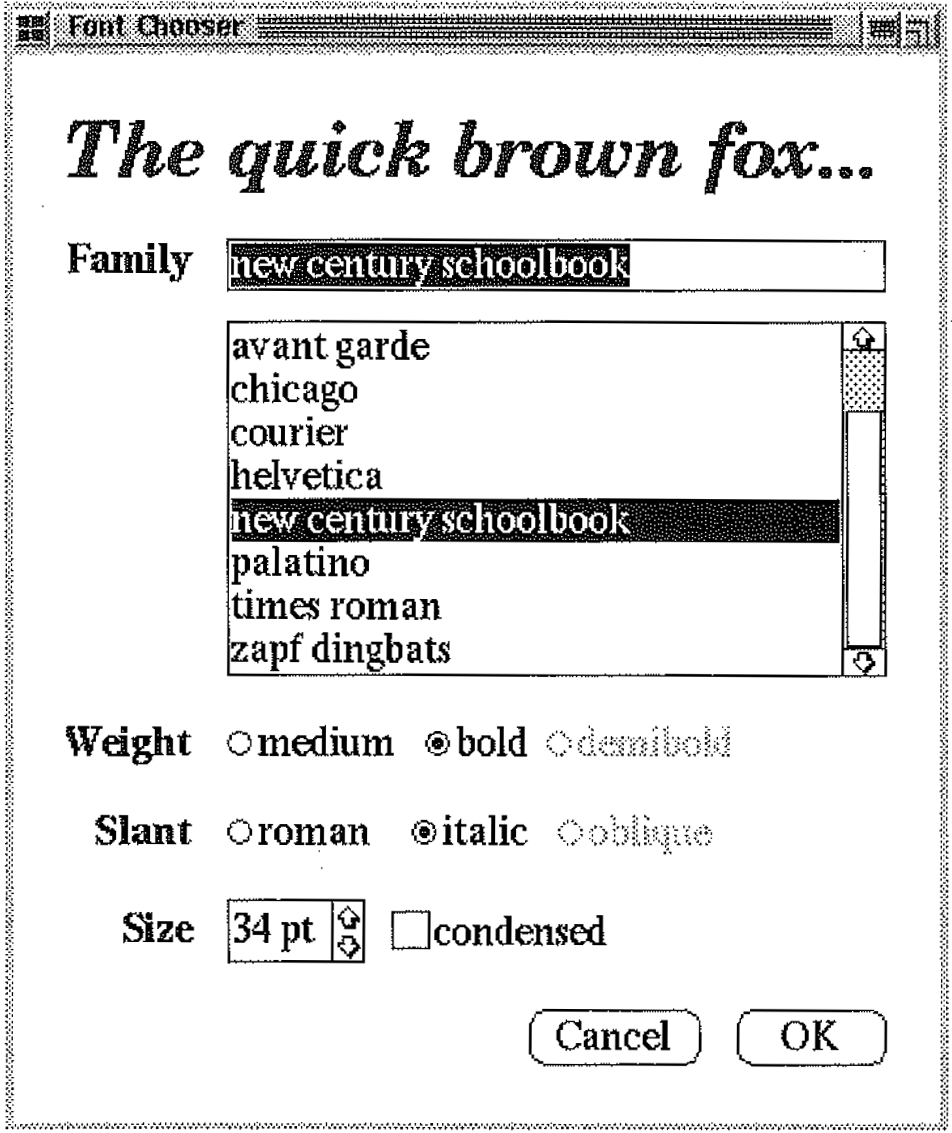 Entry Field
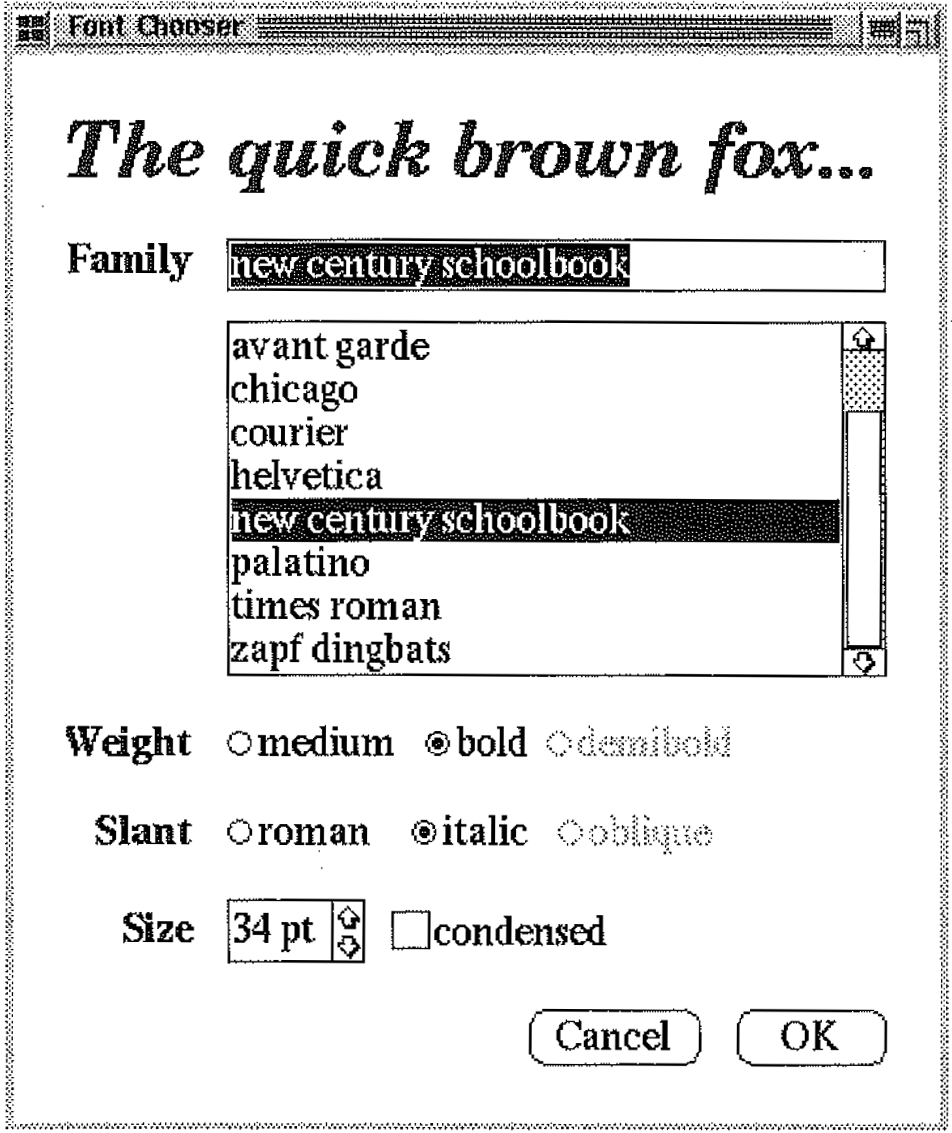 List Box
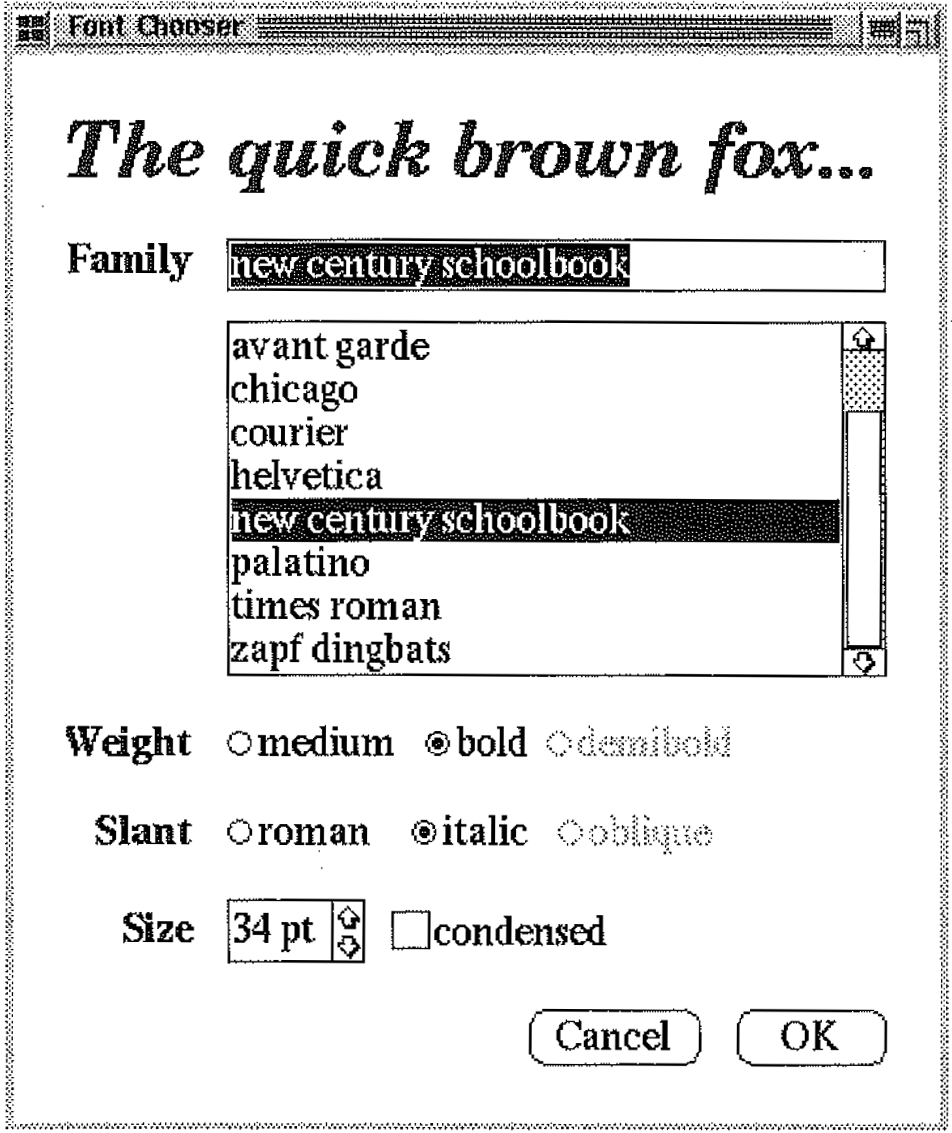 Bullet List
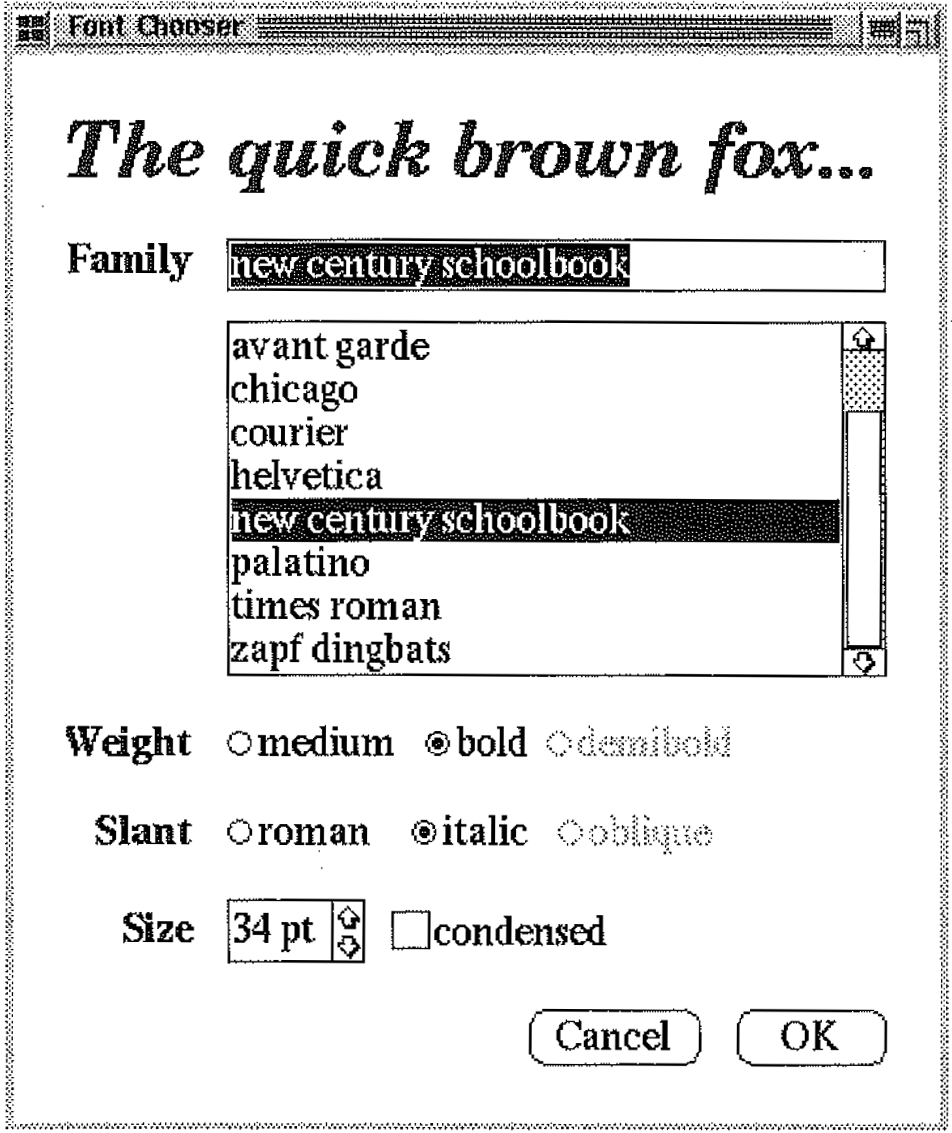 Bullet List
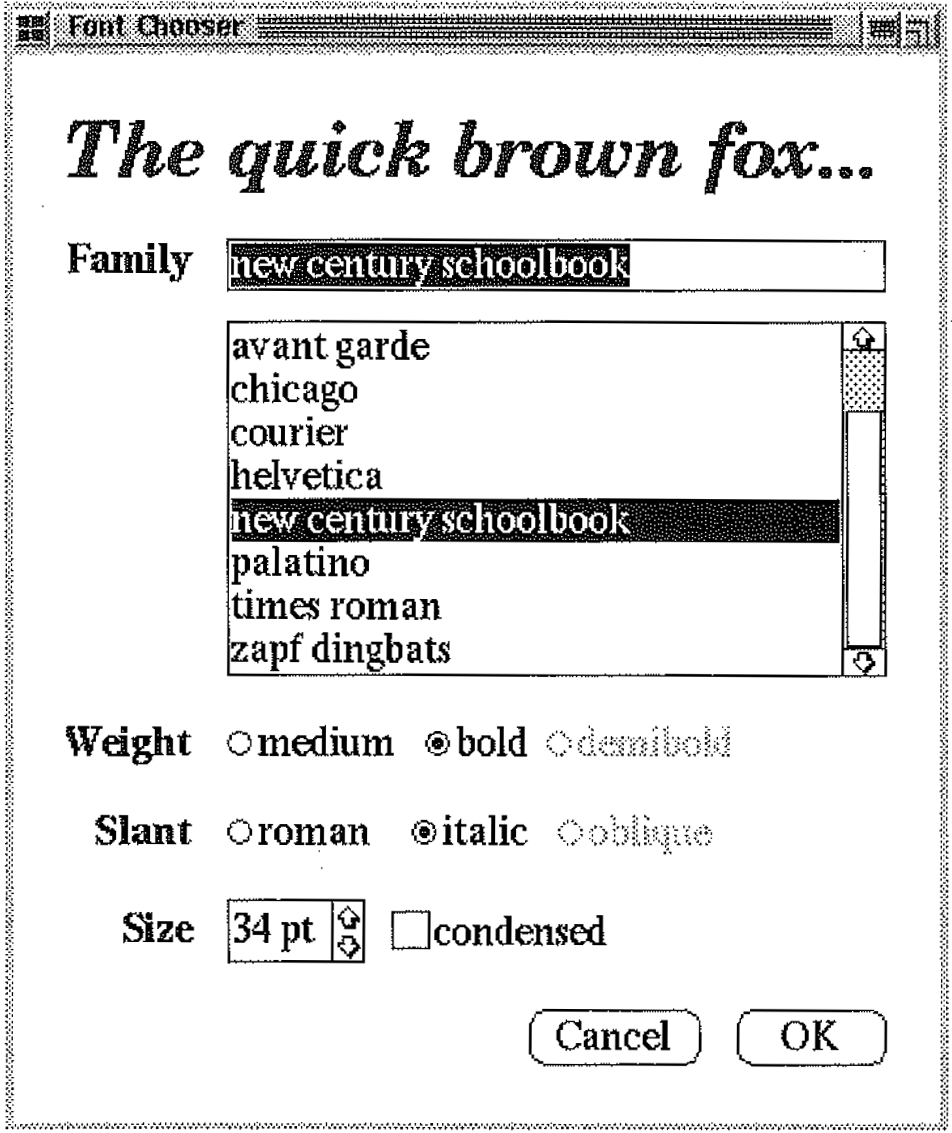 Spinner
Check Box
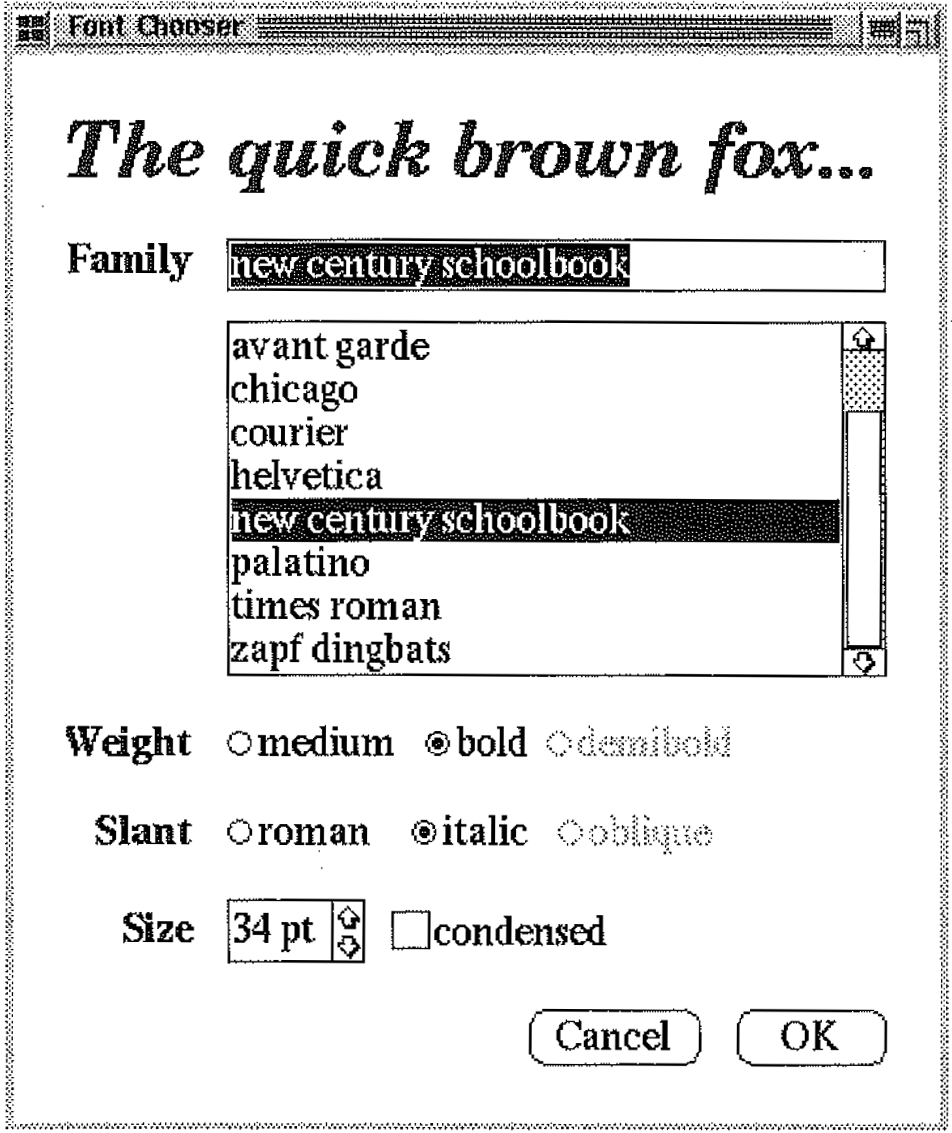 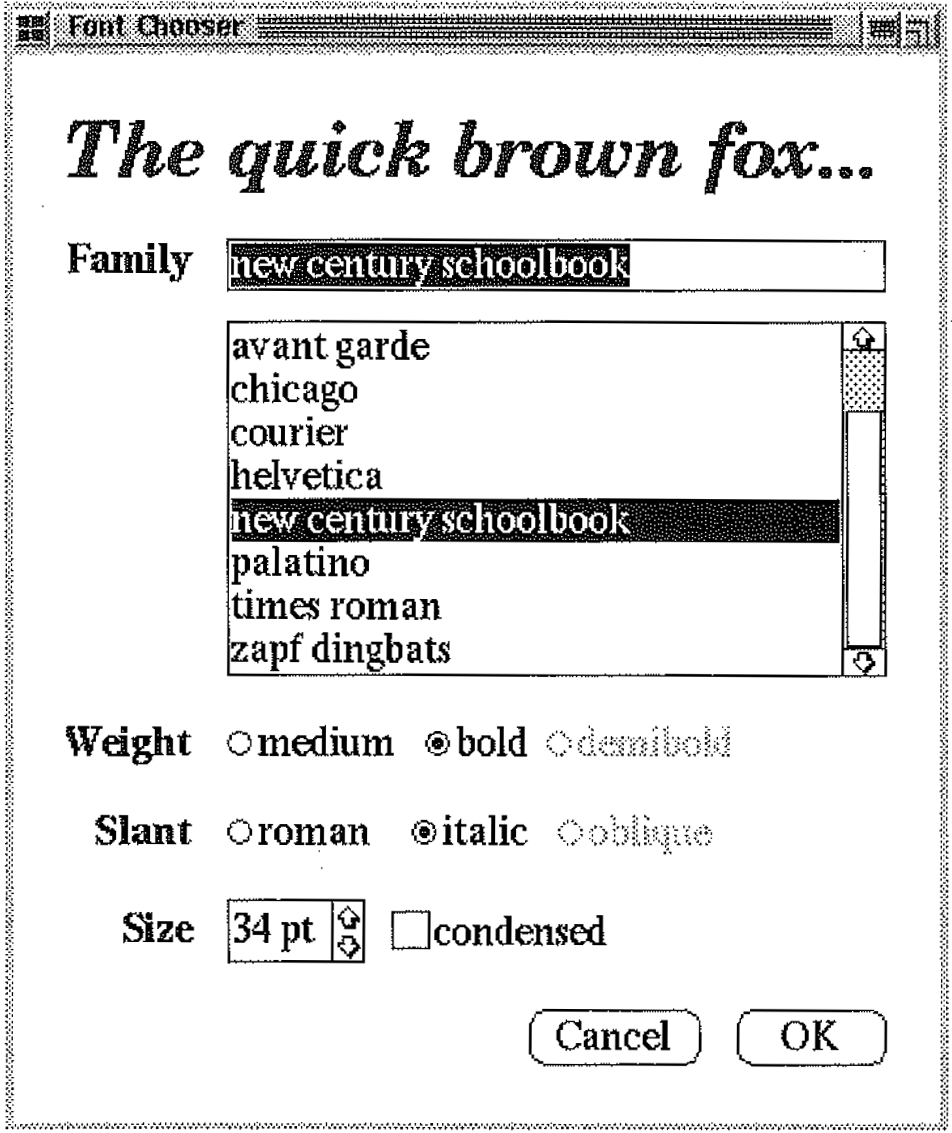 Button
Button
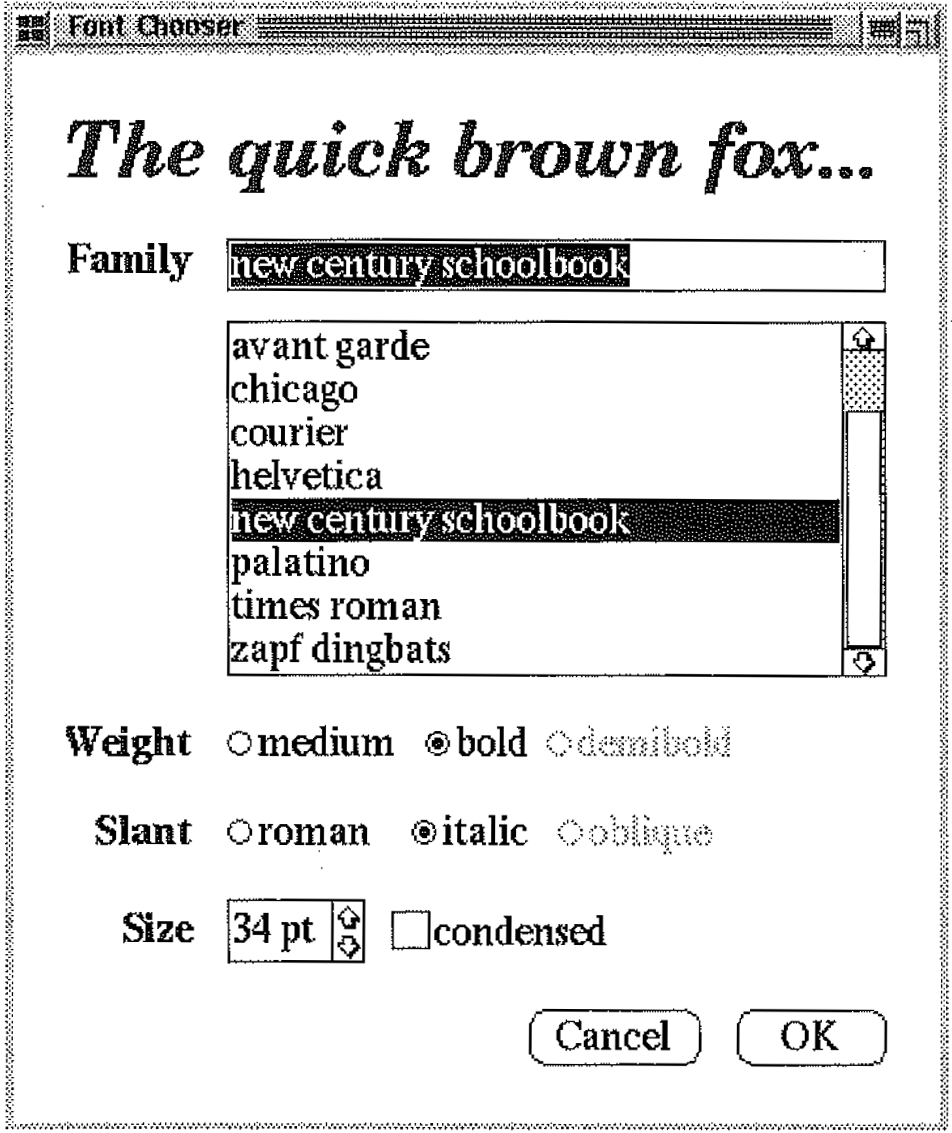 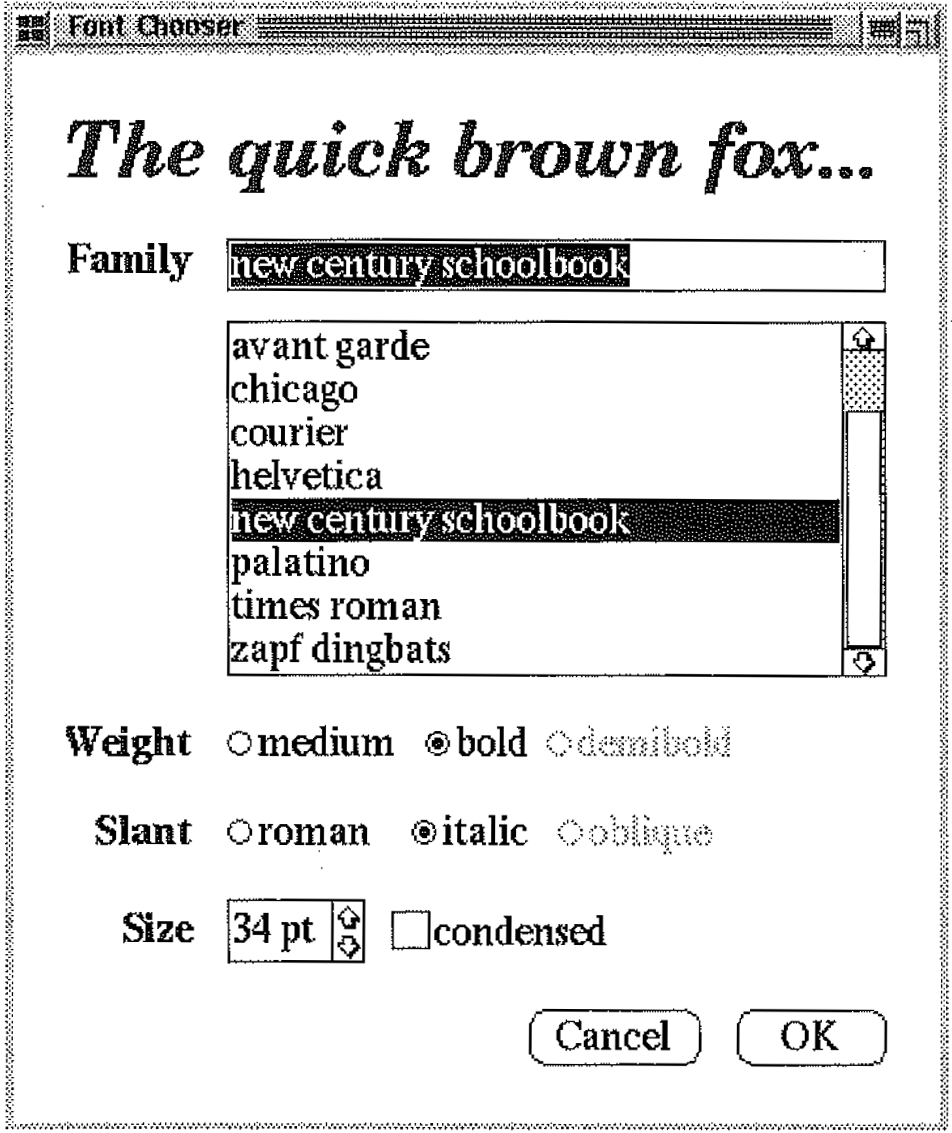 What a Mess!
Label
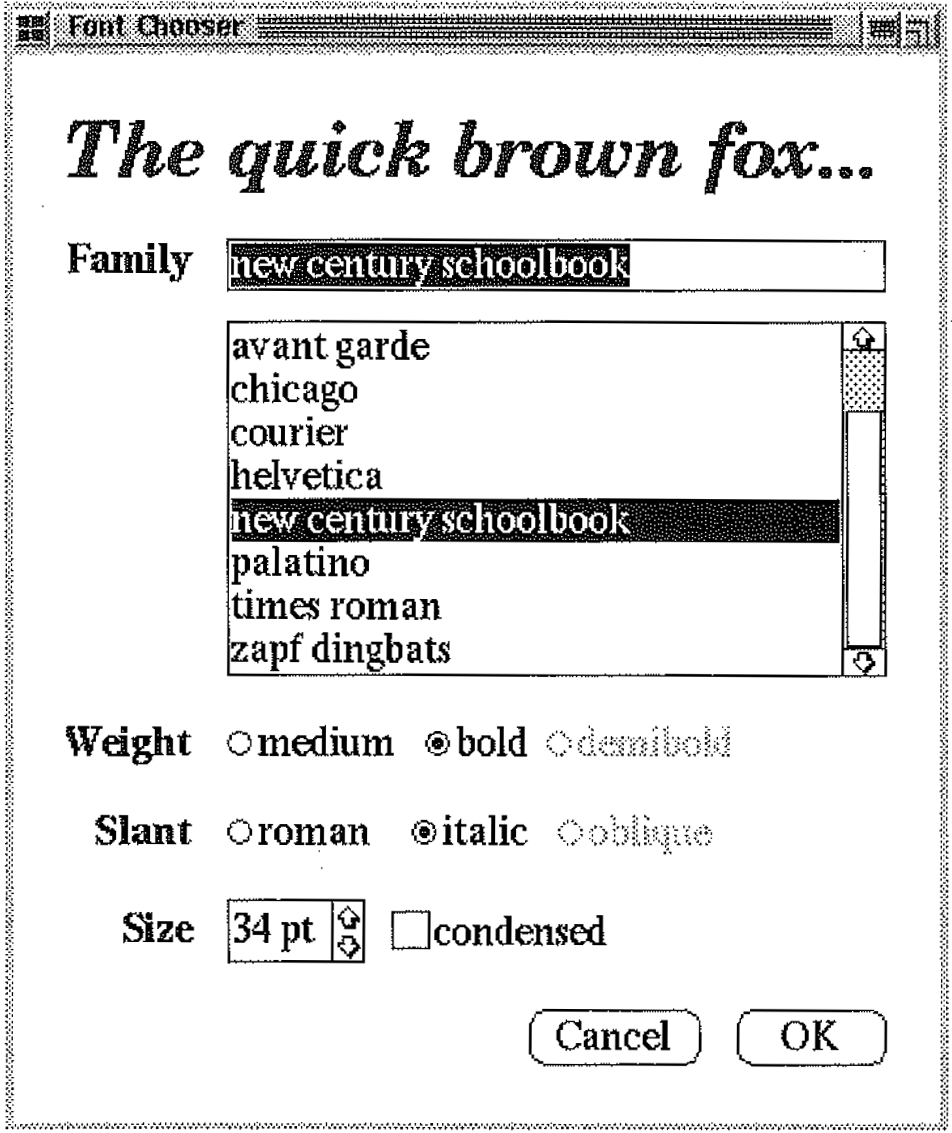 Entry Field
Poor understandability
Poor changeability
Poor reusability
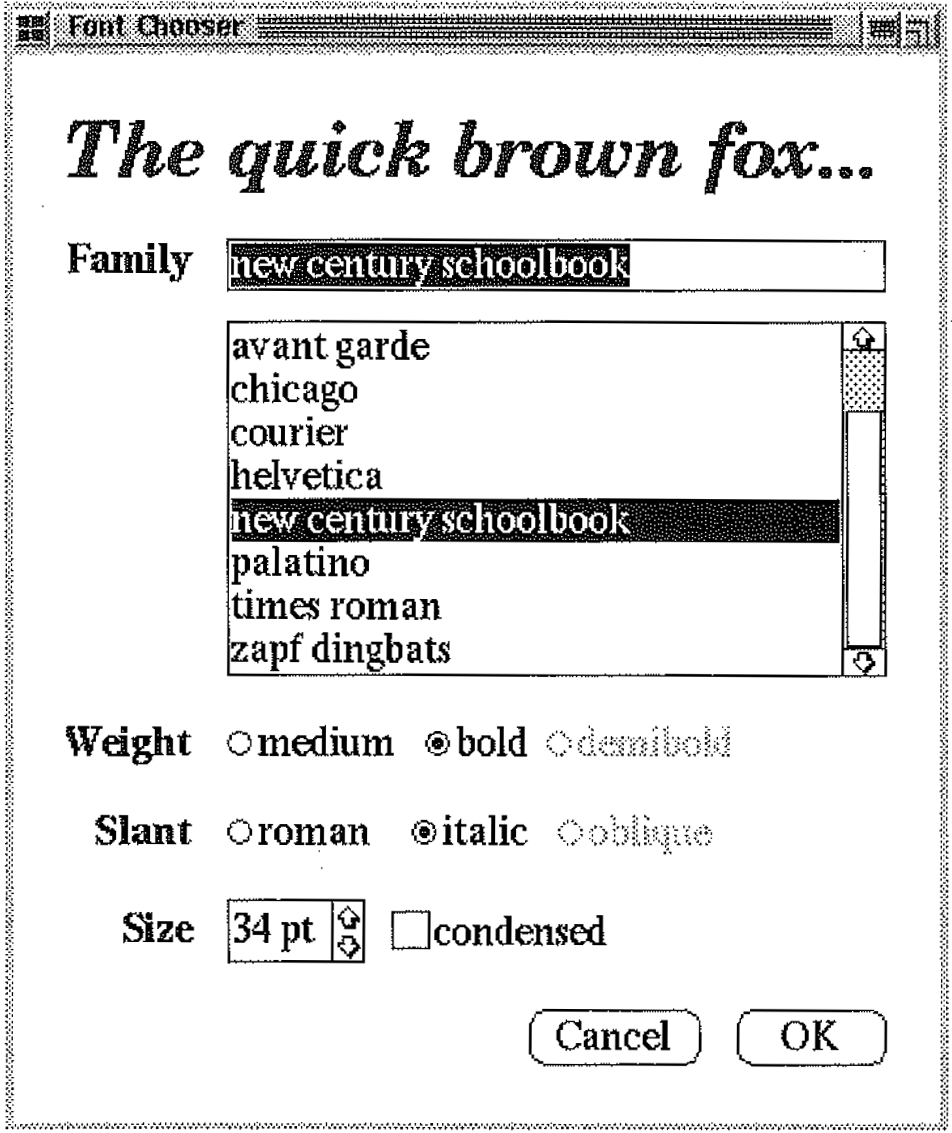 List Box
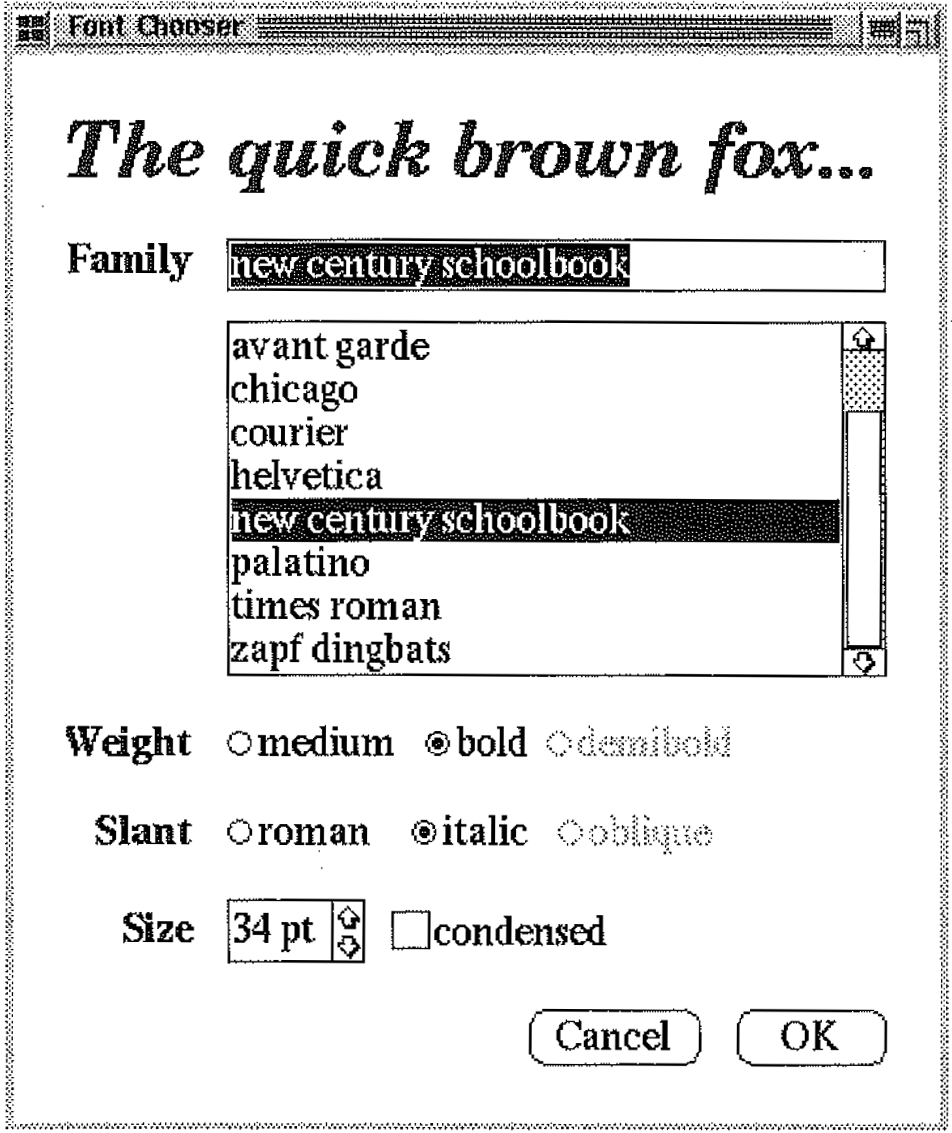 Bullet List
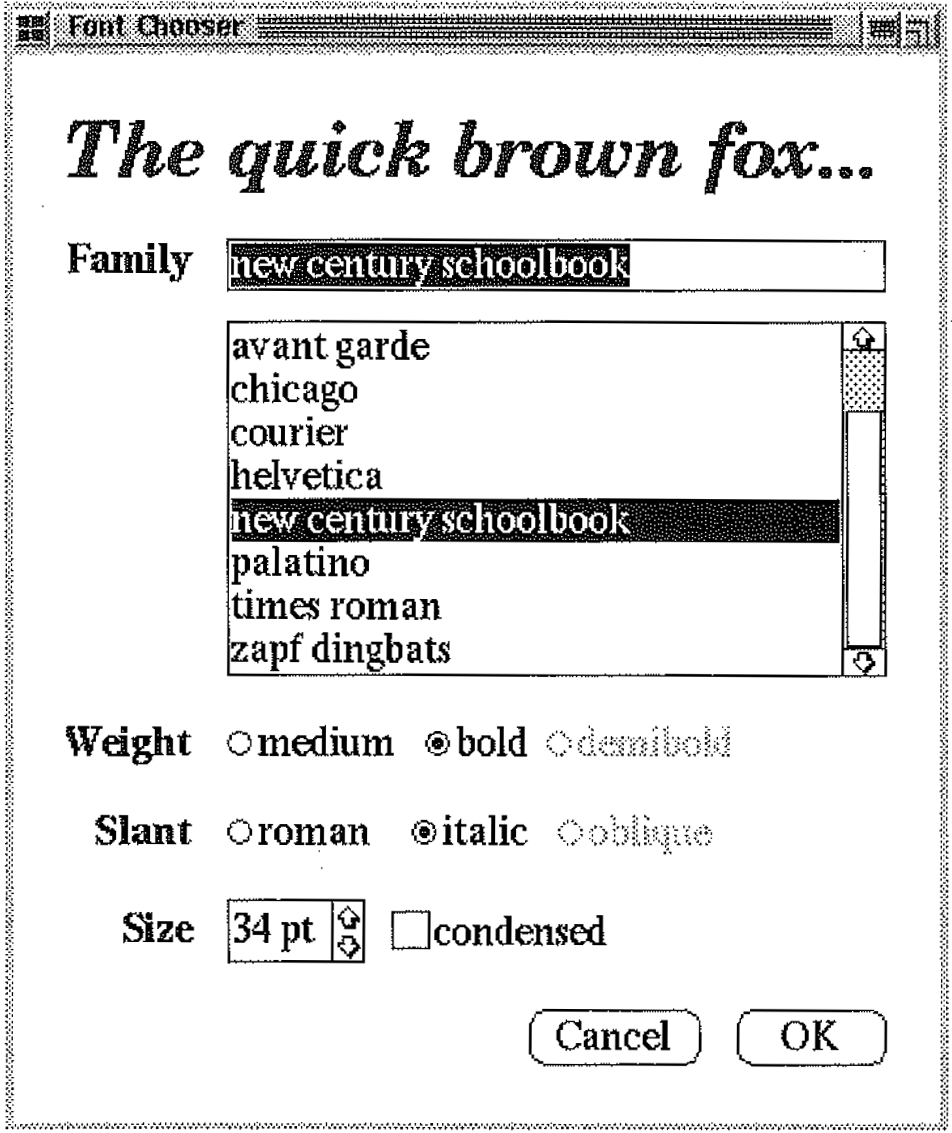 Bullet List
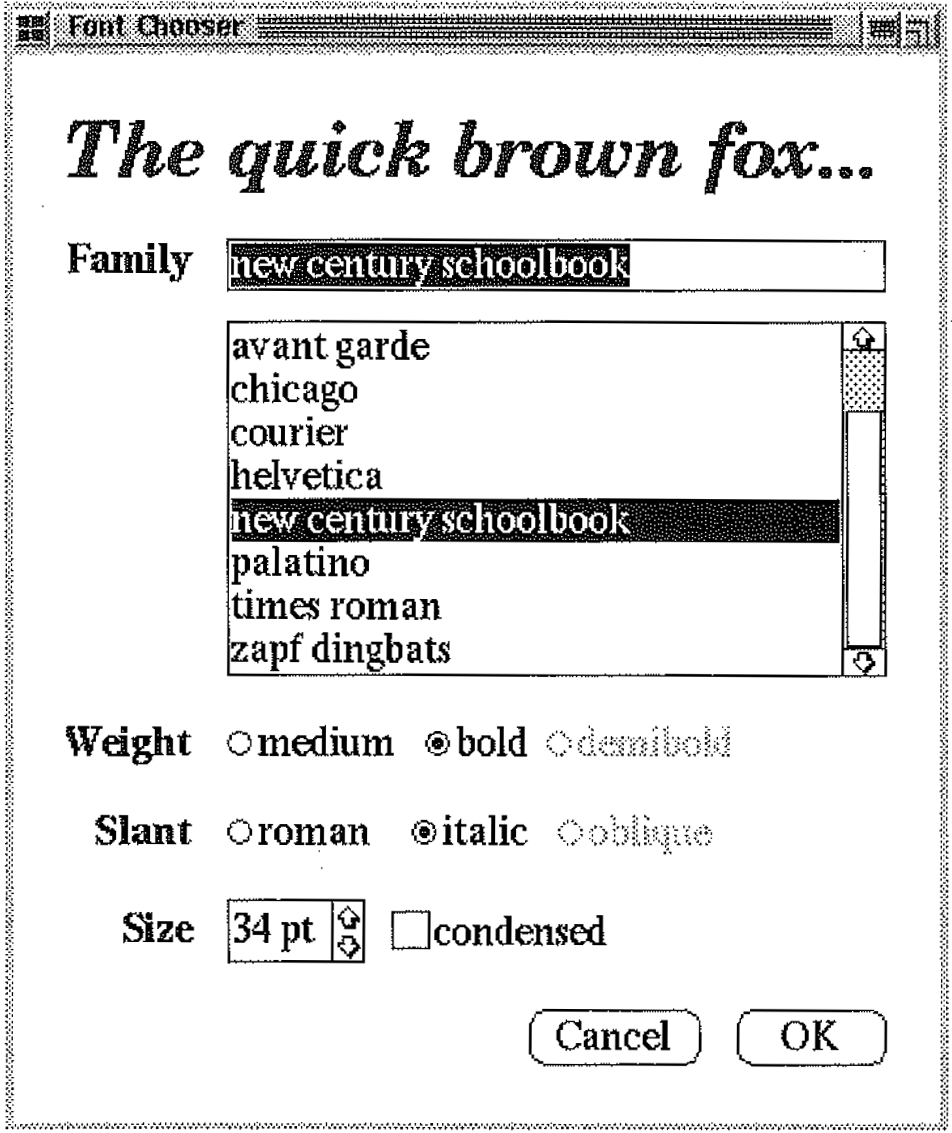 Spinner
Check Box
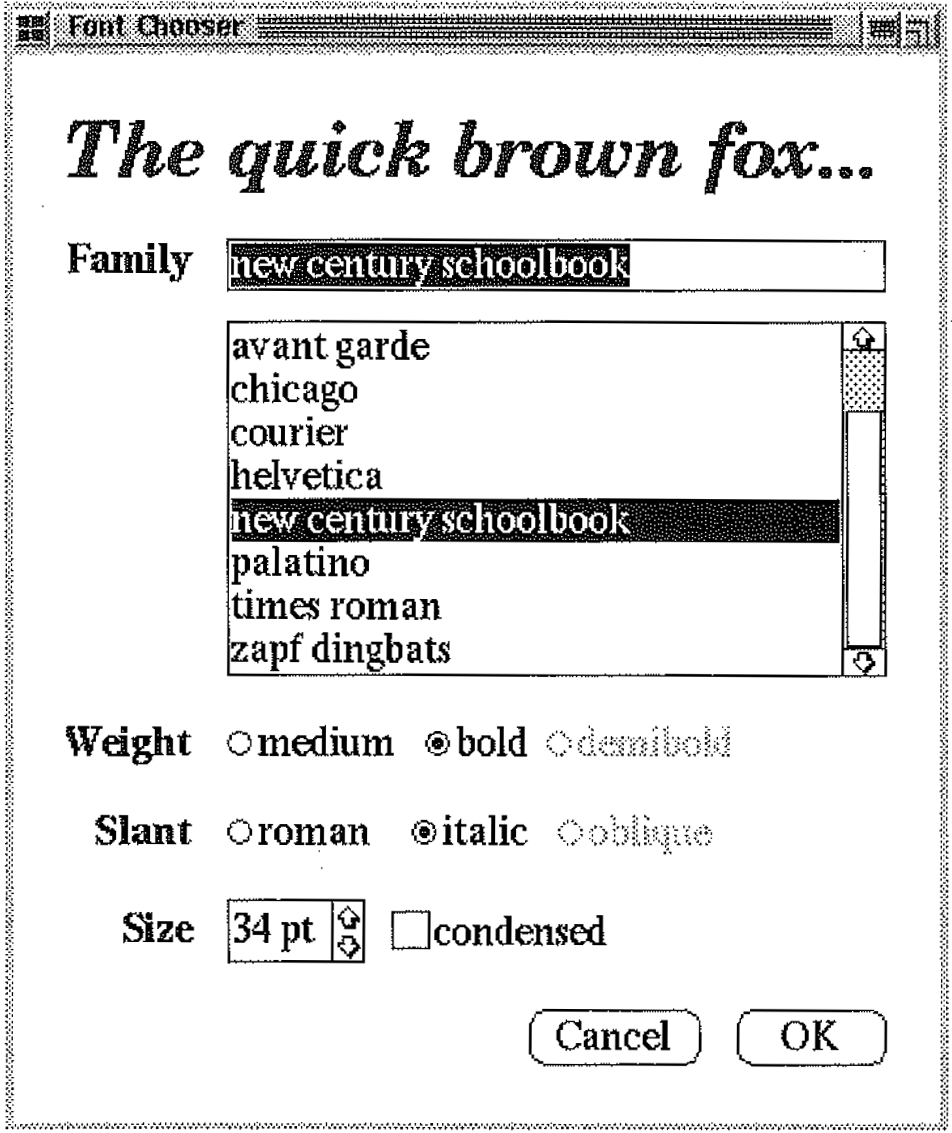 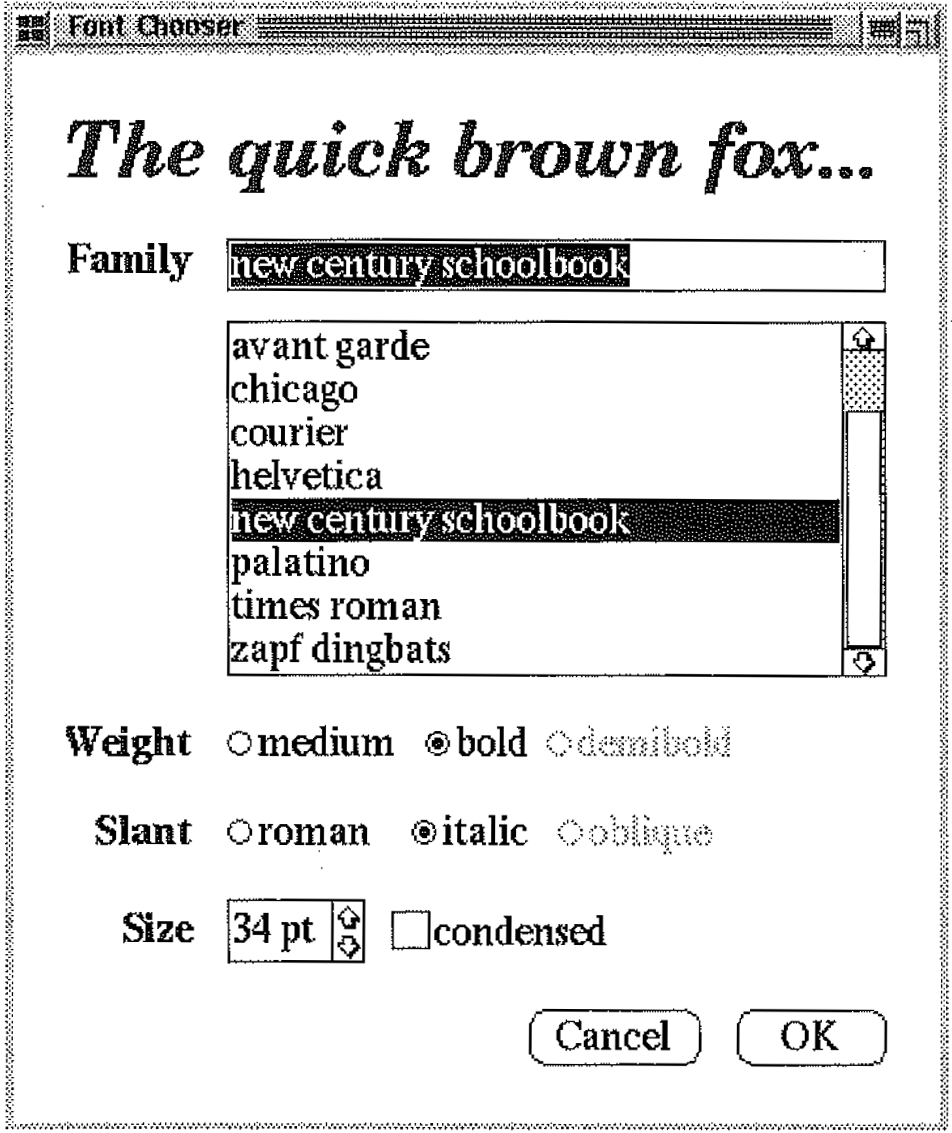 Button
Button
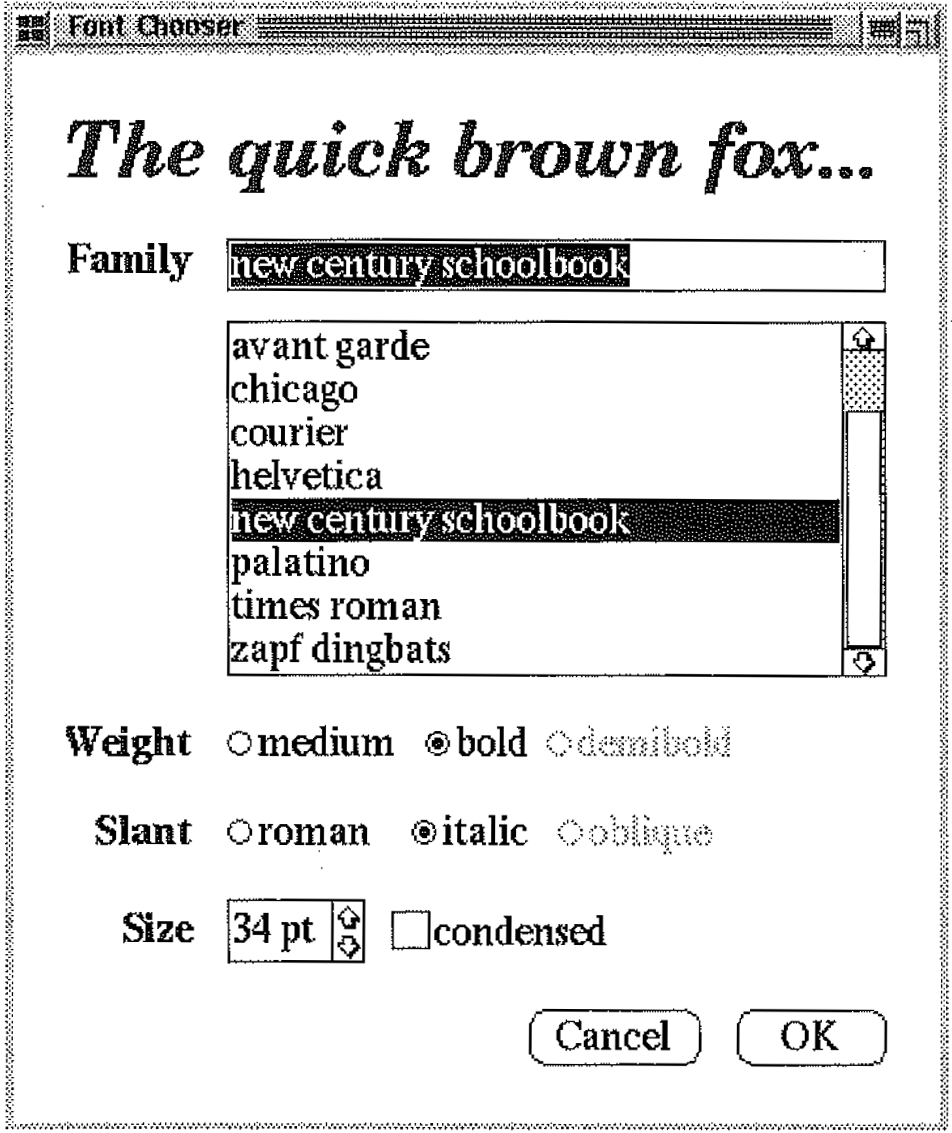 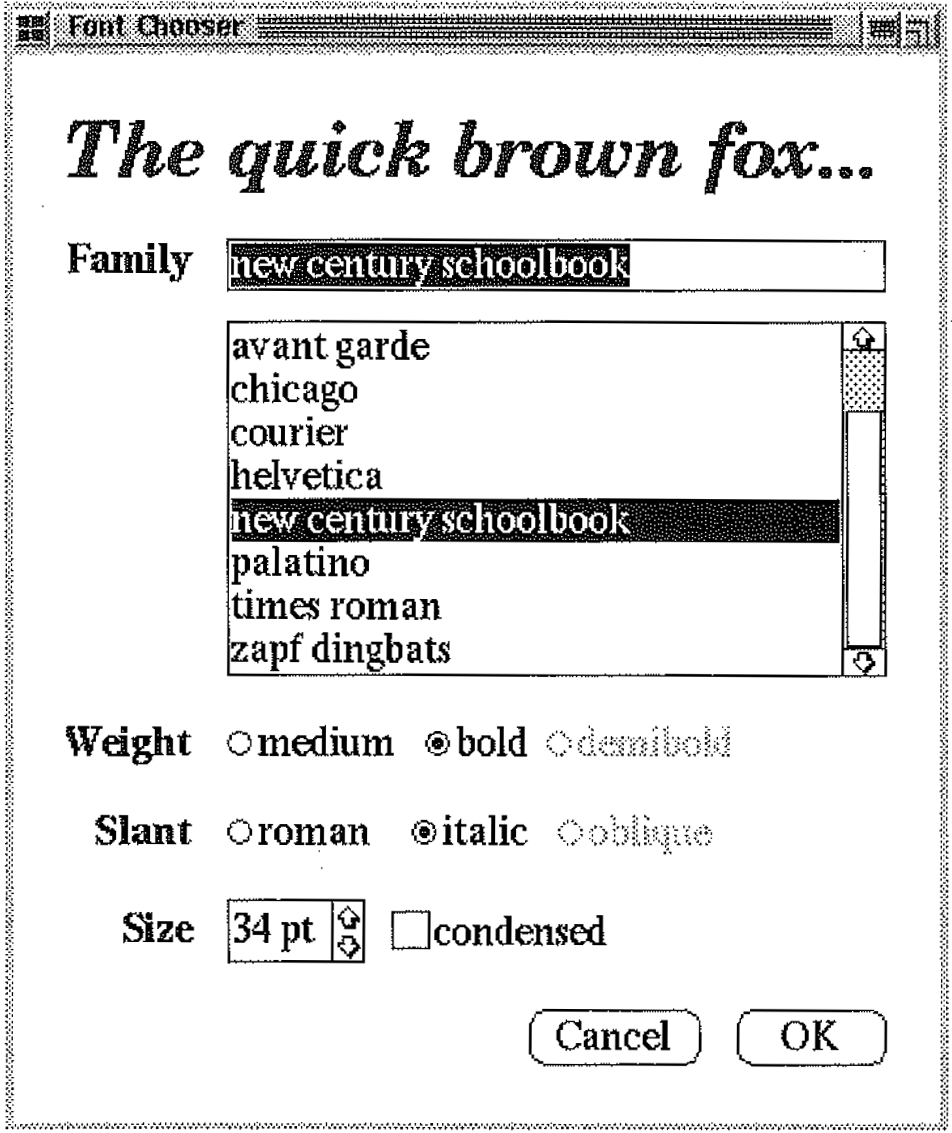 [Speaker Notes: Difficult to understand interaction behavior of widgets.
Code implementing interaction behavior spread across objects, making changes difficult (e.g., easy to miss relevant code).
(Partial) knowledge of this particular collaboration encoded into each object, making it difficult to reuse objects.]
Mediator Pattern Can Help!
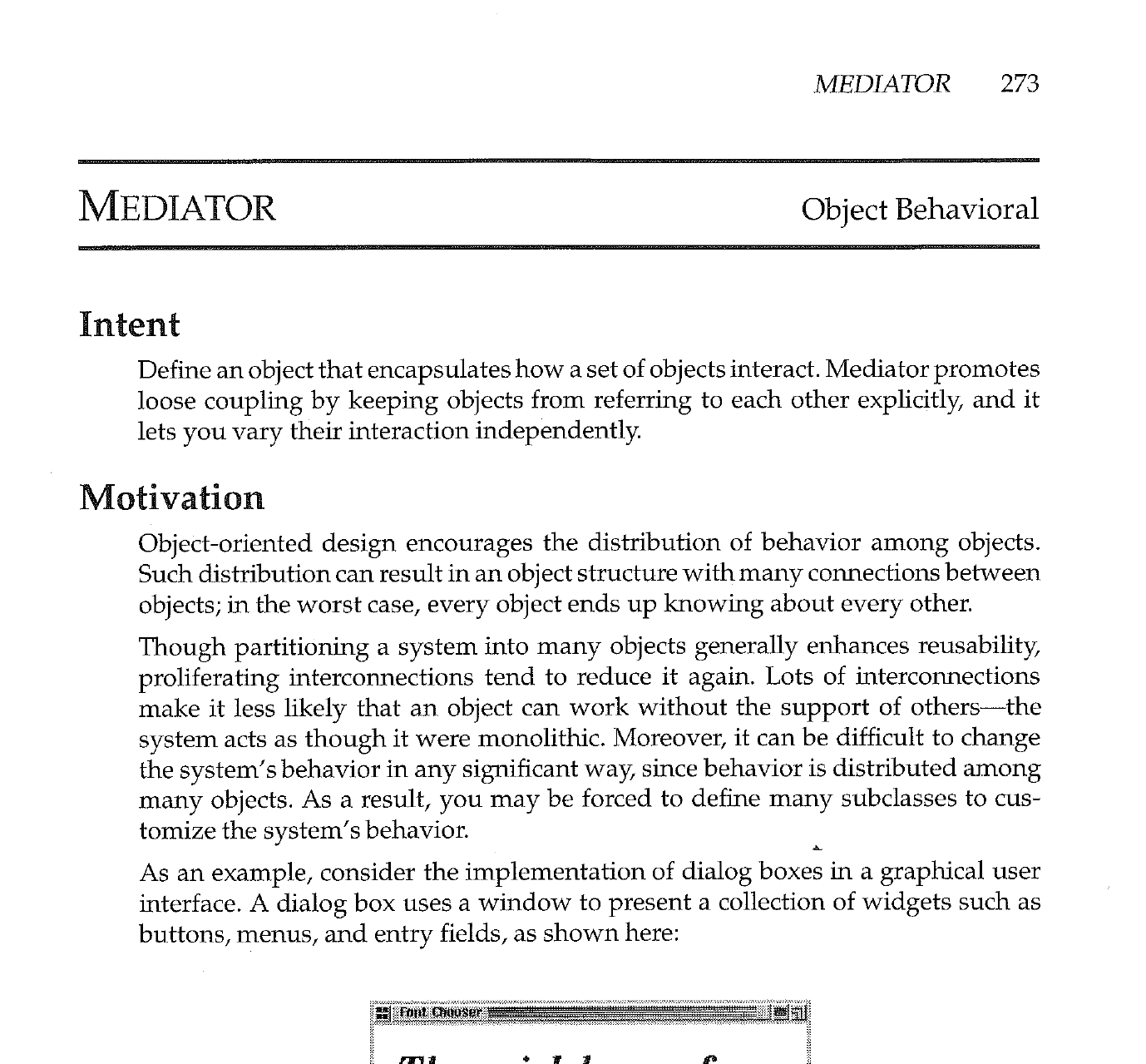 Mediator Structure
Class Diagram
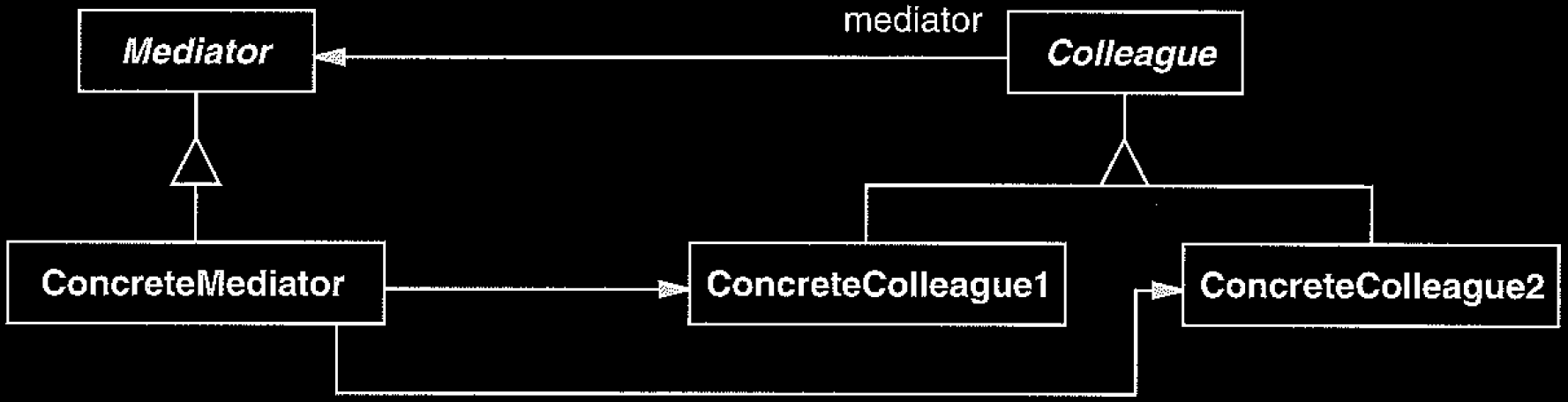 Object Diagram
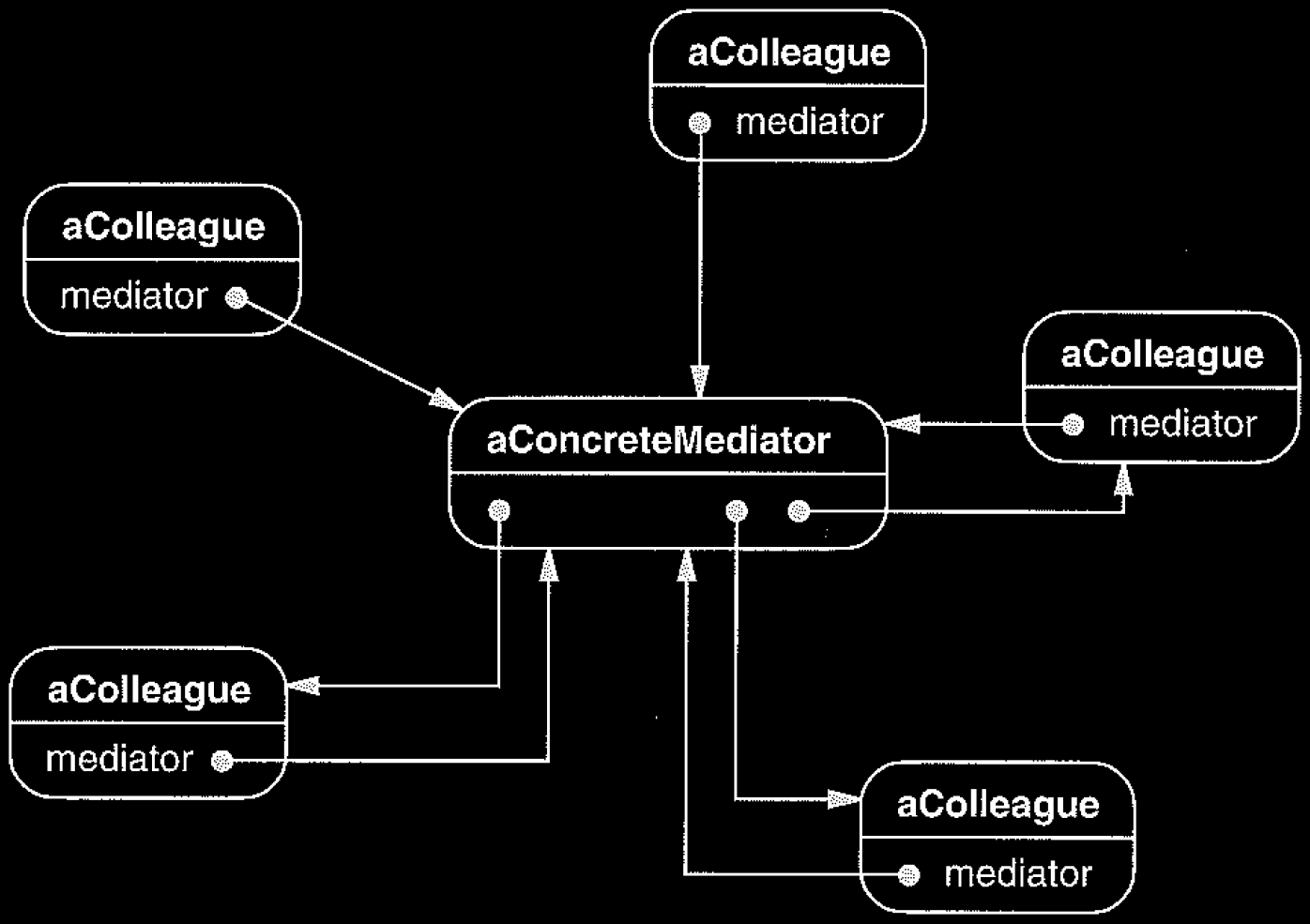 : FontSampleLabel
Applying Mediator to Font Dialog
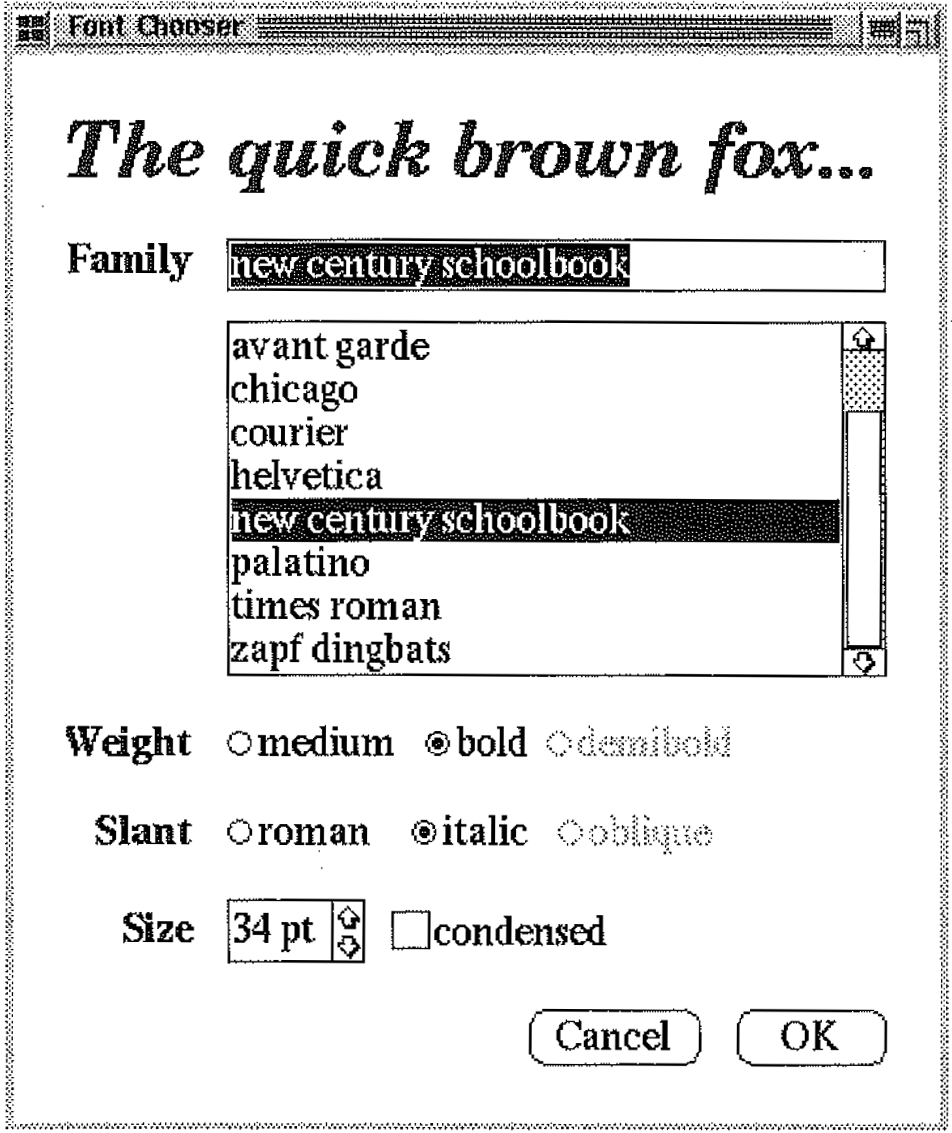 : FontFamilyEntryField
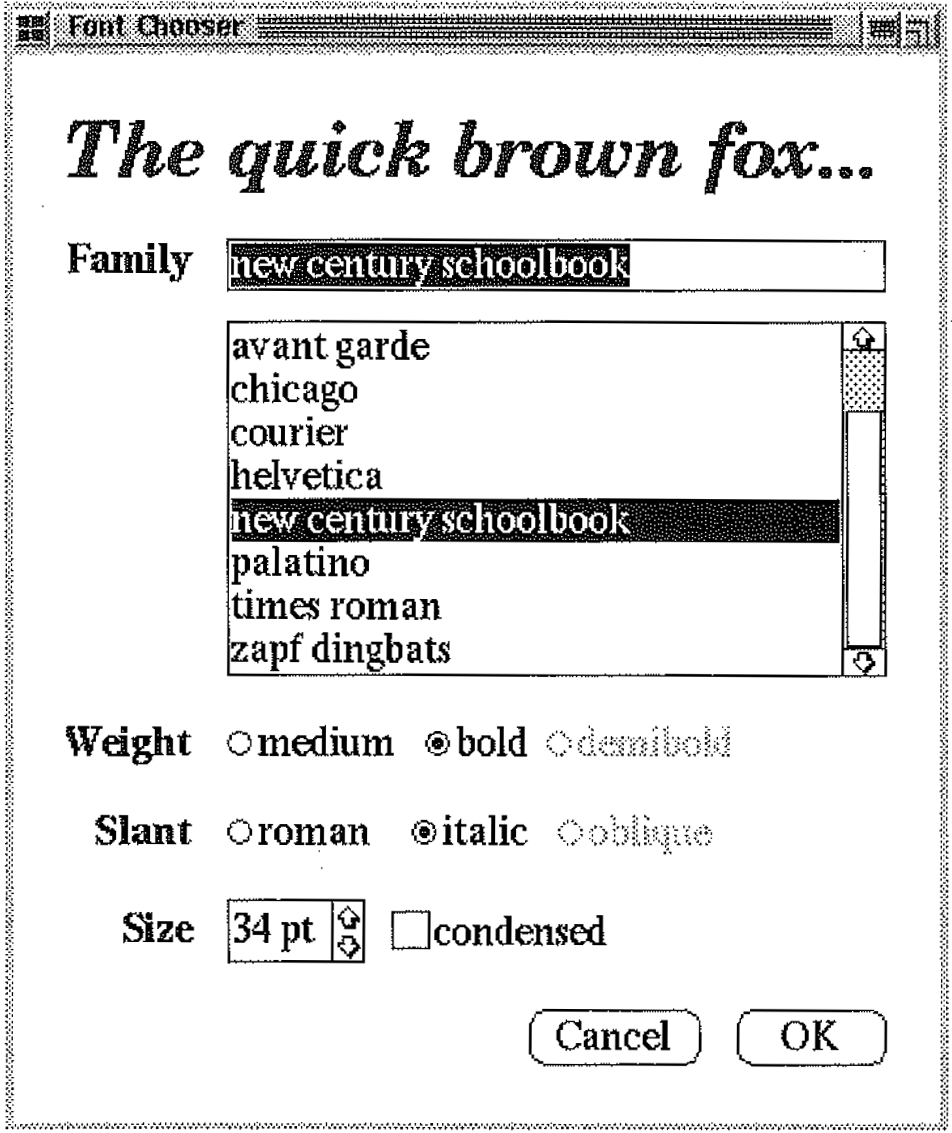 : FontFamilyListBox
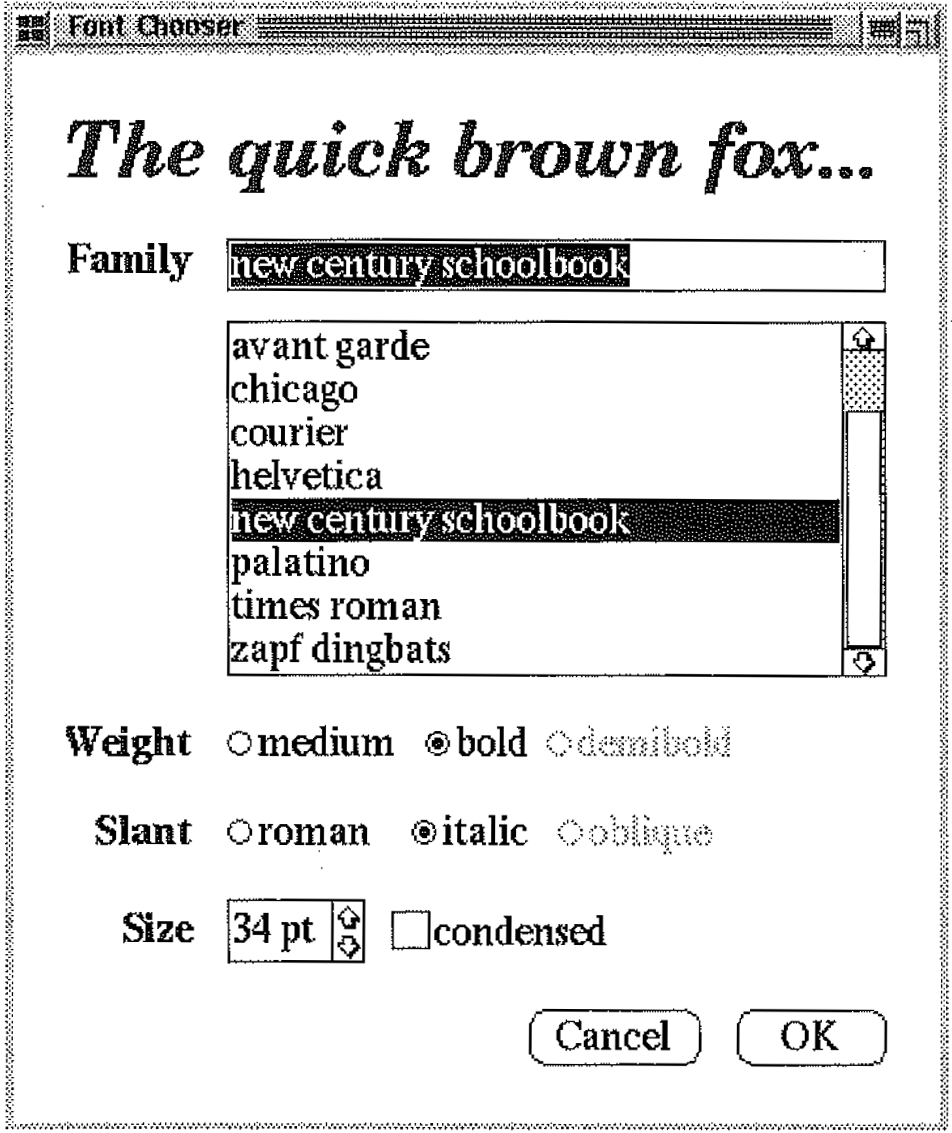 : FontDialogMediator
: FontWeightBulletList
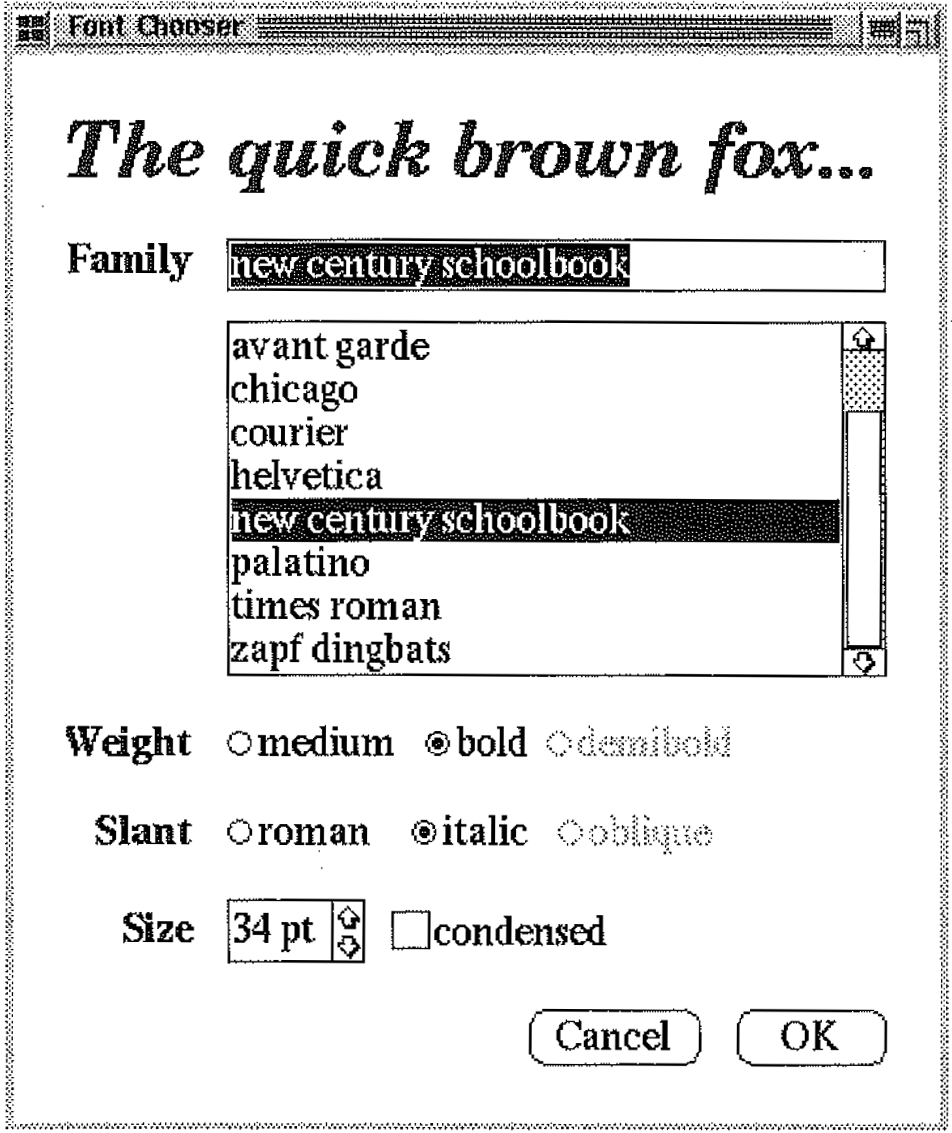 : FontSlantBulletList
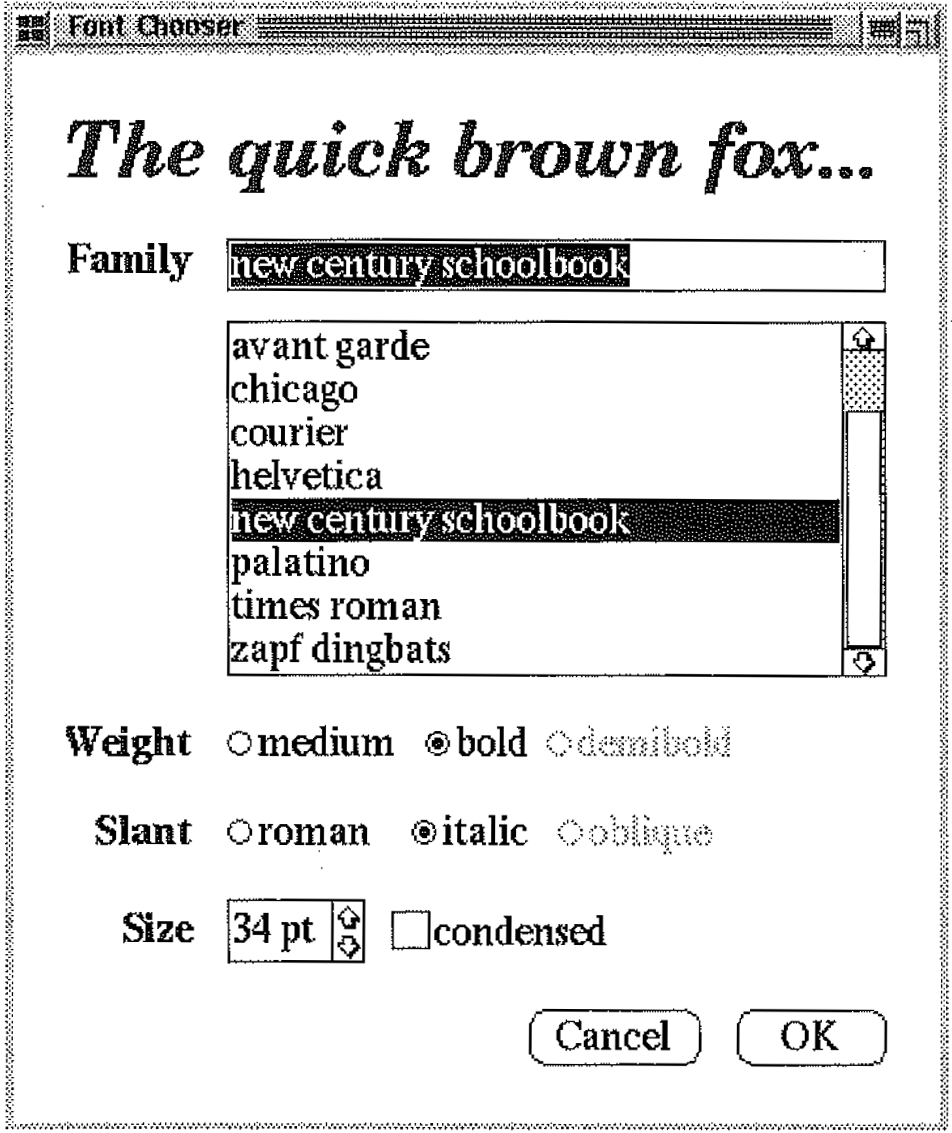 : FontSizeSpinner
: CondesedFontCheckBox
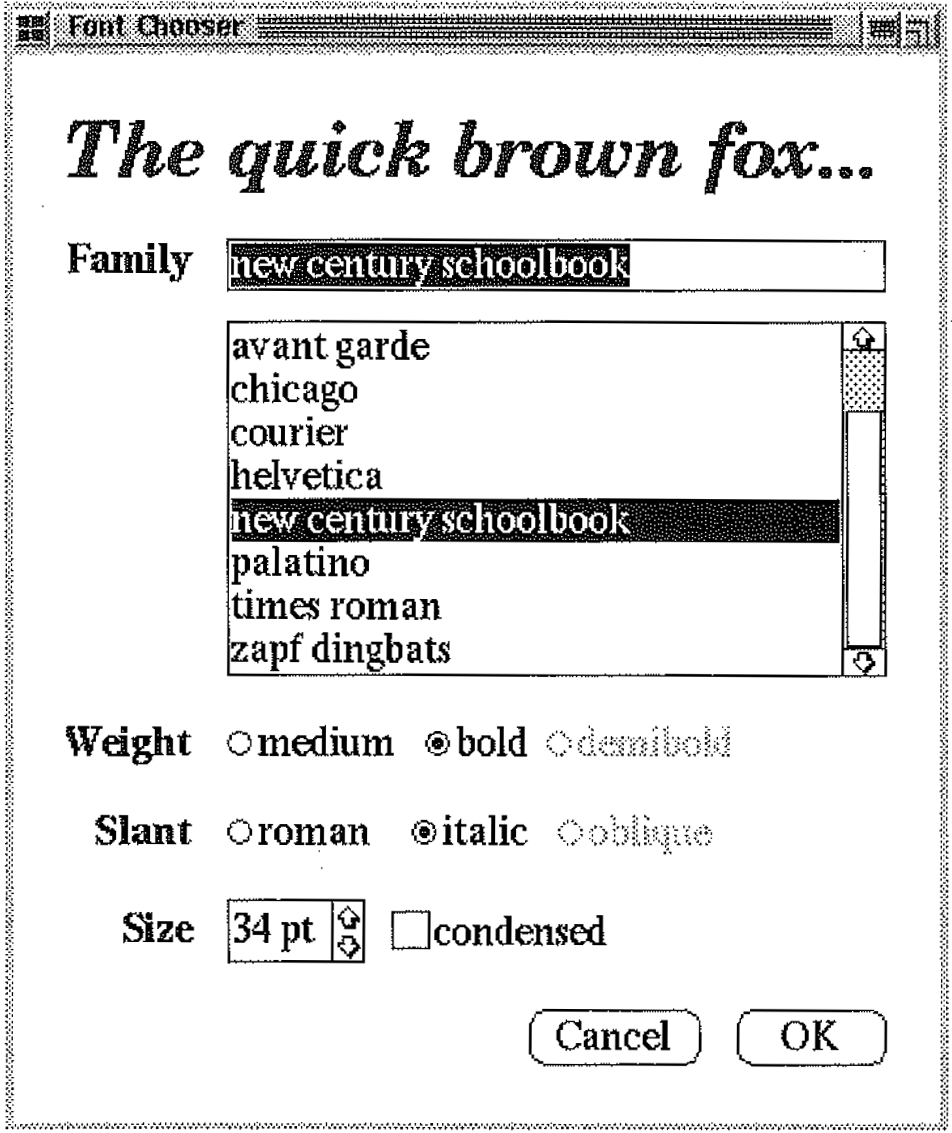 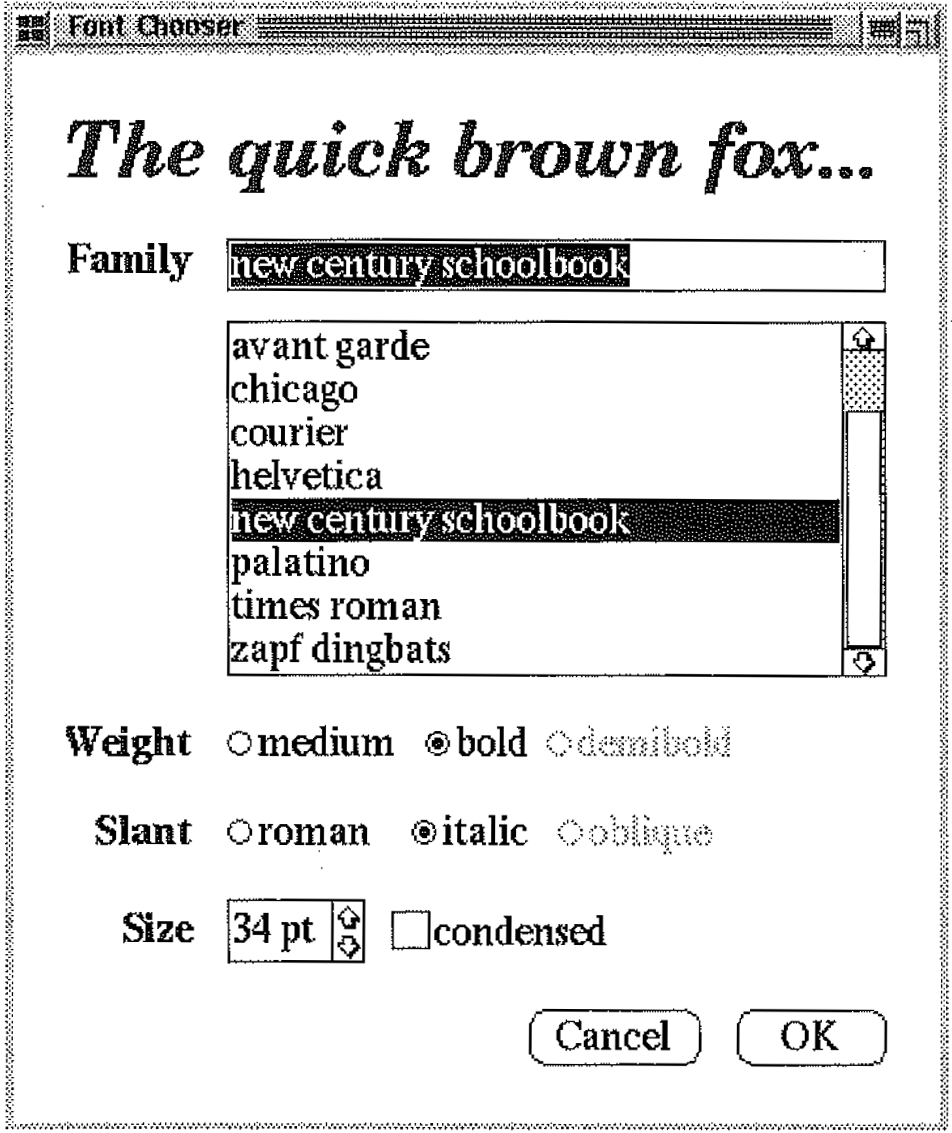 : OkButton
:CancelButton
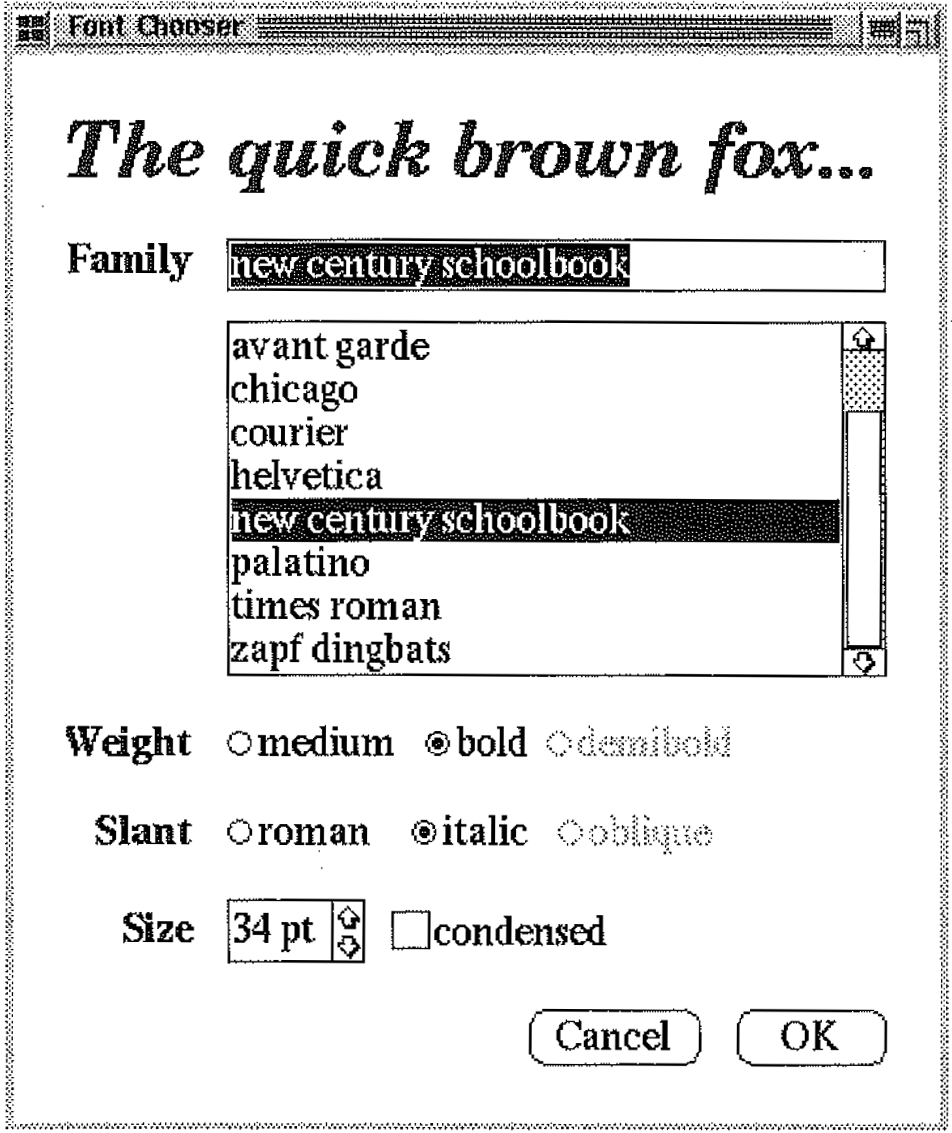 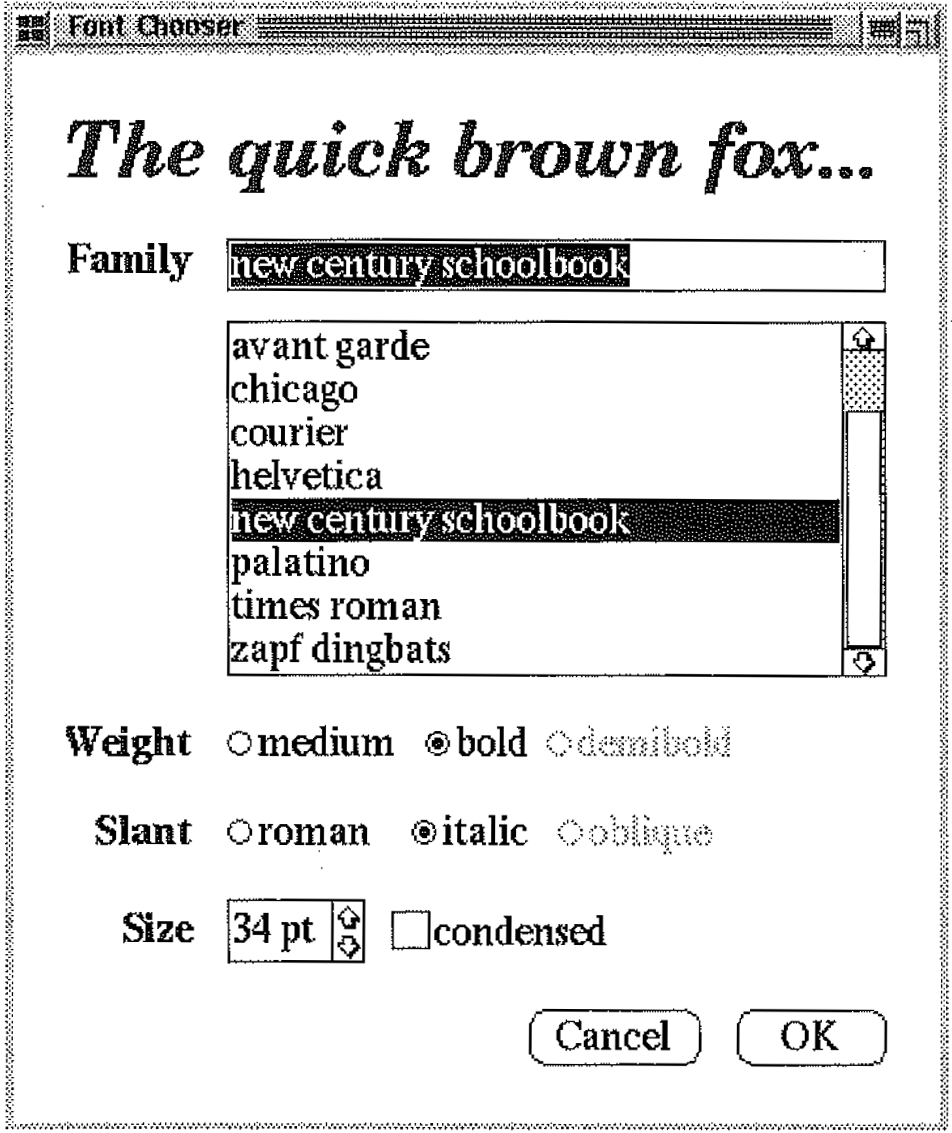 [Speaker Notes: Interaction behavior of widgets now the responsibility of a single class.
Easier to understand and change because interaction behavior code is all in one place.
Reusability is improved because widgets don't need to know about each other – just tell the mediator when they've changed. Thus, widget could also be used with a different mediator that manages a different set of interacting widgets.]
What was the essential problem here?
Label
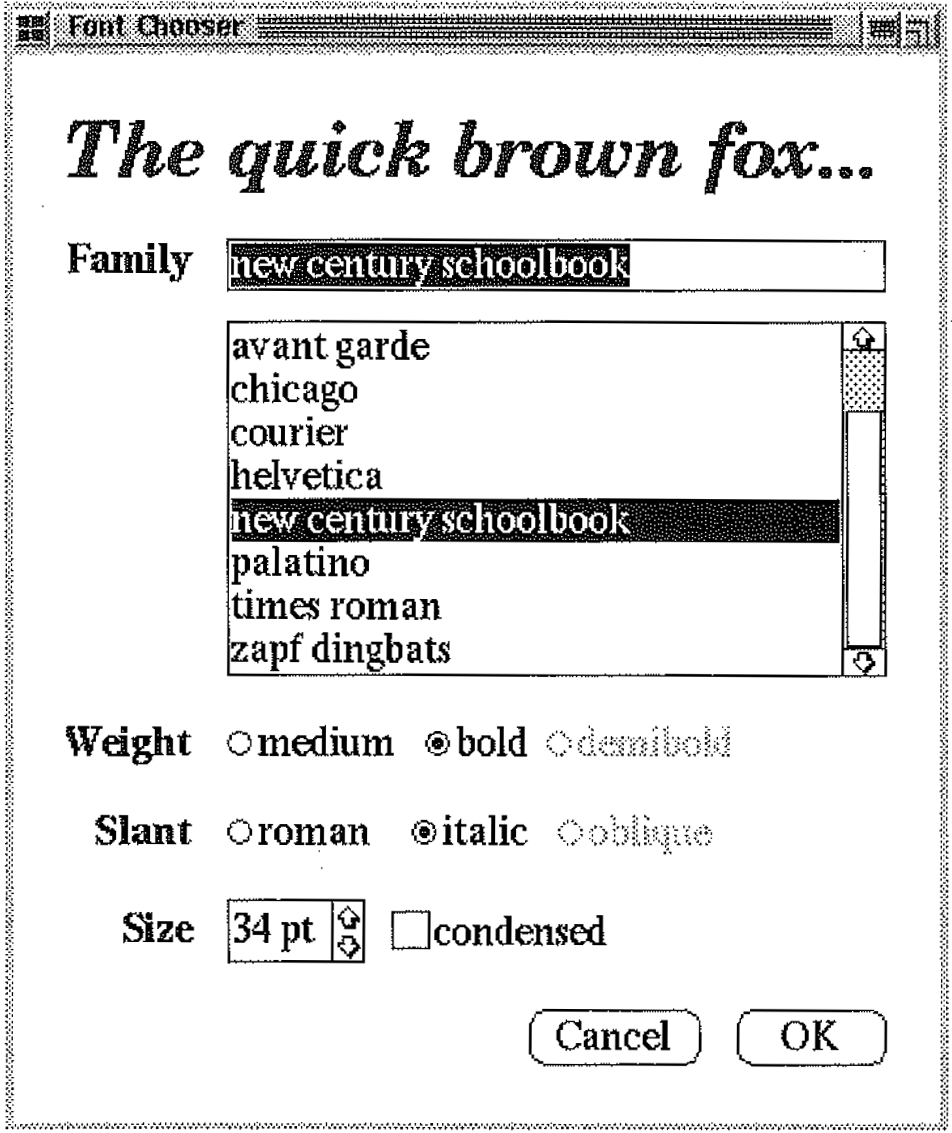 Entry Field
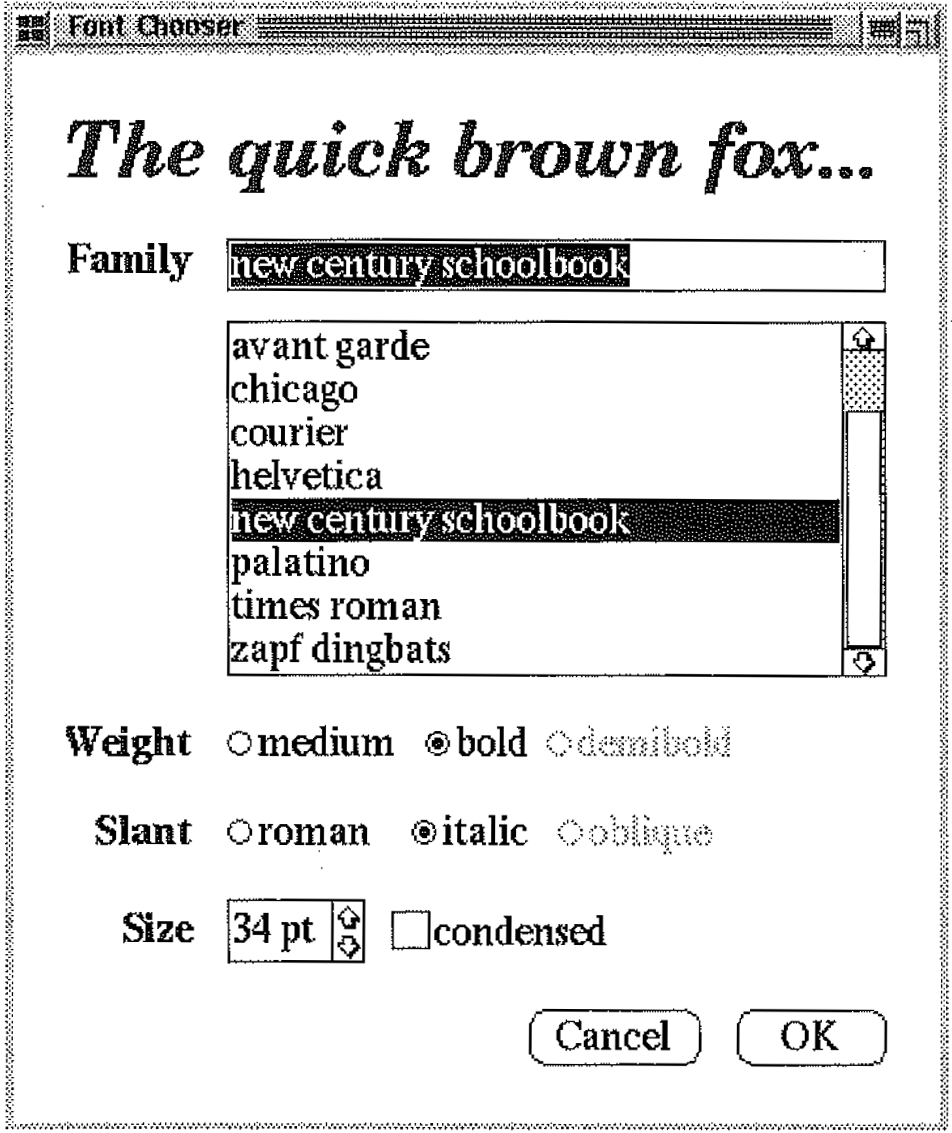 List Box
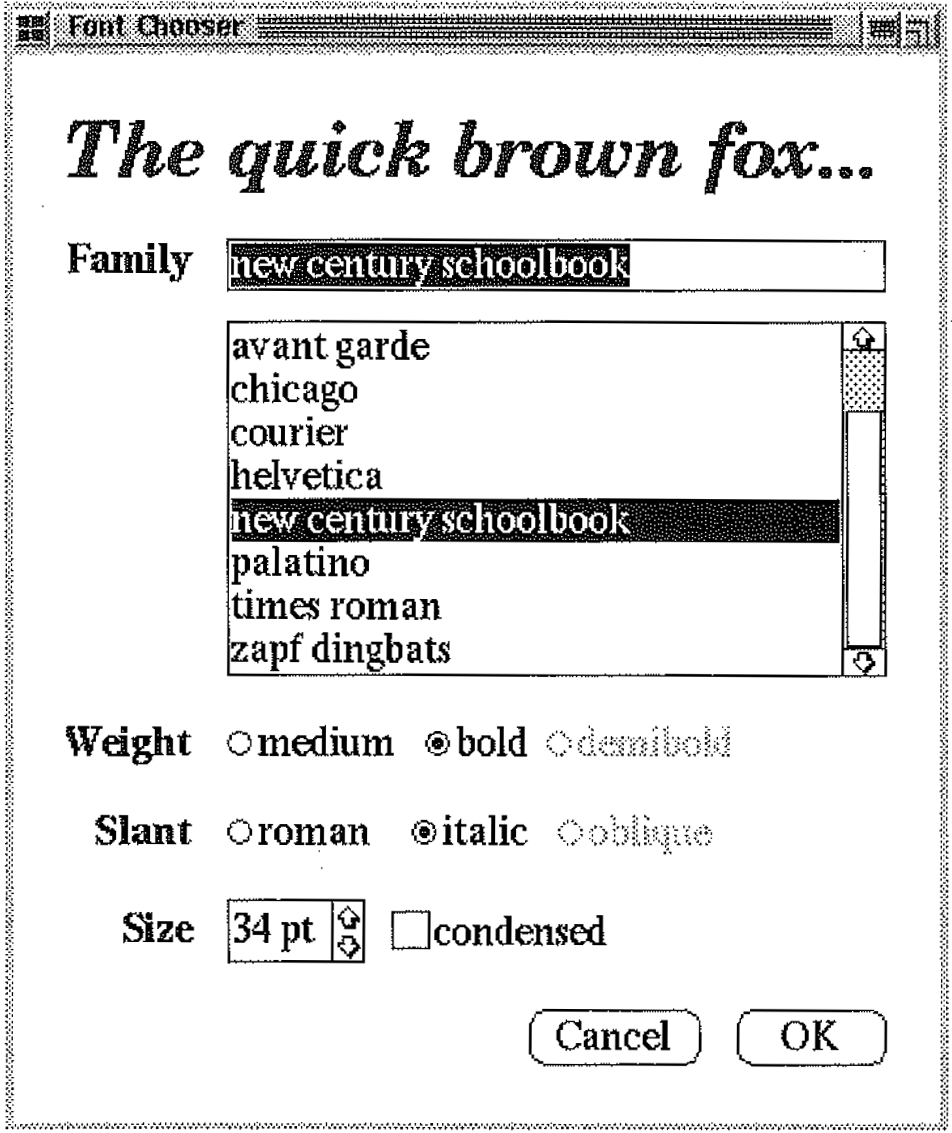 Bullet List
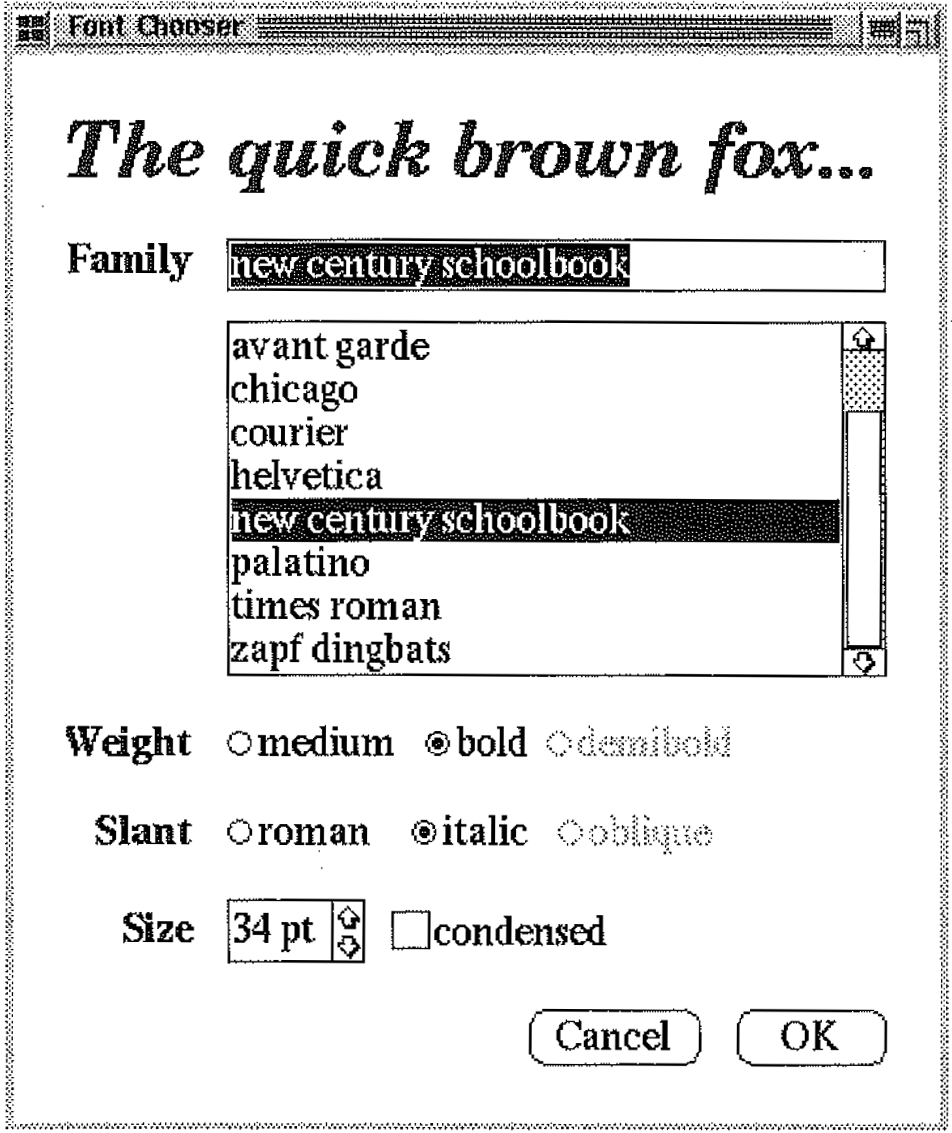 Bullet List
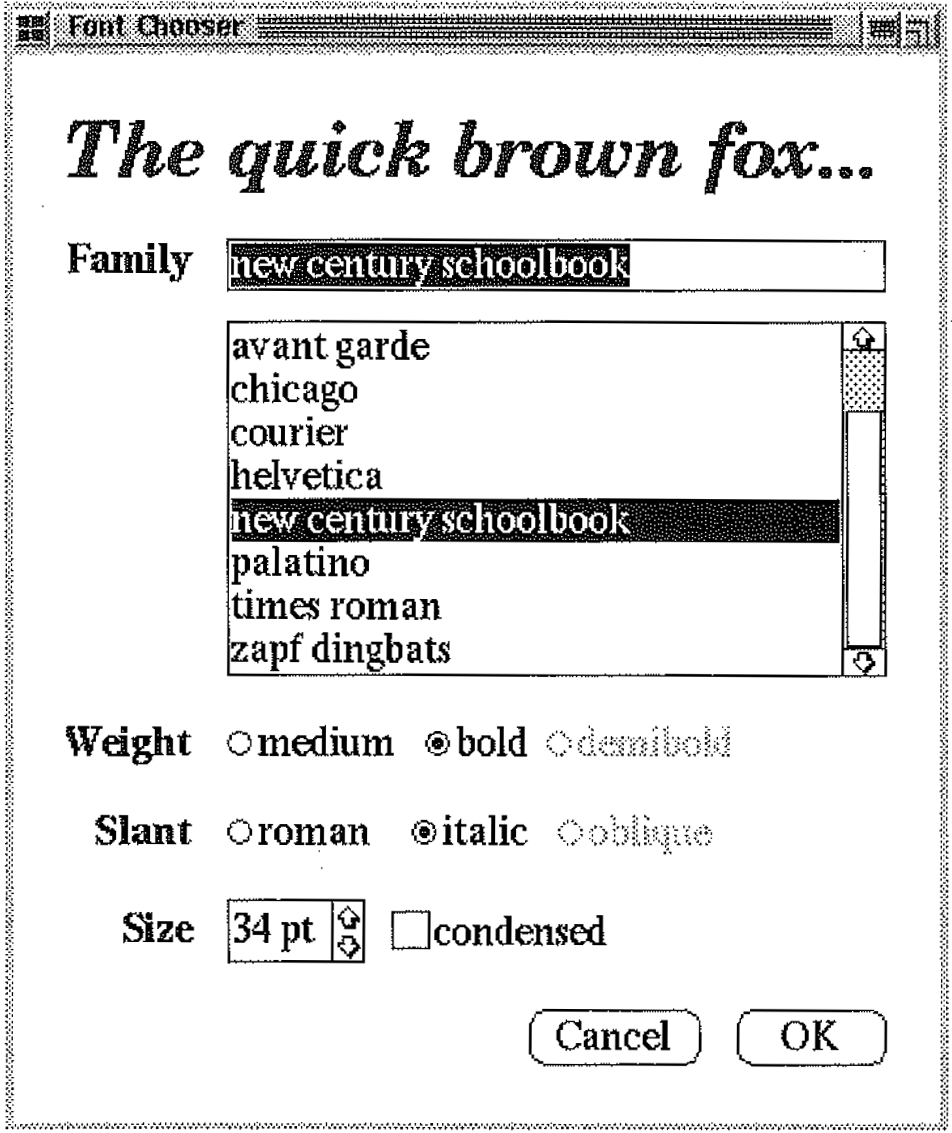 Spinner
Check Box
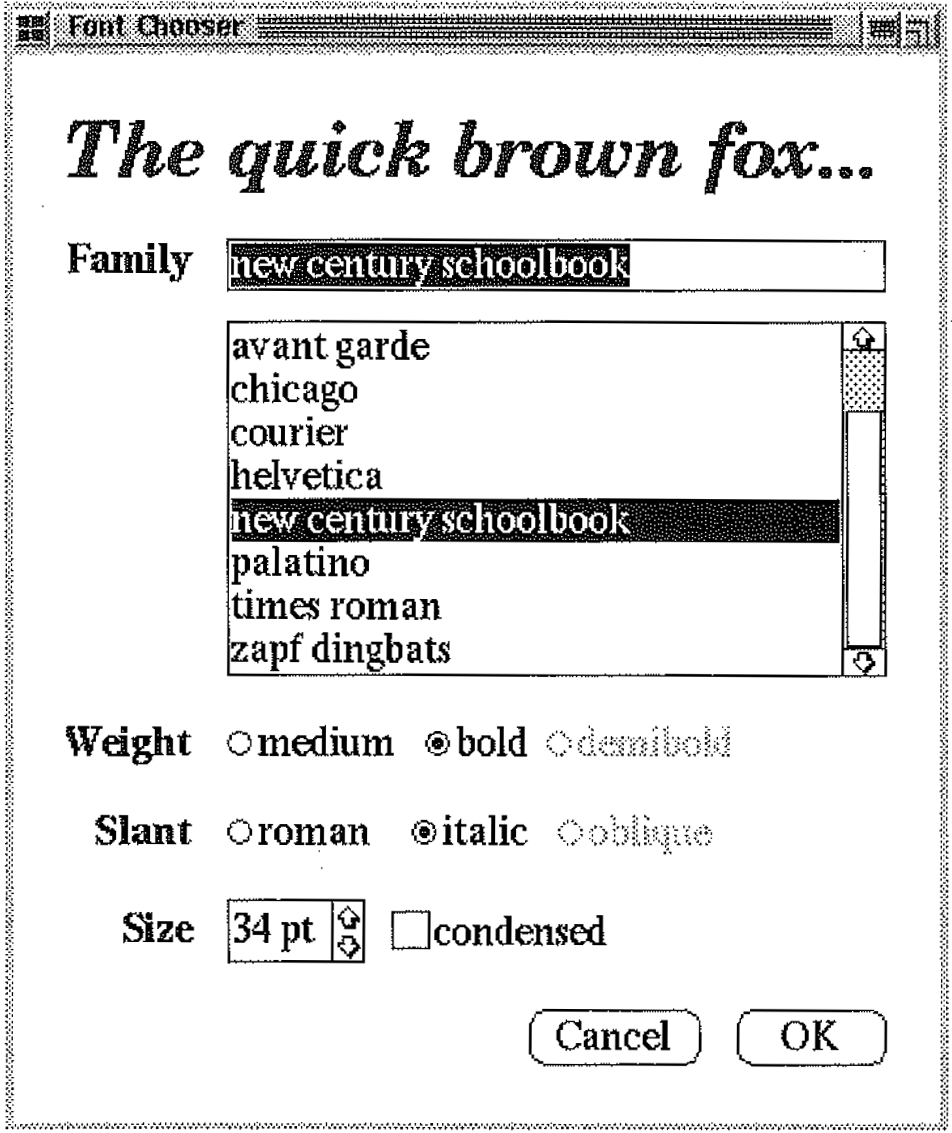 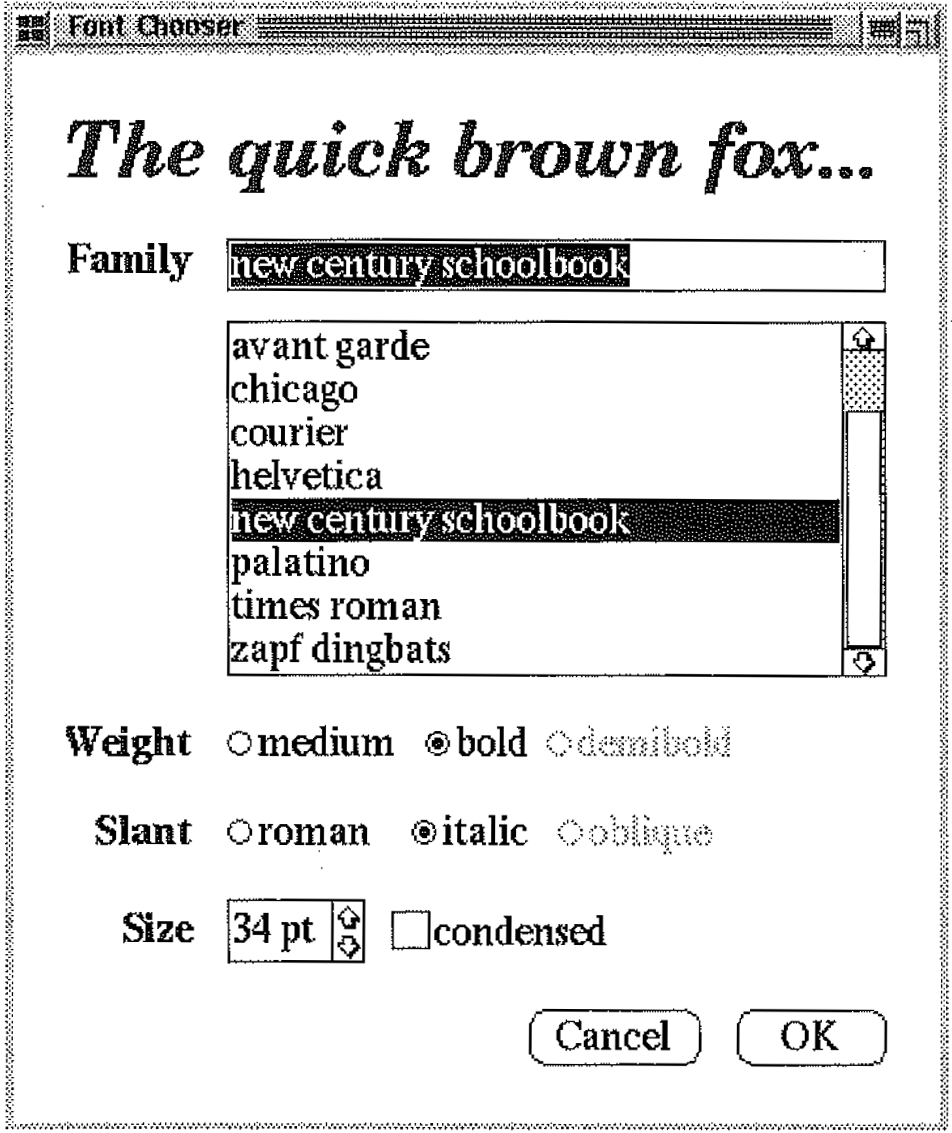 Button
Button
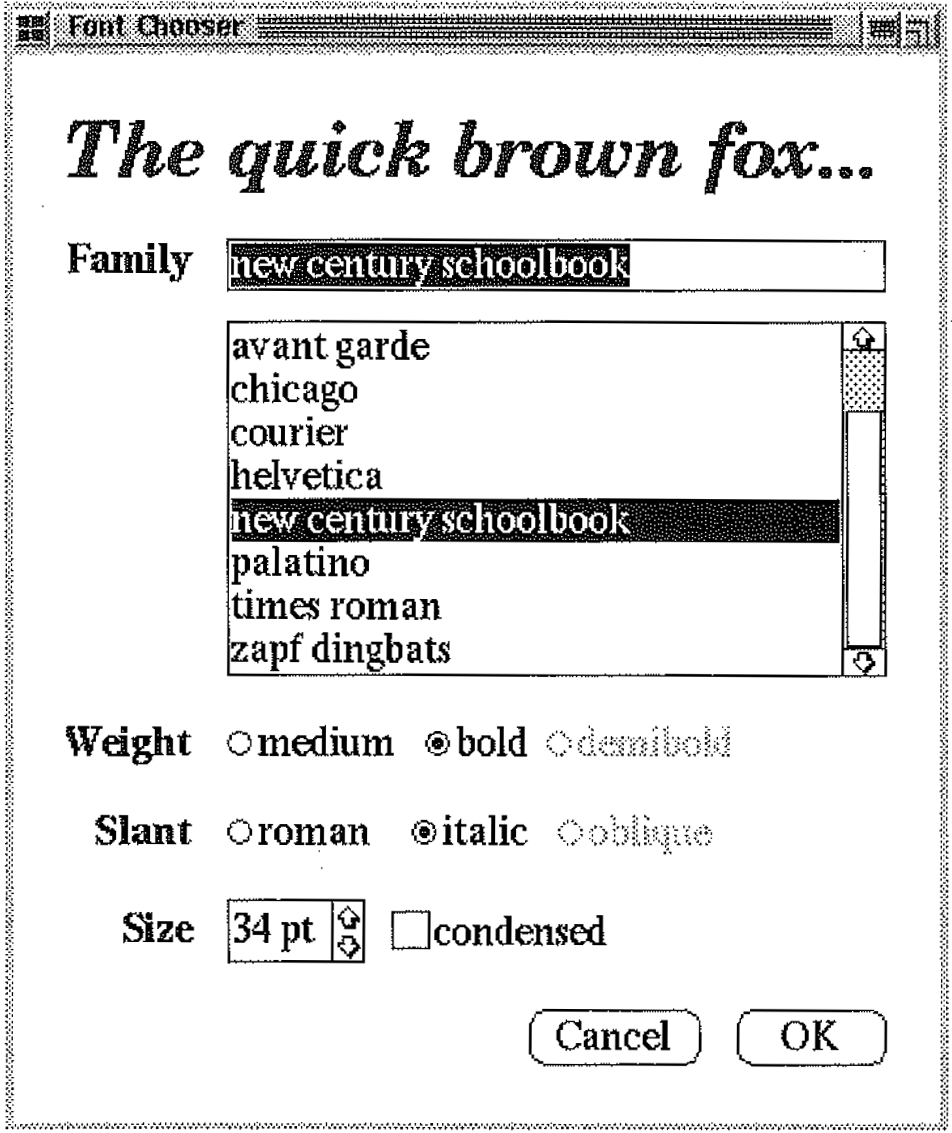 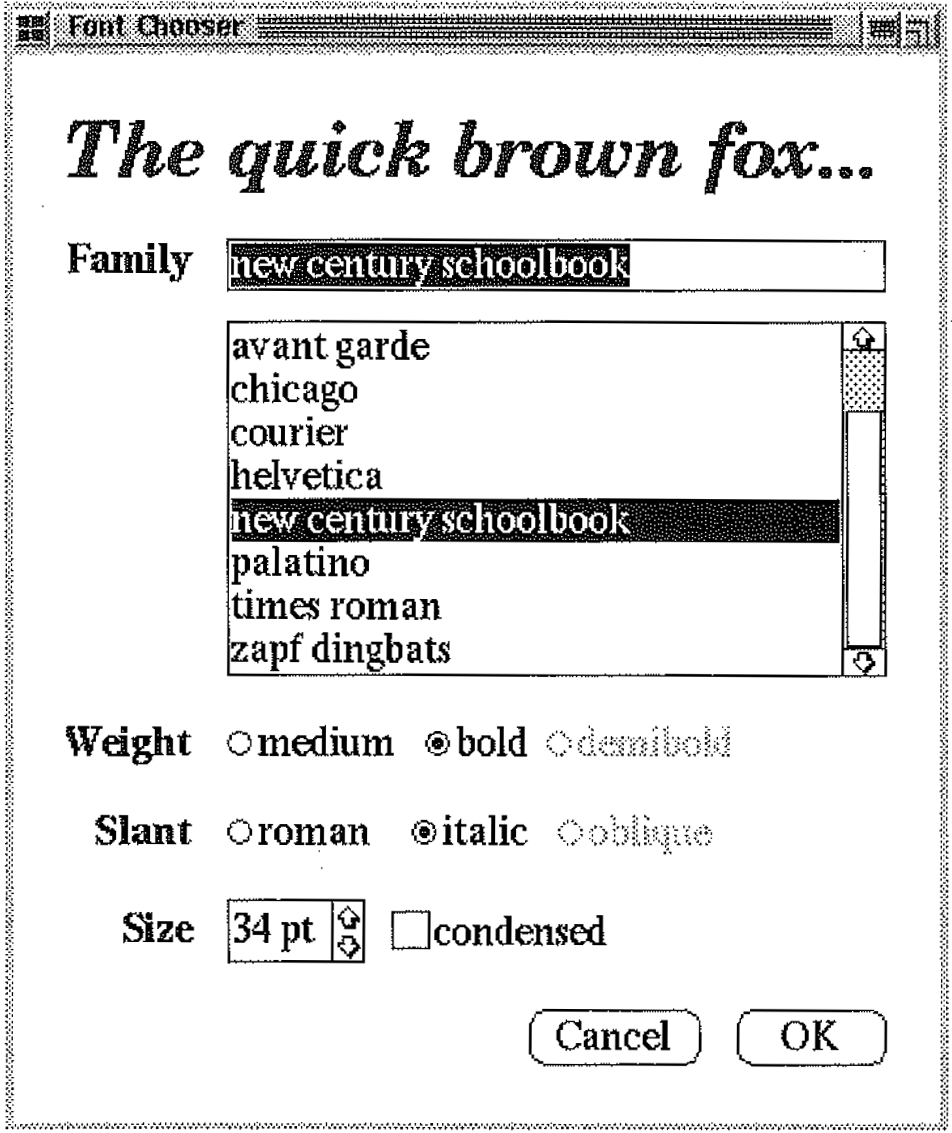 [Speaker Notes: Difficult to understand interaction behavior of widgets.
Code implementing interaction behavior spread across objects, making changes difficult (e.g., easy to miss relevant code).
(Partial) knowledge of this particular collaboration encoded into each object, making it difficult to reuse objects.]
Coupling
Defn: Measure of how strongly one component...
is connected to others
has knowledge of others
depends on others

Compare loosely coupled versus tightly coupled components
Tighter Coupling
Looser Coupling
[Speaker Notes: An object depends on another object if, when one  object changes, the other might be forced  to change in turn.]
Although metrics have been proposed,coupling remains difficult to precisely measureHowever, intuition about coupling isuseful for informing design decisions
Tighter Coupling
Looser Coupling
Common Types of Coupling in Ruby
Class C1 is coupled to class C2 if
C1 has instance variable that refers to C2
C1 invokes methods of C2
C1 method parameter or local variable references C2
C1 is direct or indirect subclass of C2
Caution! Coupling can also occur in less obvious ways(e.g., one component having encoded knowledge of others)
Problems with High Coupling
Given class C1 highly coupled to class C2 :
Changes in C2 may force changes in C1
Harder to understand C1 in isolation
Harder to reuse C1 because of dependencies on C2
Coupling Explains Benefits of Mediator
Looser Coupling
Tighter Coupling
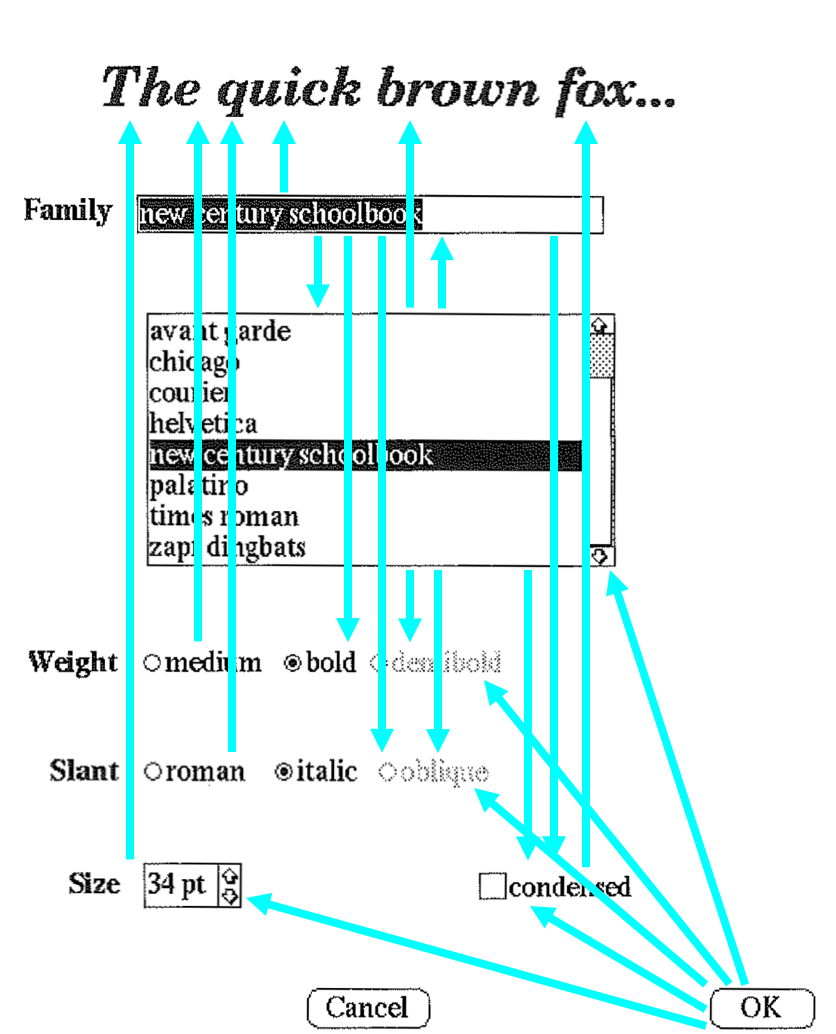 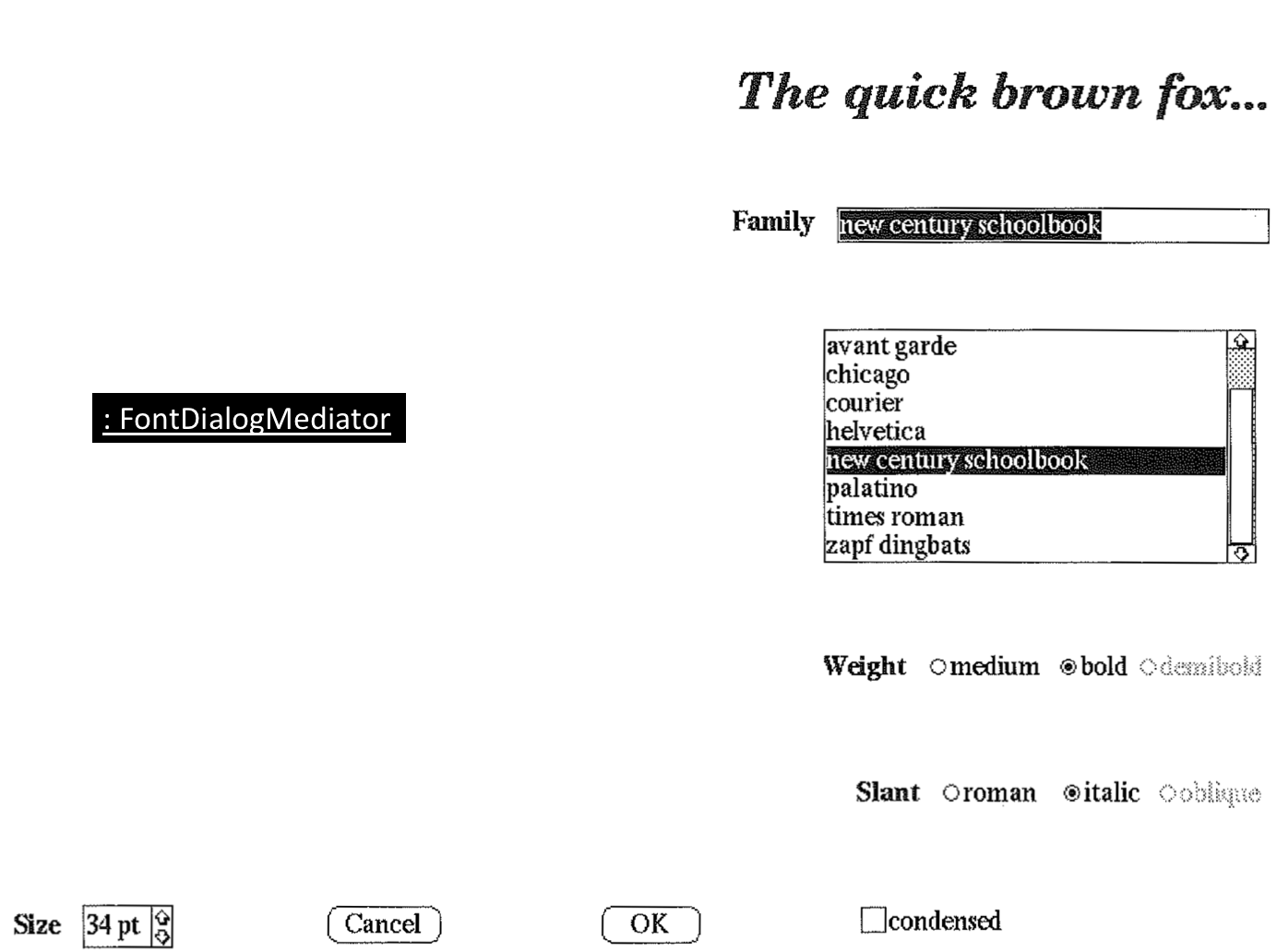 How Does Mediator Do It?Indirection
To decouple two components, assign responsibility to an intermediate component to mediate between the two
Intermediary creates indirection
Summary
Mediator Pattern
Coupling
Indirection
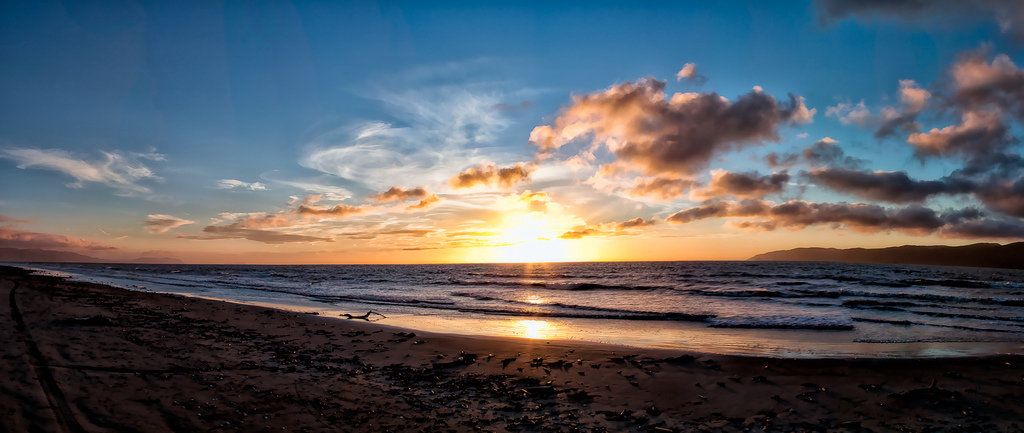 http://flic.kr/p/aCLor3
Appendix
This Lecture
Design patterns: what & why
When and how to apply
Several popular patterns:
Observer
Singleton
Adapter
Builder
Memento
How to Apply Observer Pattern
Modify OrdersController (Subject)
include Observable
Add observer using add_observer()
After saving order, call notify_observers()

Modify EmailNotifier (Observer)
Add update method that xxx
[Speaker Notes: Add code snippet]
Example OrdersController
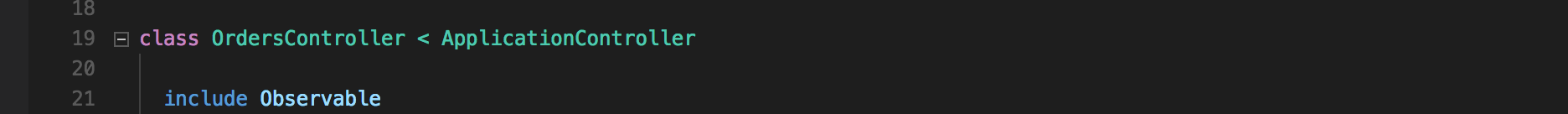 ...
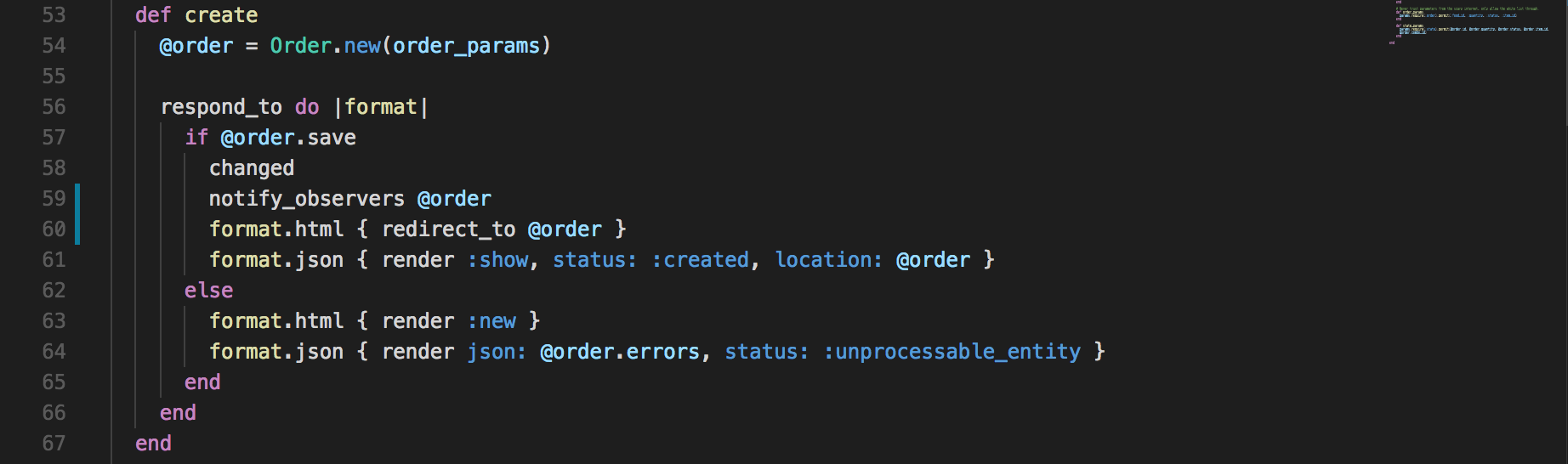 ...
Example EmailNotifier
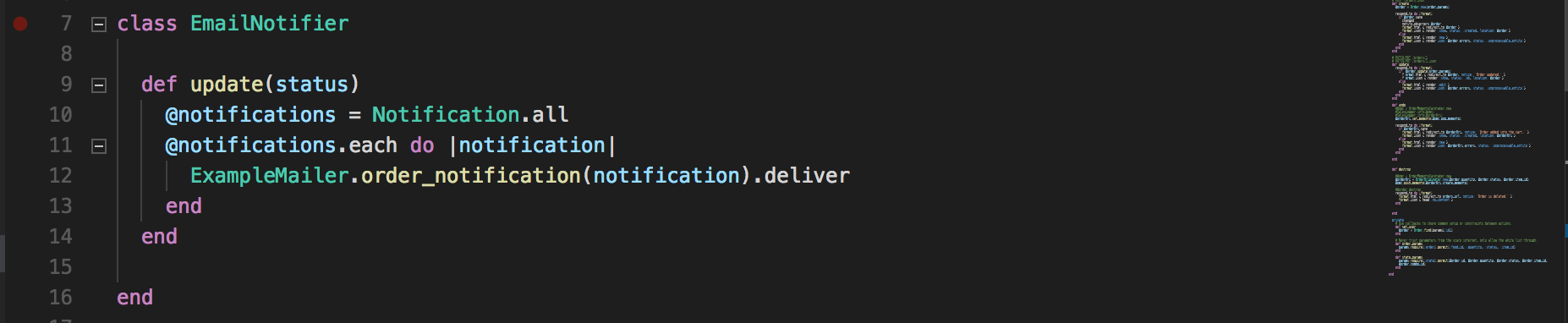 Goal: Implement Observer pattern
[Speaker Notes: ** ExampleMailer is a goofy name, and this is not consistent with the class diagram.
** Probably should show Notification class in class diagrams
** Emailer gem would be good know about here]
Other Examples
Spreadsheet 
Employee payroll
GUI program (callback)
Design problem: 
Sales Logging
Problem
Saves records of transactions as backup
Sales logging for transaction failure
Existing Class
SalesLogger

initialize(file)
formatter
log(message)
Solution: Singleton Pattern
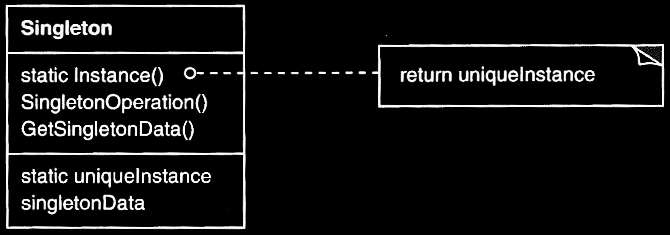 From Gamma et al. Design Patterns: Elements of Reusable Object-Oriented Software
Application of Singleton Pattern
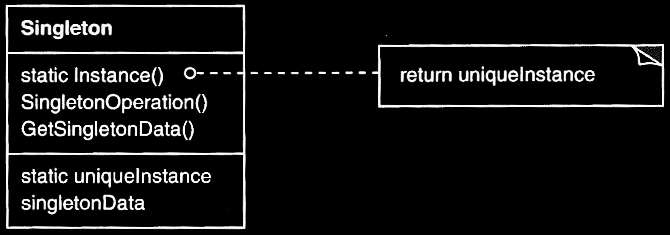 SalesLogger
inst : SalesLogger
initialize(file)
formatter
log(message)
instance() : SalesLogger
**Static Association???
Solution: Singleton
Single file to log all the sales information
Easy to look up
Singleton

inst: Singleton

instance(): Singleton
…
if inst == nil
	inst = Singleton.new
end

 return inst
Making class Singleton
Steps of making a class Singleton:

Creating the class variable
@@instance

Initializing it with the single instance
@@instance = SimpleLogger.new

Creating the class level instance method

Making new private
Goal: Implement Singleton pattern
SalesLogger class
include “Singleton”

SalesController
call instance
call log(message)
Goal: Implement Singleton pattern
[Speaker Notes: ** This example is a mess]
Singleton Examples
In Rails:
development.log
test.log	
Webrick in rake

Outside Rails:
tomcat
ant
Design problem:
 New Payment method
Goal: To Add Visa Debit Card and Paypal
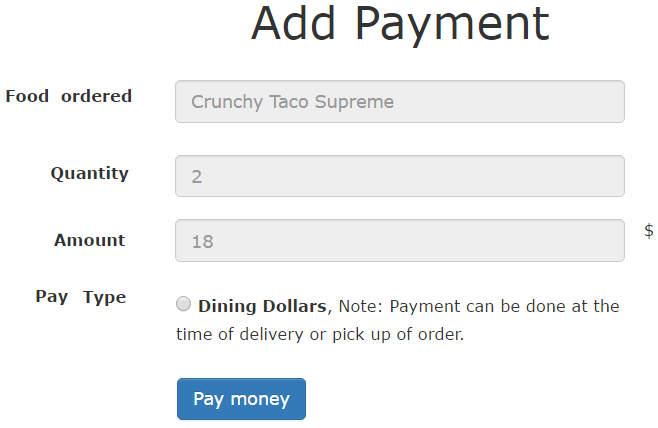 Goal: To add VisaPay
PaymentsController


new
create
…
DiningDollars


charge(uid)

…
Solution: Adapter
Interface which bridge a gap in payment methods
Key objects are Target, Adapter and Adaptee
Target

Request()
Client
Adaptee

SpecificRequest()
Adapter

Request()
PaymentProcessor

process_payment()
PaymentsController
VisaPayAdapter


process_payment()
DiningDollarsAdapter


process_payment()
…


…
DiningDollars


charge(uid)
…


…
VisaPay


pay(debitcard, cvv, exp)
Control Flow
VisaPay
PaymentsController
VisaPayAdapter
create
process_payment
pay
Visa processes the payment
Goal: Implement Adapter Pattern
PaymentsController
“create” method call the adapter based on the input type 

VisaPayAdapter
defines “process_payments” inherited from the PaymentProcessor

VisaPay
defines pay(creditcard, cvv, exp) saves the information
Adapter: Example in Rails
Active Records
Contains adapters for several databases (PostgreSQL or MySQL)
Wraps them up in common interface

AbstractAdapter implements common functionality
PostgreSQLAdapter
AbstractMysqlAdapter
Running Example: Tiger Dining
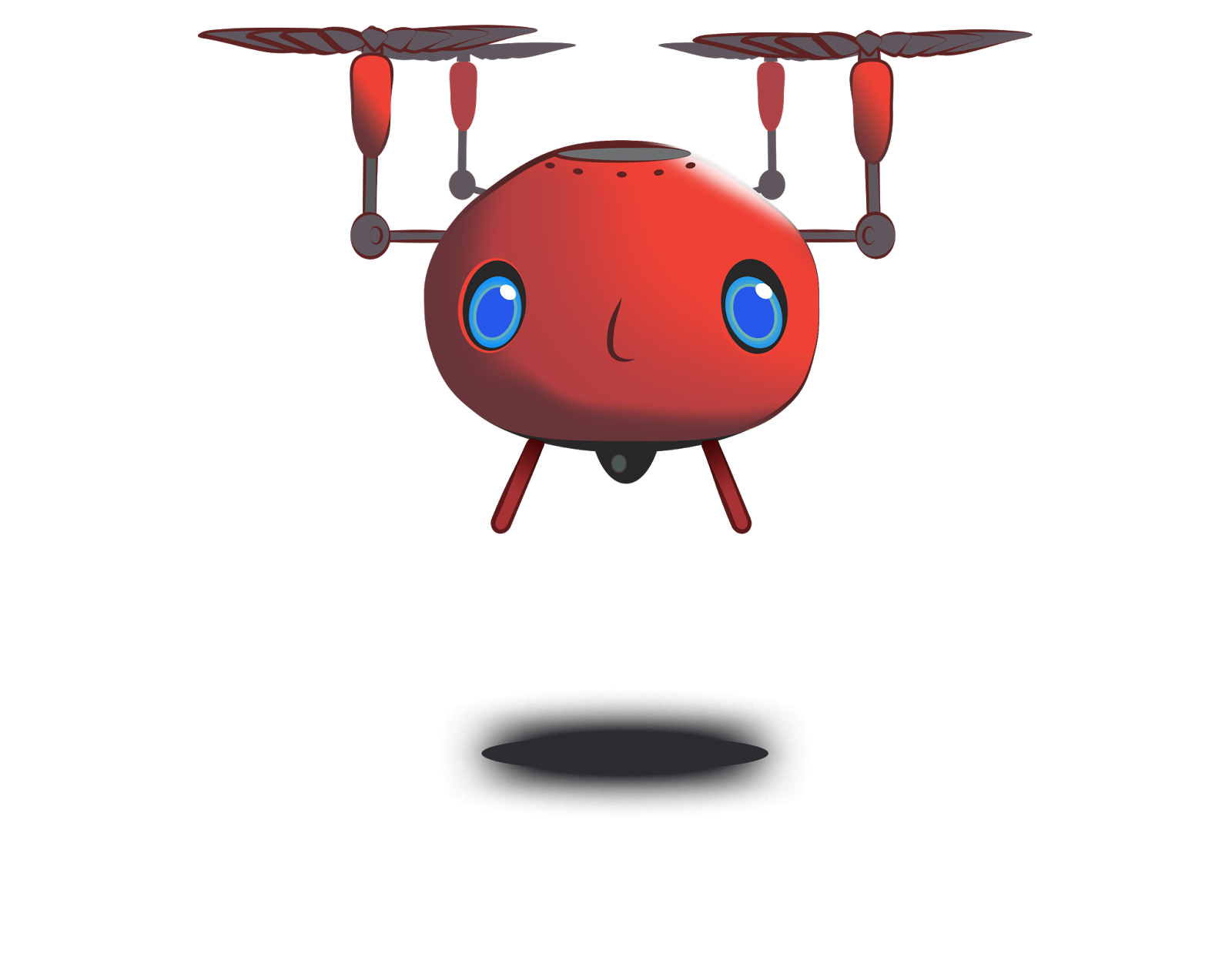 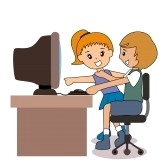 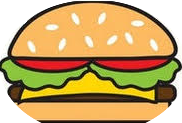 Recall: Adapter Pattern Solution to Support Multiple Payment Methods
Goal: To add additional payment methods
PaymentsController


new
create
…
DiningDollars


charge(uid)

…
Solution: Adapter
Interface which bridge a gap in payment methods
Key objects are Target, Adapter and Adaptee
Target

request()
Client
Adaptee

specificrequest()
Adapter

request()
PaymentProcessor

process_payment()
PaymentsController
…
VisaPayAdapter


process_payment()
DiningDollarsAdapter


process_payment()
DiningDollars


charge(uid)
VisaPay


pay(debitcard, cvv, exp)
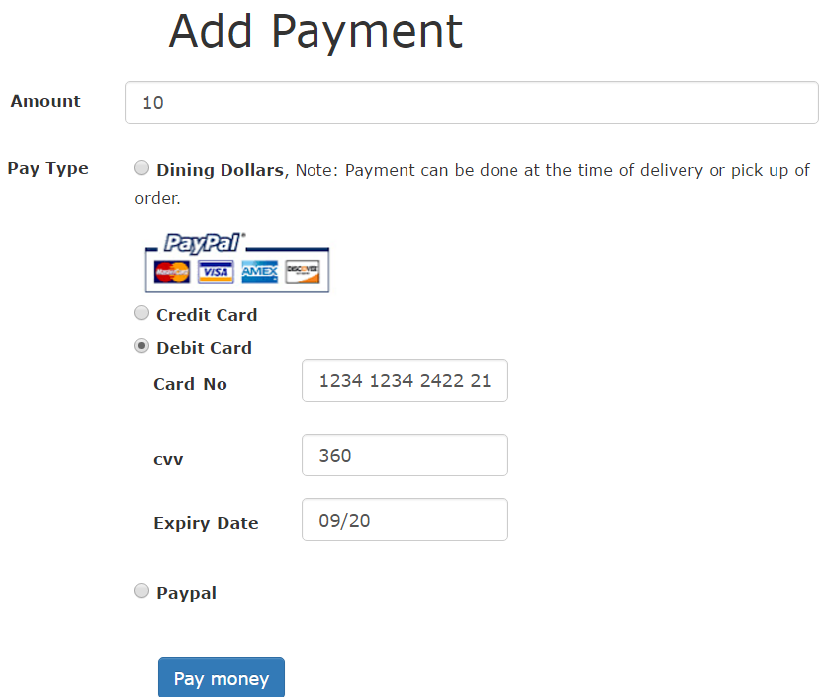 Control Flow
PaymentsController
create
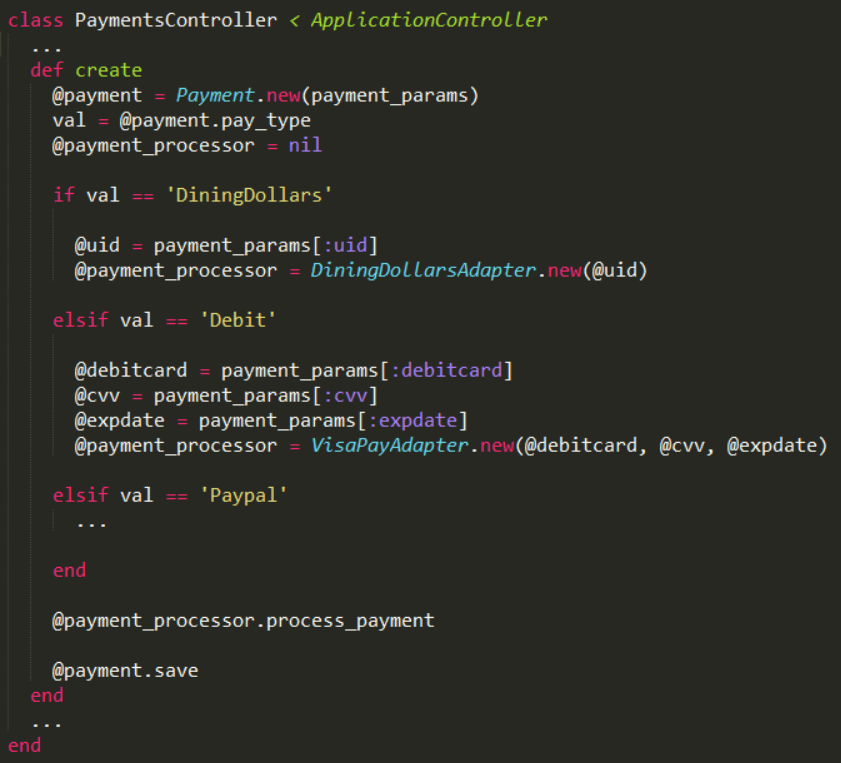 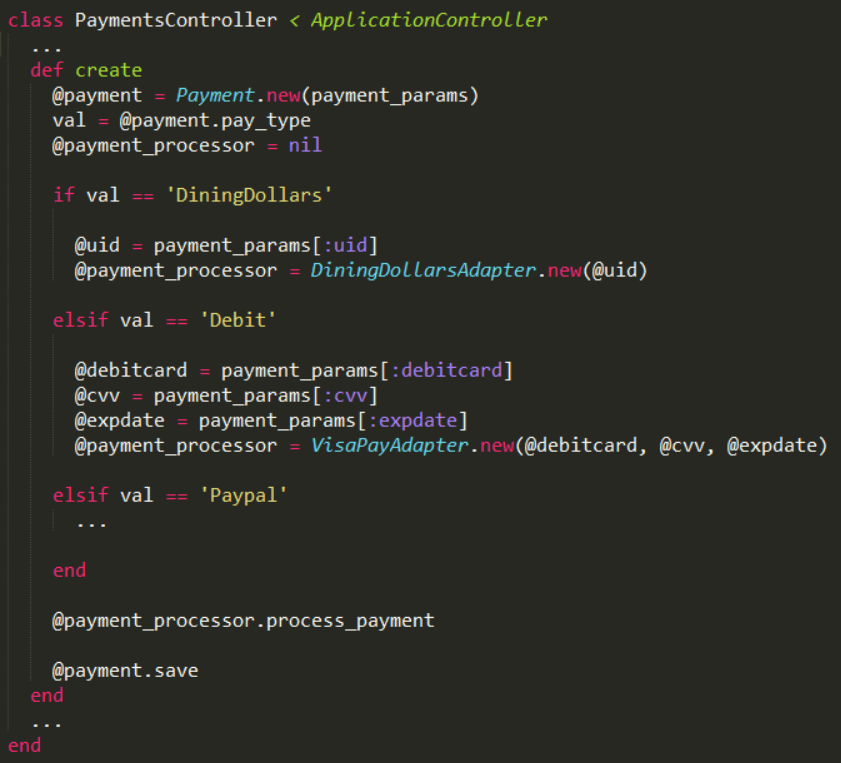 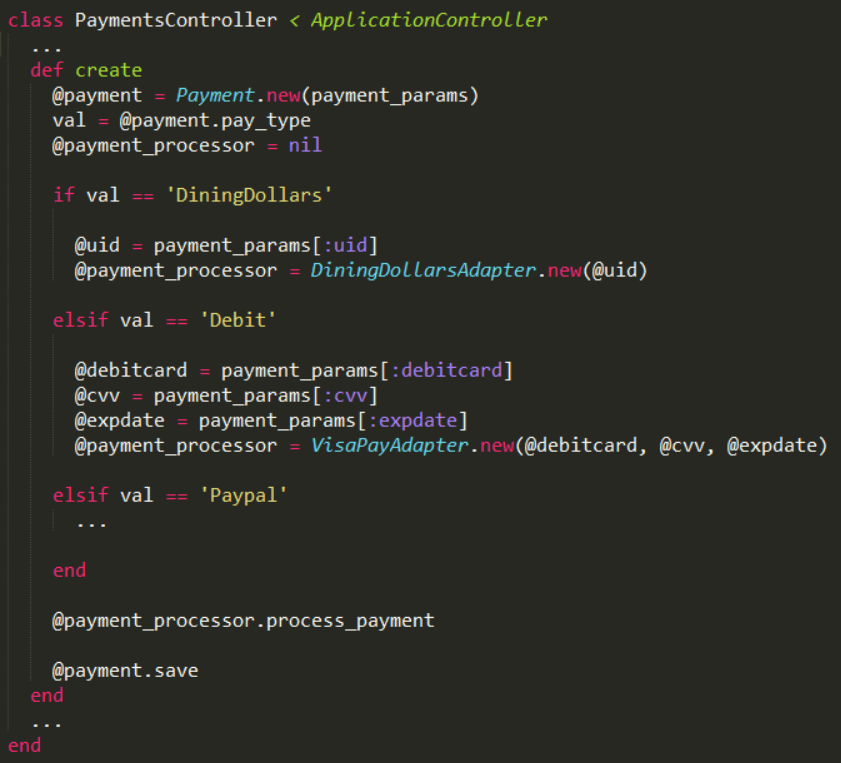 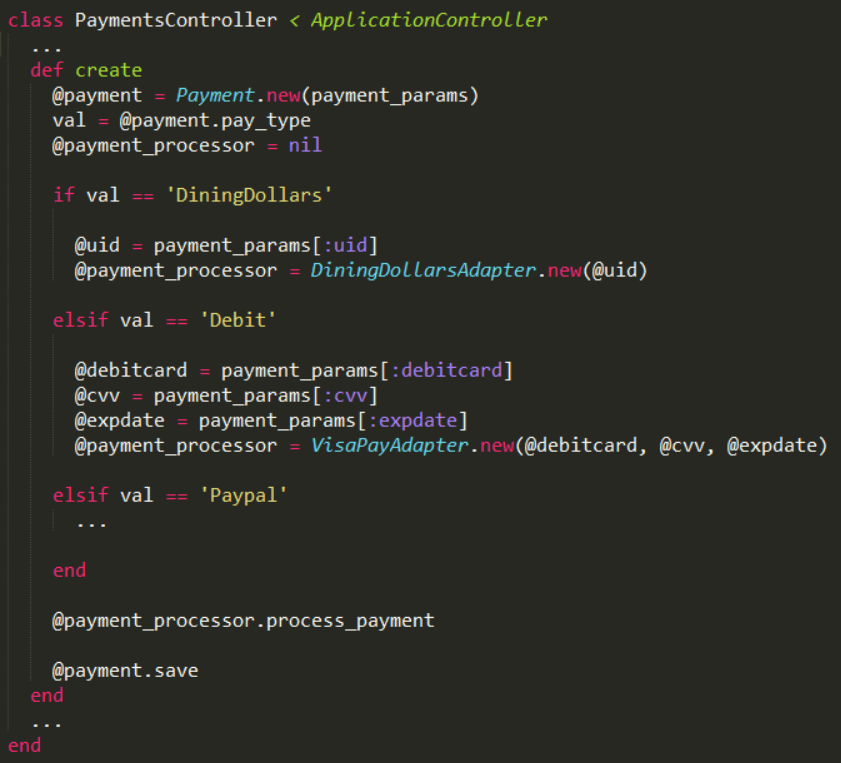 Control Flow
PaymentsController
create
new
vpa:VisaPayAdapter
Control Flow
PaymentsController
create
new
vpa:VisaPayAdapter
new
vp:VisaPay
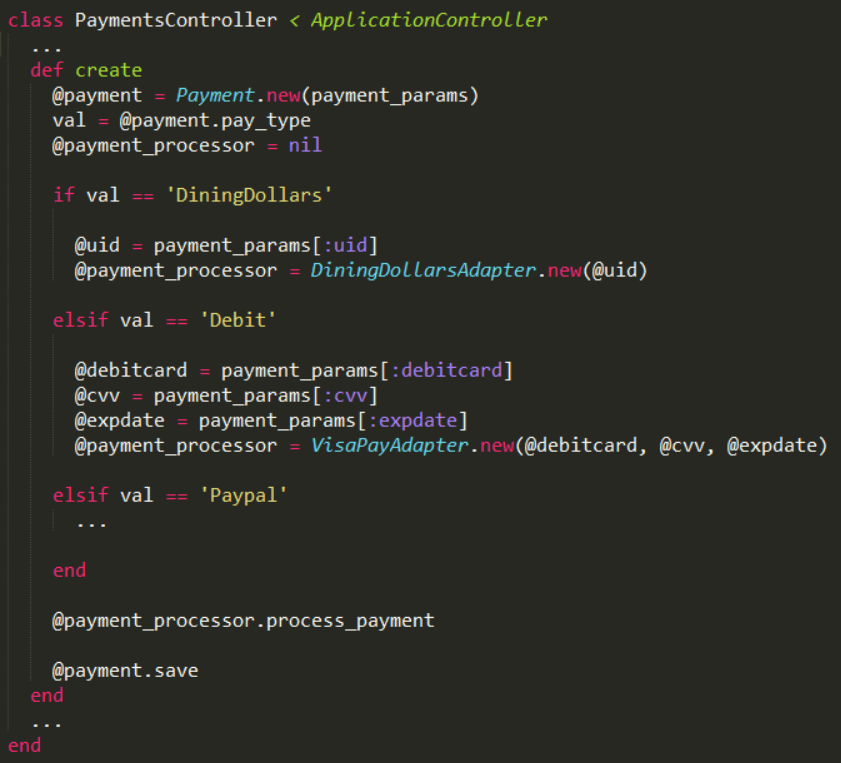 Control Flow
PaymentsController
create
new
vpa:VisaPayAdapter
new
vp:VisaPay
process_payment
Control Flow
PaymentsController
create
new
vpa:VisaPayAdapter
new
vp:VisaPay
process_payment
pay
Visa processes the payment
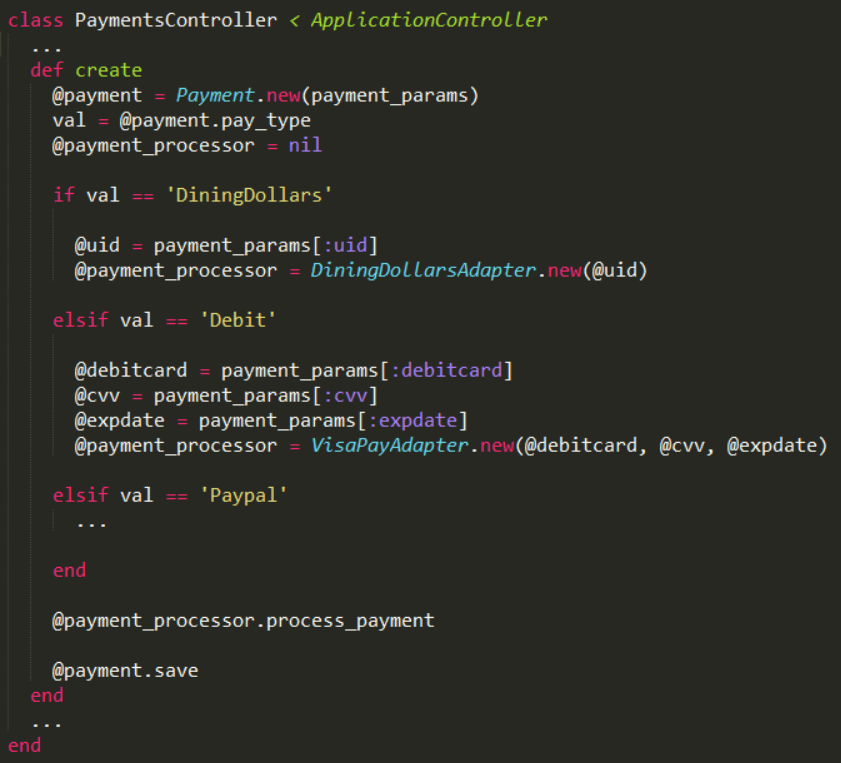 Yuck!
Design problem: 
Clean up payment initialization
Solution: Separate construction code
Needs to separate construction of a complex object
Same construction interface creates different representation
Solution: Builder
Director


construct()
Builder 


build()
ConcreteBuilder


build()
Product
PaymentsController


create()
PaymentProcessorBuilder


build(params)
…
DiningDollarsAdapterBuilder


build(params)
VisaPayAdapterBuilder


build(params)
VisaPayAdapter
DiningDollarsAdapter
Goal: Implement Builder pattern
Step 1: Create Builder Classes

Step 2: Move constructor code out of controller inside build

Step 3: instantiate build class inside construct
Goal: Implement Builder pattern
Step 1: Create Builder Classes

Step 2: Move constructor code out of controller inside build

Step 3: instantiate build class inside construct
Goal: Implement Builder pattern
Step 1: Create Builder Classes

Step 2: Move constructor code out of controller inside build

Step 3: instantiate build class inside construct
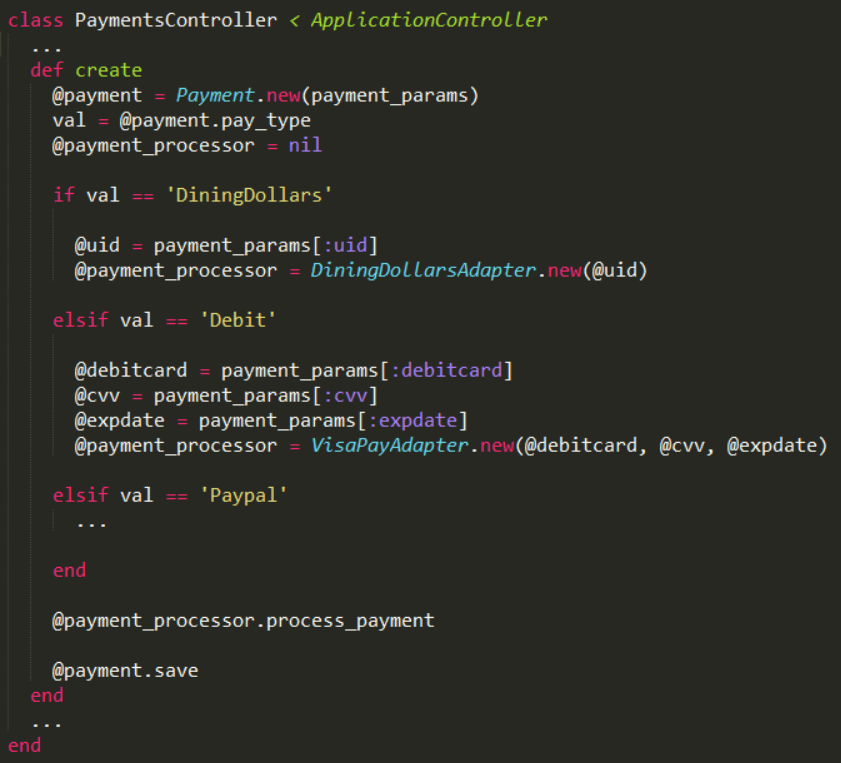 Goal: Implement Builder pattern
Step 1: Create Builder Classes

Step 2: Move constructor code out of controller inside build

Step 3: instantiate build class inside construct
Control Flow
: PaymentsController
create
new
vpab:VisaPayAdapterBuilder
build
Control Flow
: PaymentsController
create
new
vpab:VisaPayAdapterBuilder
build
new
vpa:VisaPayAdapter
process_payment
Design problem: 
Delete from cart and Undo
Cannot retrieve back
OrdersController


new
create 
…
destroy
Solution: Memento
Needs to store the state of the order
Originator

state …

create_memento(): Memento
set_memento(memento)
Memento

state …

getters and setters …
Caretaker
Originator

state …

create_memento(): Memento
set_memento(memento)
Memento

state …

getters and setters …
Caretaker
Order

…

create_memento
set_memento(version)
OrderMemento

order …

initialize
OrderMementoCaretaker
Control Flow: destroy
: OrdersController
destroy
Goal: Implement Memento pattern
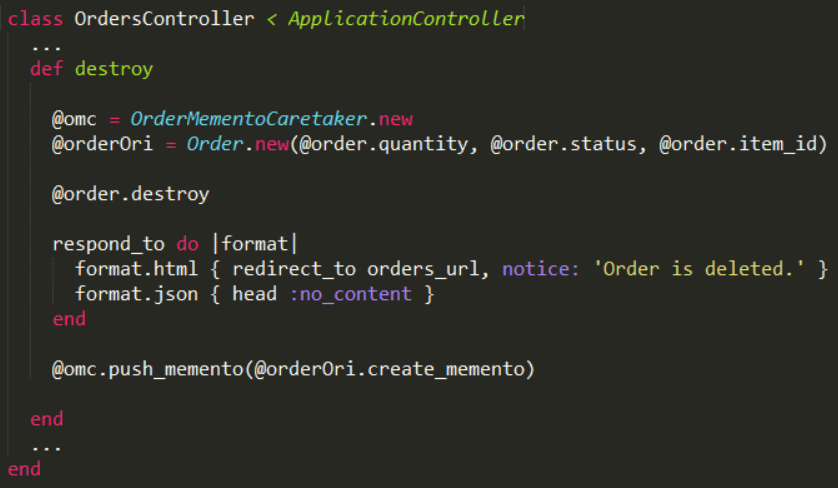 Control Flow: destroy
: OrdersController
destroy
omc: OrderMementoCaretaker
or: Order
Goal: Implement Memento pattern
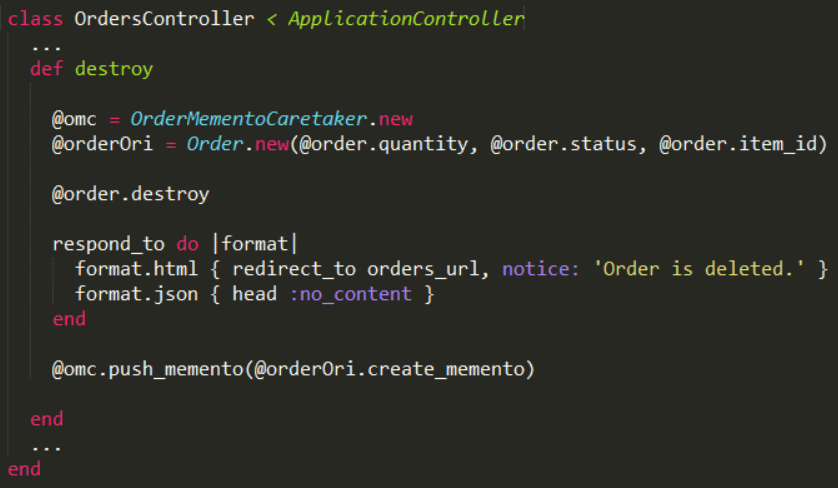 Goal: Implement Memento pattern
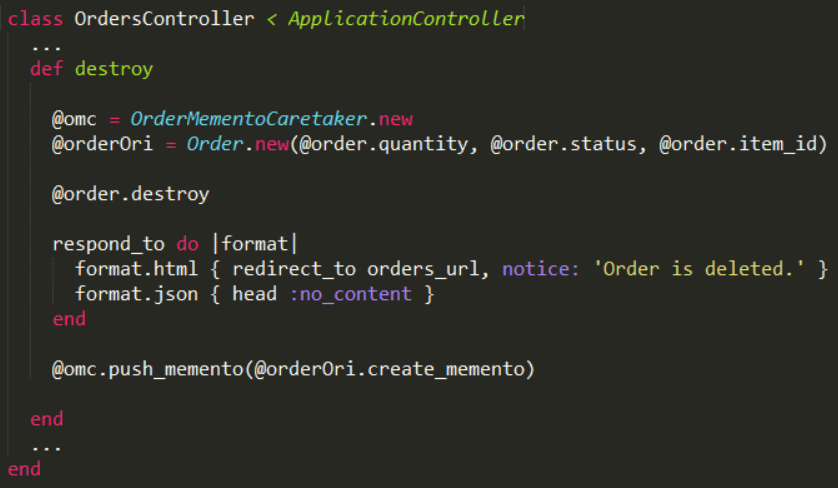 Goal: Implement Memento pattern
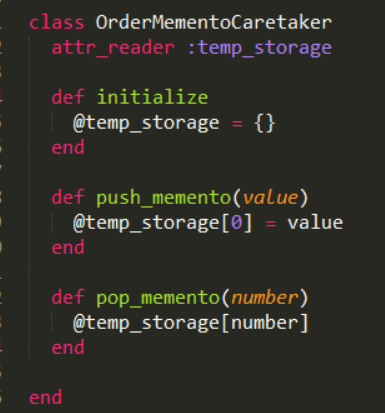 Control Flow: destroy
: OrdersController
omc: OrderMemento
Caretaker
destroy
new
new
or: Order
destroy
Goal: Implement Memento pattern
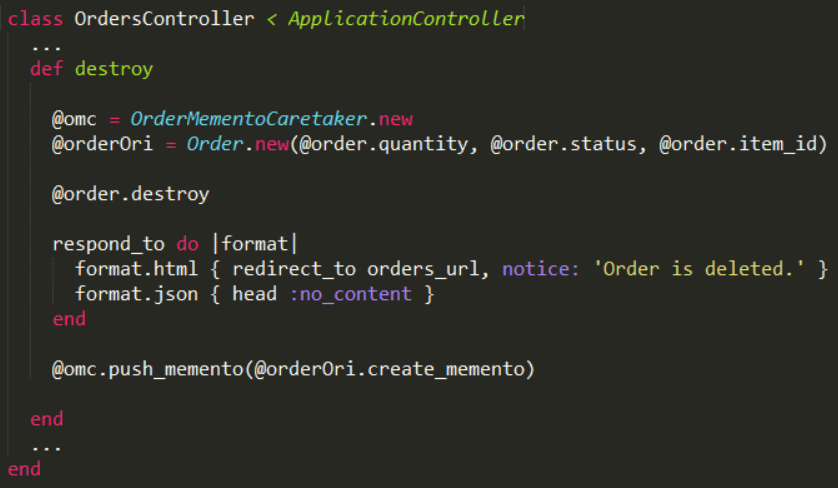 Goal: Implement Memento pattern
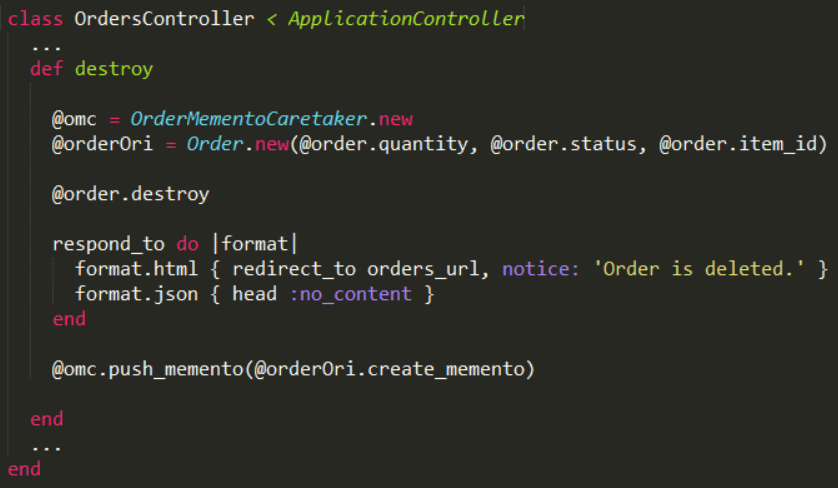 Control Flow: destroy
: OrdersController
omc: OrderMemento
Caretaker
destroy
new
new
or: Order
destroy
create_memento
new
om:OrderMemento
Goal: Implement Memento pattern
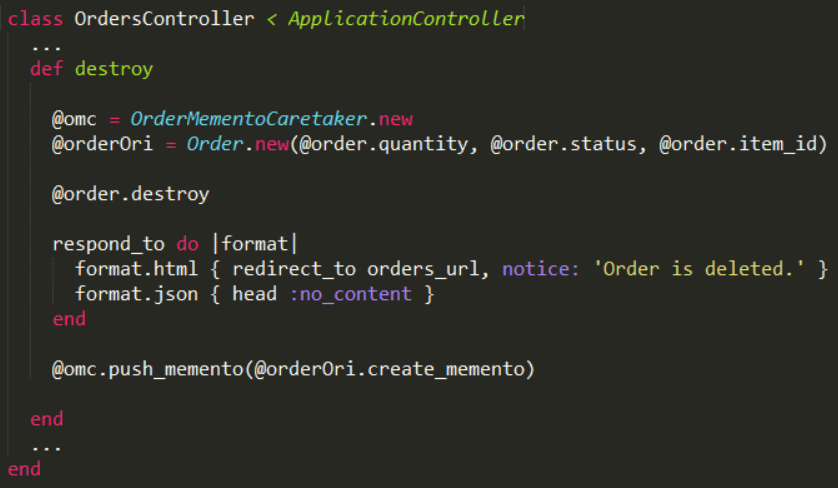 Goal: Implement Memento pattern
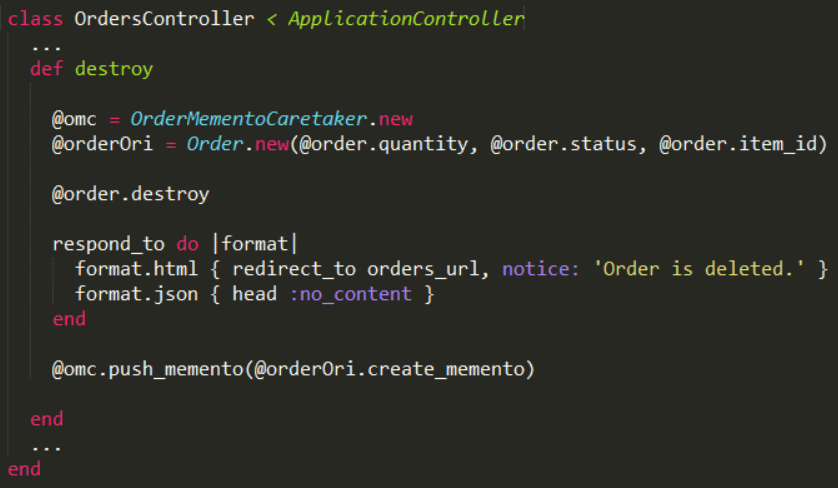 Goal: Implement Memento pattern
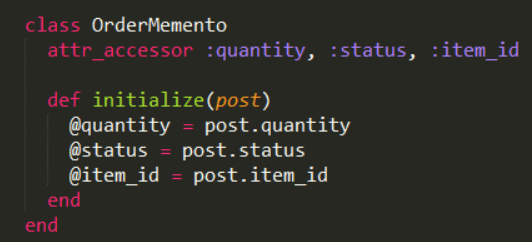 Control Flow: destroy
: OrdersController
omc: OrderMemento
Caretaker
destroy
new
new
or: Order
destroy
create_memento
new
om:OrderMemento
push_memento
Goal: Implement Memento pattern
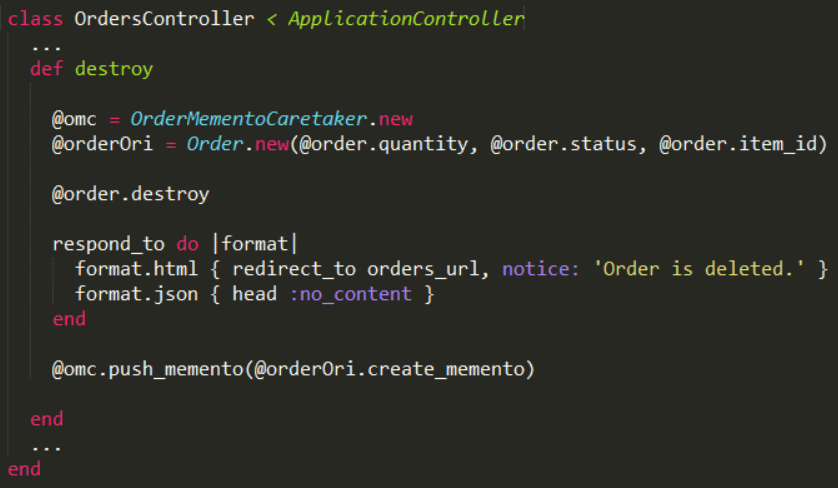 Goal: Implement Memento pattern
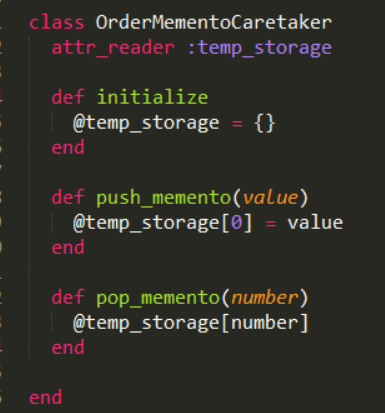 Control Flow: undo
: OrdersController
undo
omc: OrderMemento
Caretaker
new
or: Order
pop_memento
set_memento
new
om:OrderMemento
save
Goal: Implement memento pattern
Order
“create_memento” and “set_memento”
 
OrderMemento
initialize 

OrderMementoCaretaker
“push_memento” and “pop_memento”
Memento : Examples
Editor (Notepad, Sublime, Notepad++)
Provides features of undo and redo